The Mad Hedge Fund Trader“Tech Takes Off”
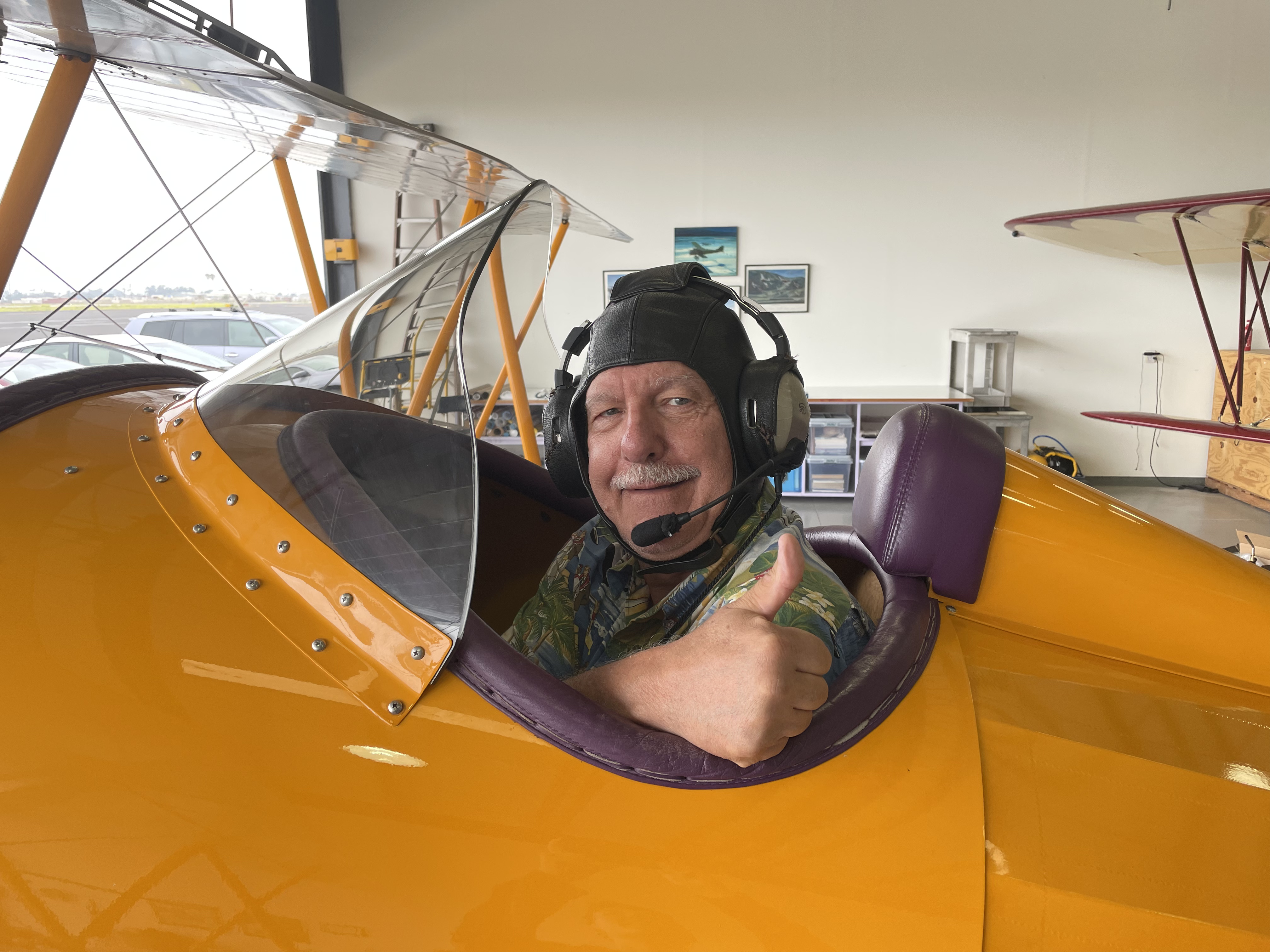 With John Thomasfrom Incline Village, NV, June 30, 2021www.madhedgefundtrader.com
1,800-pound 16 Inch Shell from the USS New Jersey
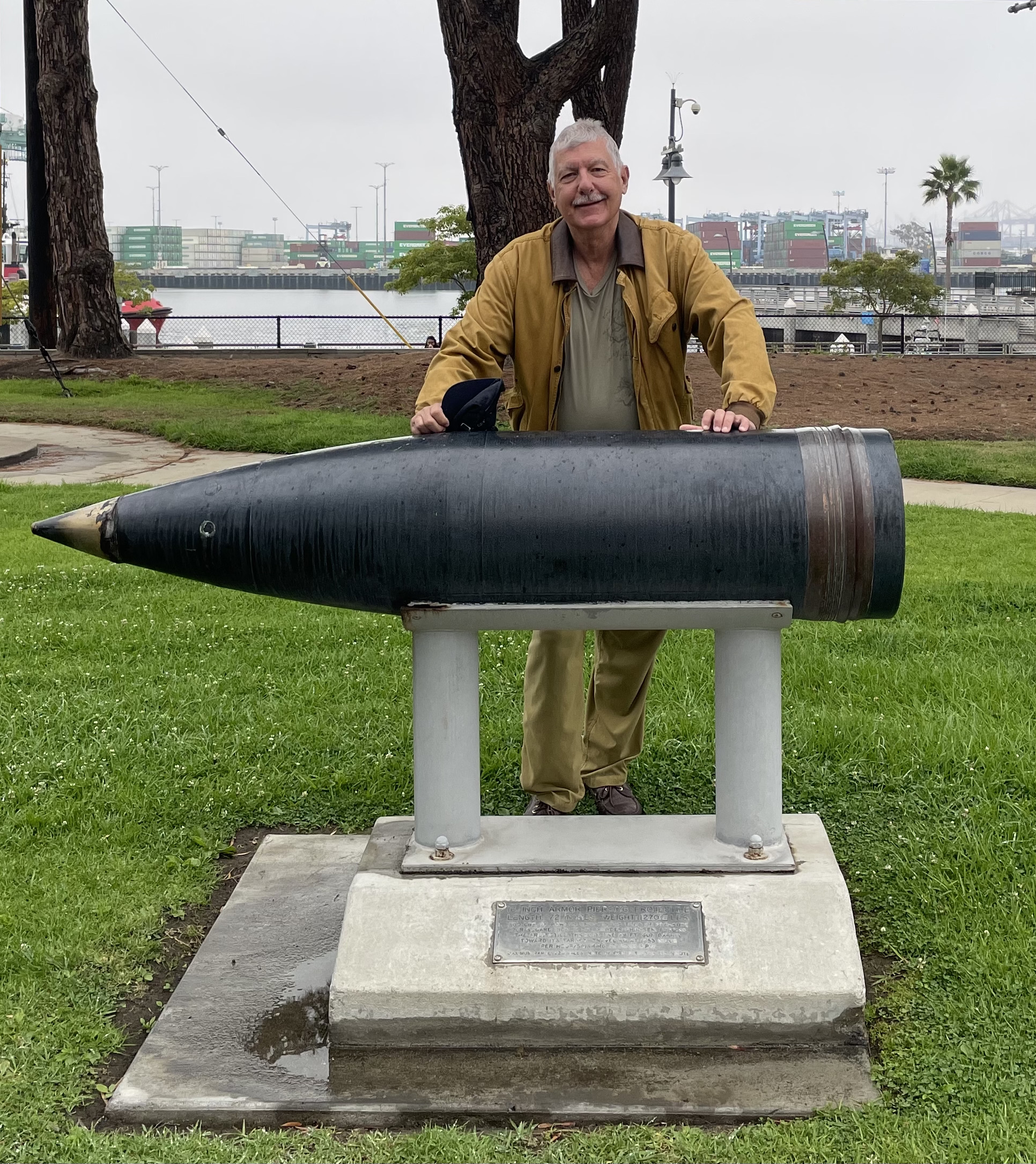 Mad Hedge Trader & Investors SummitJune 8-10– The Videos are Up!
*A collection of the 27 best traders and managers in the world, or 8 a day*Back-to-back One-hour presentations followed by an interactive Q&A*Covering all stocks, bonds, commodities, foreign exchange, precious metals, and real estate*It’s the best look at the rest of 2021’s money making opportunities you will get anywhere*An invitation will be sent to you shortly and it is FREE to attend
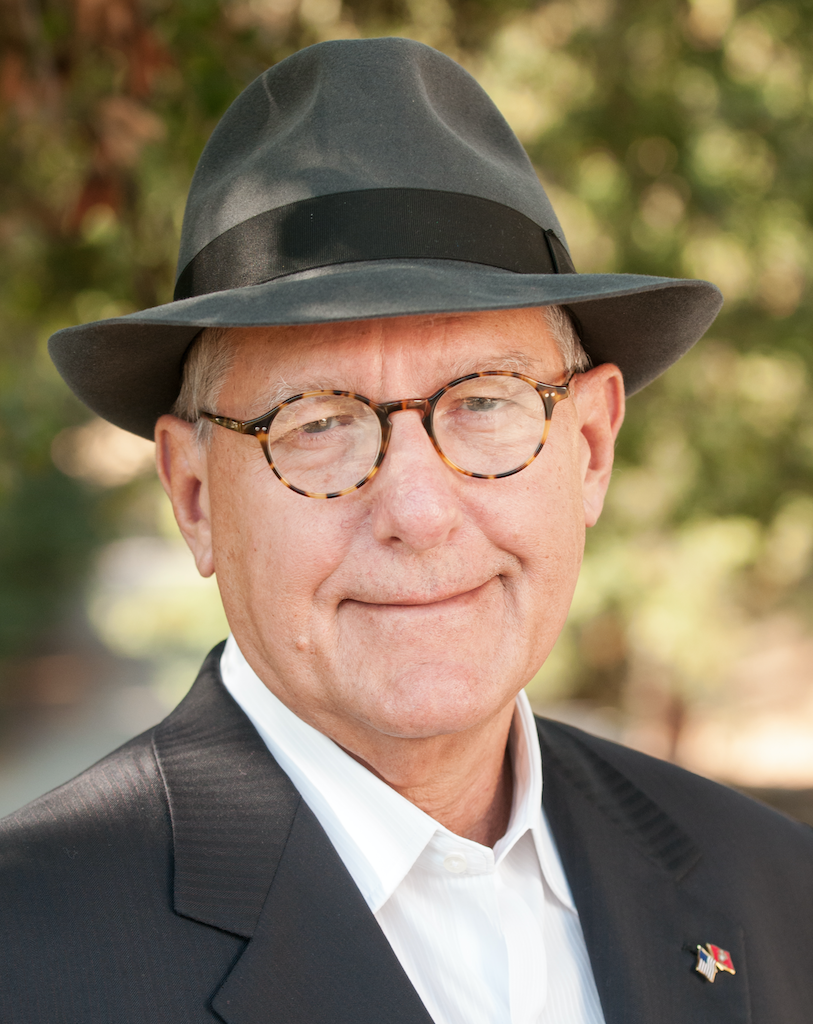 Trade Alert PerformanceNew All Time Highs!32 consecutive profitable trade alerts-95% success rate in 2021-ony 5 losers
*January   10.21% MTD          *July  +7.93% Final*February   +13.28% Final         *August -2.08% Final*March     +20.60% Final      *September 7.95% Final*April       +15.67% Final         *October +1.51% Final*May        +8.13%   Final      *November +20.41% Final*June        +0.71% MTD      *December +10.20% Final*2021 Year to Date +68.60%compared to +11.89% for the Dow Average*+491.15% since inception, a new all time high*Average annualized return of 42.40% for 11 1/2 years, new all time high`
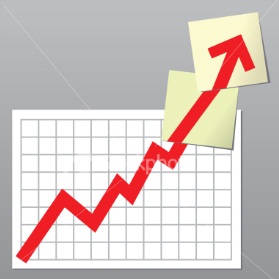 Portfolio Review100% Cash in a low volatility Long Term Bull Market
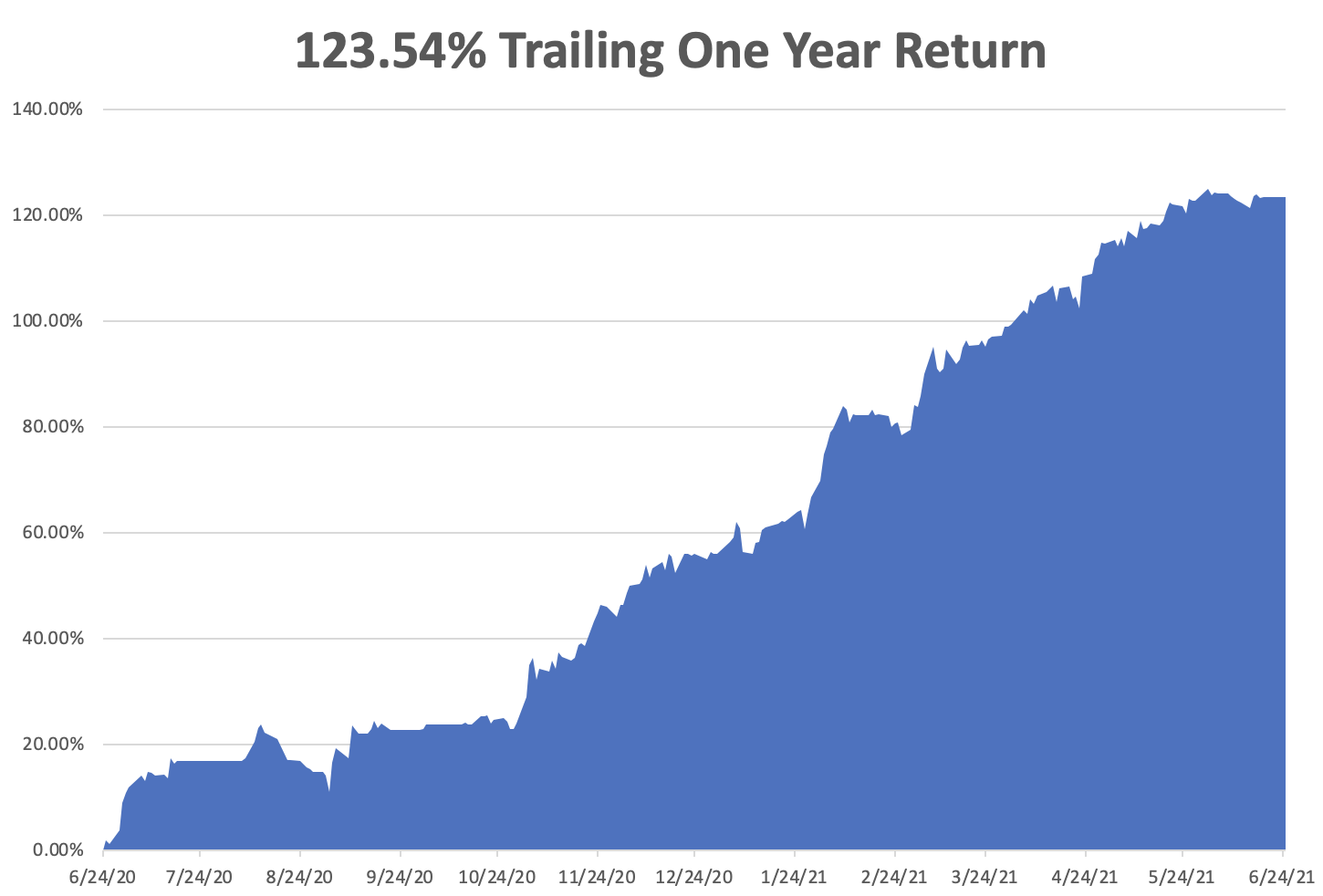 GTD 11 1/2 Year Daily Audited Performance
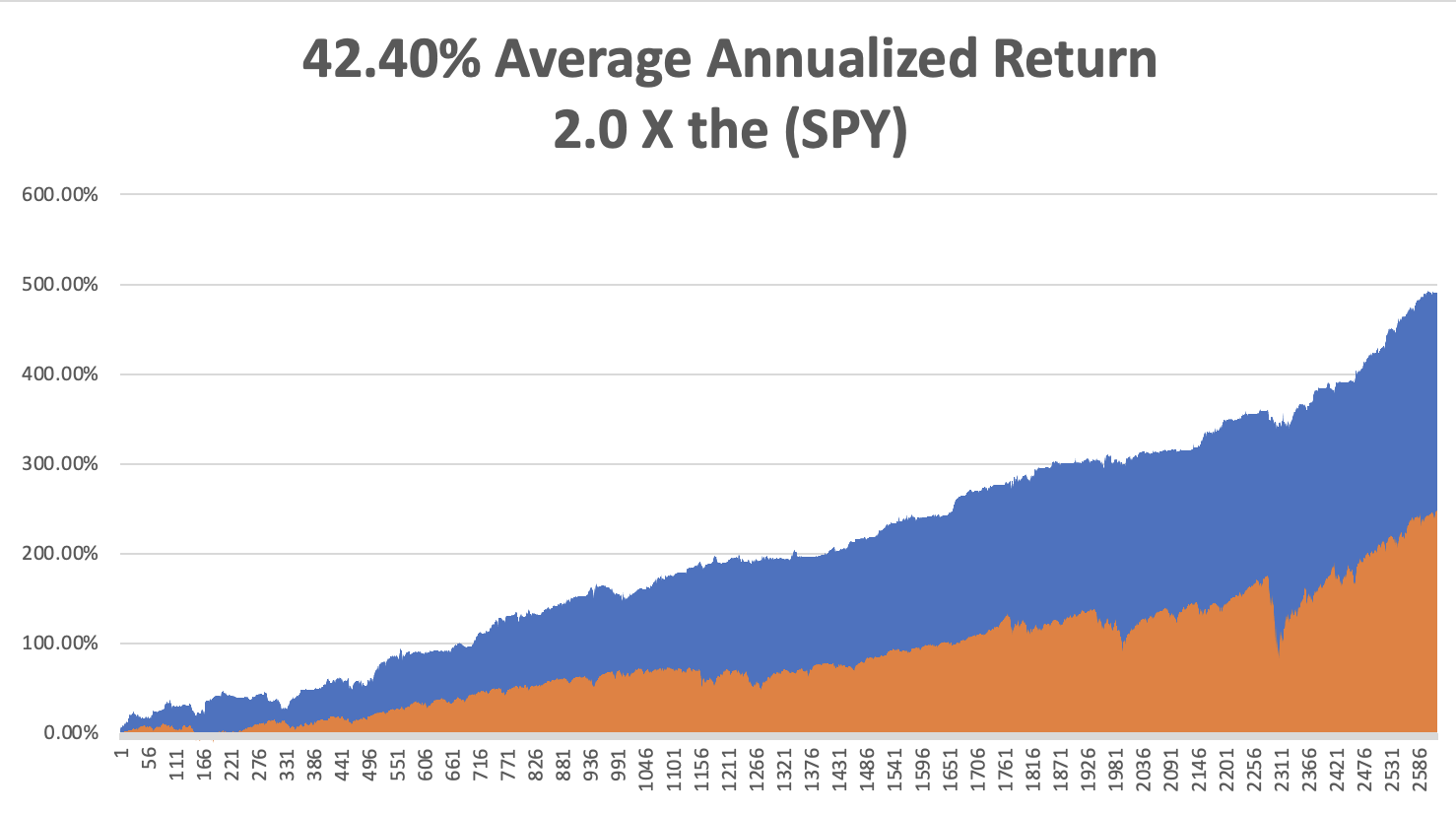 The Method to My MadnessThe Roaring Twenties are Here
*Tech takes off and should be the dominant sector for the rest of 2021, ARK funds are back in the spotlight*Commodities Crash, on a soaring US dollar and shrinking interest rates, sending all inflation plays to the penalty box, like financials and precious metals*A counter trend spike up in bond prices and down in rates is temporary at best, hold on to your bond shorts*The economic recovery is now regional, with China first, now the US, and Europe last*Bitcoin head and shoulders is in, look for the next bottomat $10,000-$20,000*VIX collapses to $14, showing the summer market is here
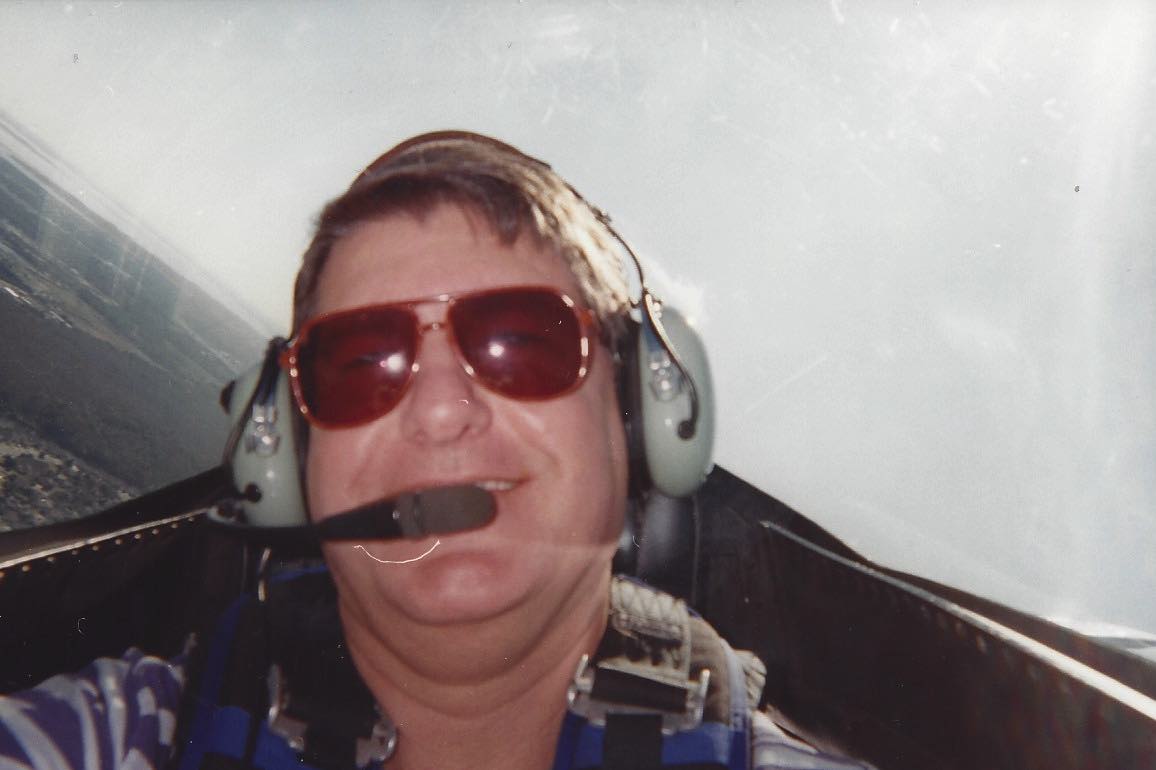 Corona Update – End of the Pandemic
*50% of the US population is vaccinated and 10% have had the disease, bringing immunity up to 60%. Washington state is offering free joints and McDonalds Big Macs to get vaccinated because rate is slowing*New cases have fallen off a cliff, from 250,000 a day to 12,000, down 94%. The population is acting like herd immunity has already begun! *The way this ends is that a 50% fatal variants comes back to the US to kill off the non vaccinated portion of the US population, as it did in 1918, stampeding the rest to vaccinating*Unvaccinated workers will be unable to get jobs and board planes or public transport, with mass firings taking place of unvaccinated workers in a hospital in Houston*End of mask mandate is bringing a huge stimulus to the economy….and the stock market!*US cases top 33.7 million, deaths topping 605,000 and aredown to 400 a day
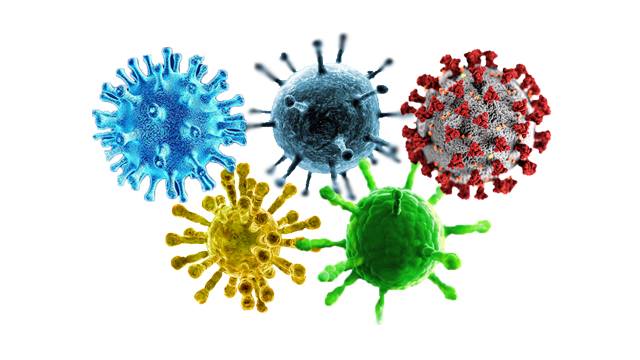 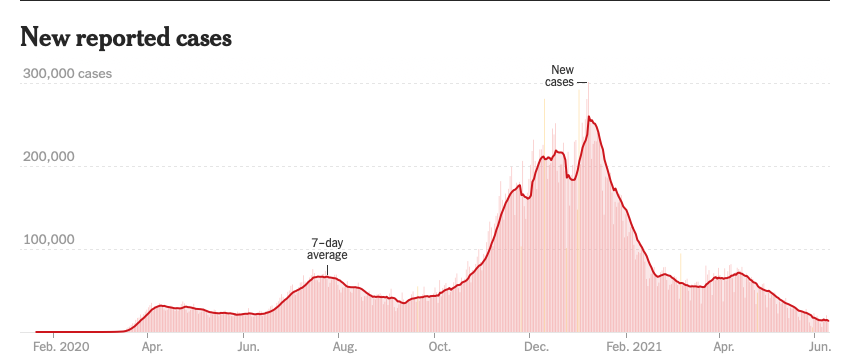 Headed to Zero by September
January 20 Infection Rate
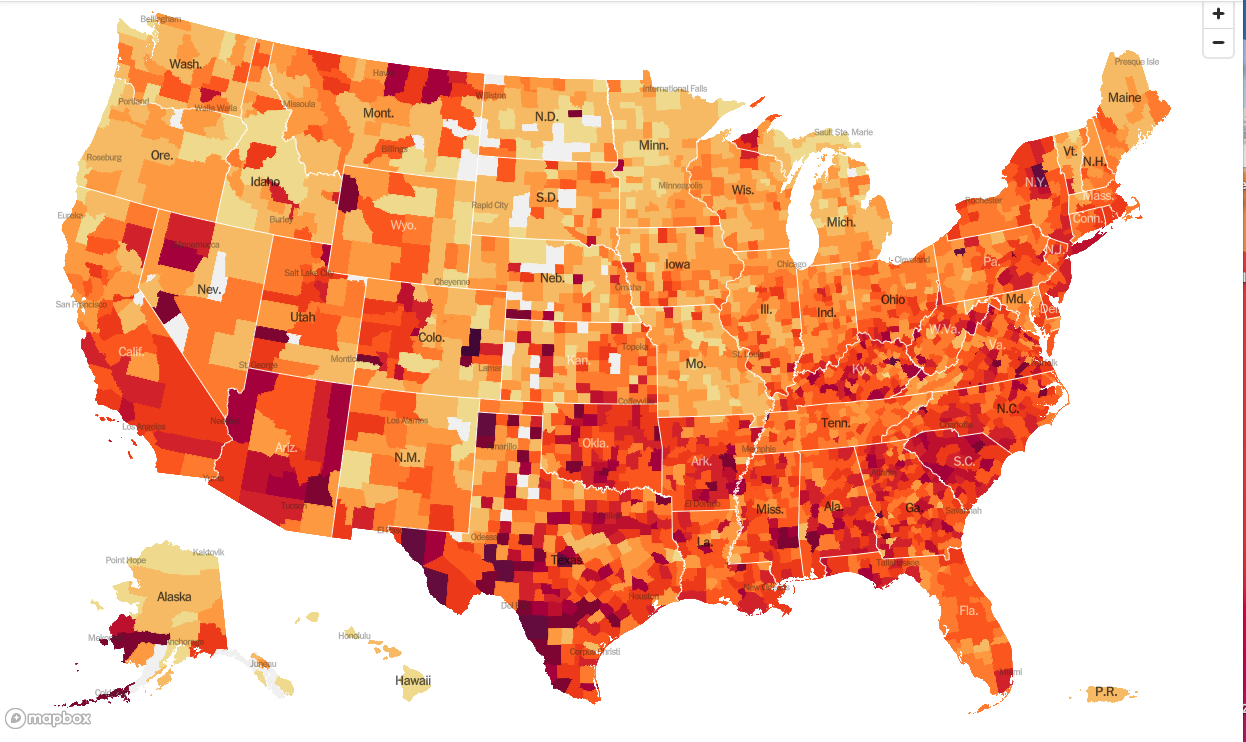 June 30 Infection Rate
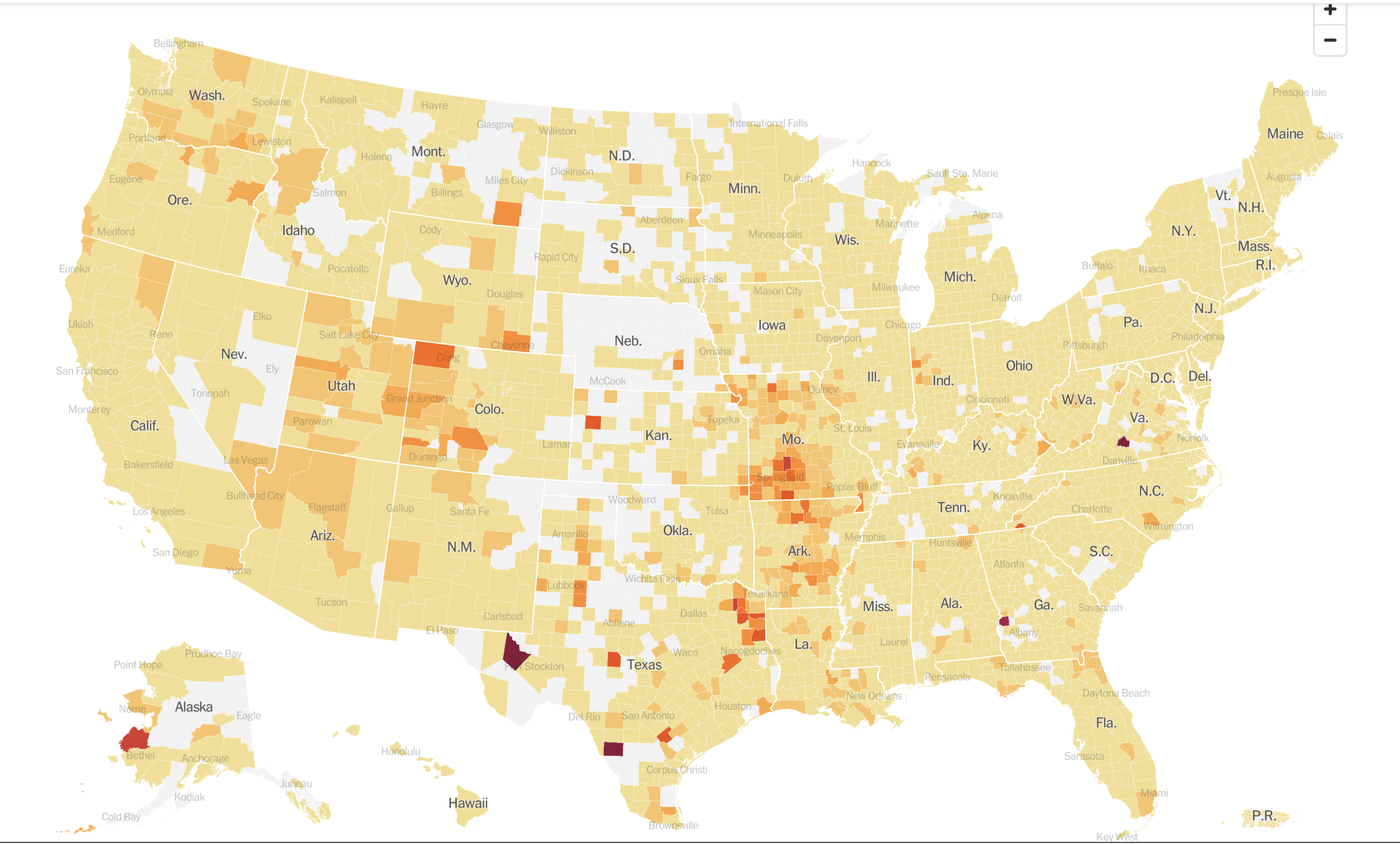 June 30 Per Capita InfectionsSince 1/1/2020-some counties only 20% vaccinated
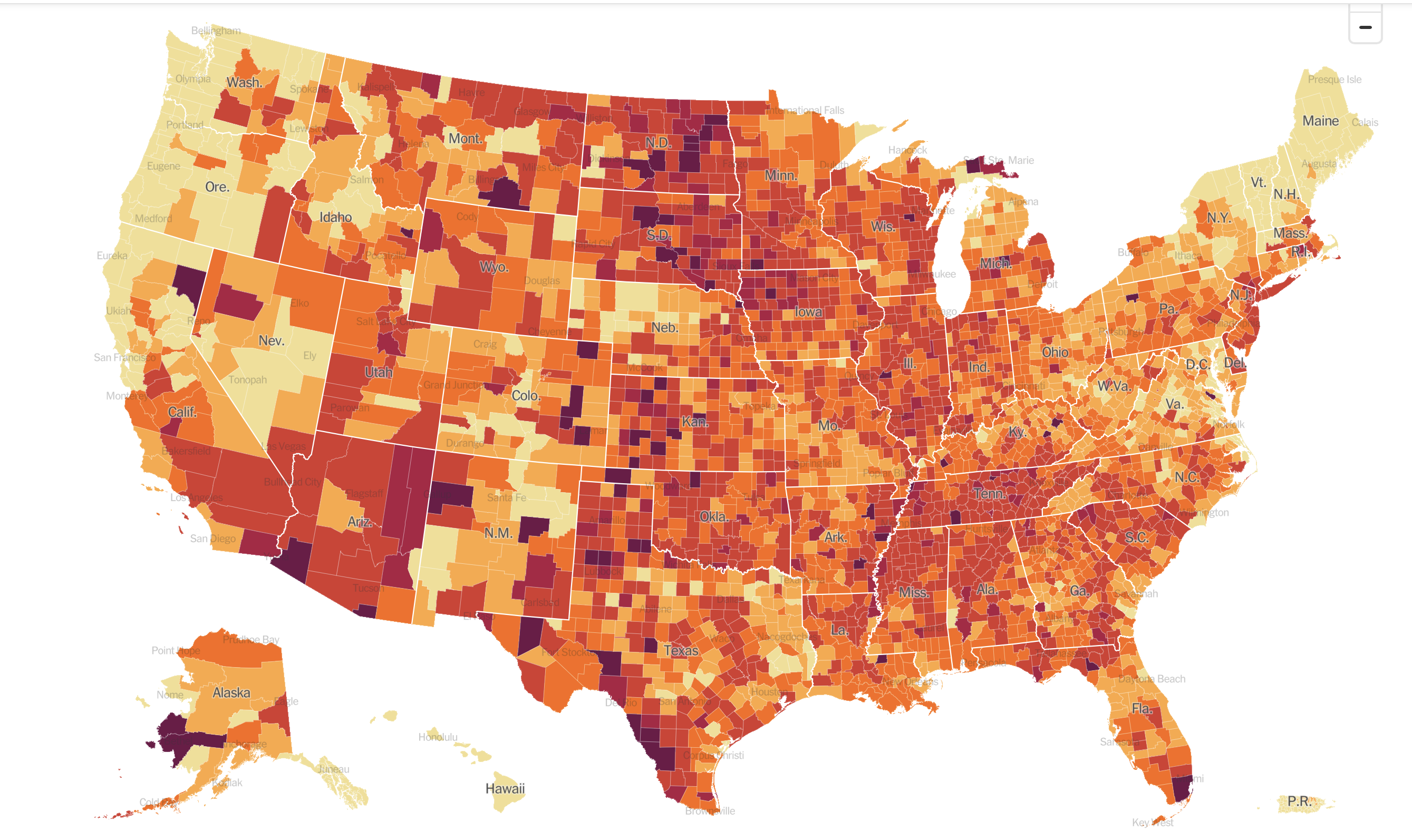 The Global Economy – From Strength to Strength
*The Infrastructure Deal is Done, at $579 billion in new spending, will provide a further boost to the economy*The Fed Takes a Turn, leaning towards more inflation. It is continuing bond purchases at $120 billion a month. It is still sticking with the “transitory” argument on inflation *May Industrial Production is Up a Strong 0.8%, *Factory Activity Fell in June, for the second month in a row according to the Philly Fed
*We May Lose Christmas, as a lack of containers andships makes transport from China problematic. *US Factory Activity Hits Record High, according to the Markit Flash PMI*Weekly Jobless Claims drop to 411,000, down from the pandemic peak of 900,000 in January
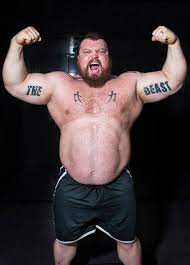 Stocks – Techs Takeover
*Tech Soars, getting a new lease on life with the collapse of interest rates this week*Interest rate collapse sets tech stocks on fire and value and inflation stocks asleep*$1.2 Trillion Poured into Equities in H1, more than double the previous 2007 record*Corporate share buybacks are also approaching new highs*Failure of Facebook antitrust case lights another fire under tech*Microsoft becomes second $2 trillion company, with Amazon close behind*Interest rate collapse sets tech stocks on fire and value and inflation stocks asleep*Stick with the barbell strategy, we’ll keep rotating back and forth all year between tech & domestic recovery*We could be entering a wide $2,700 - $3,600 range until the election
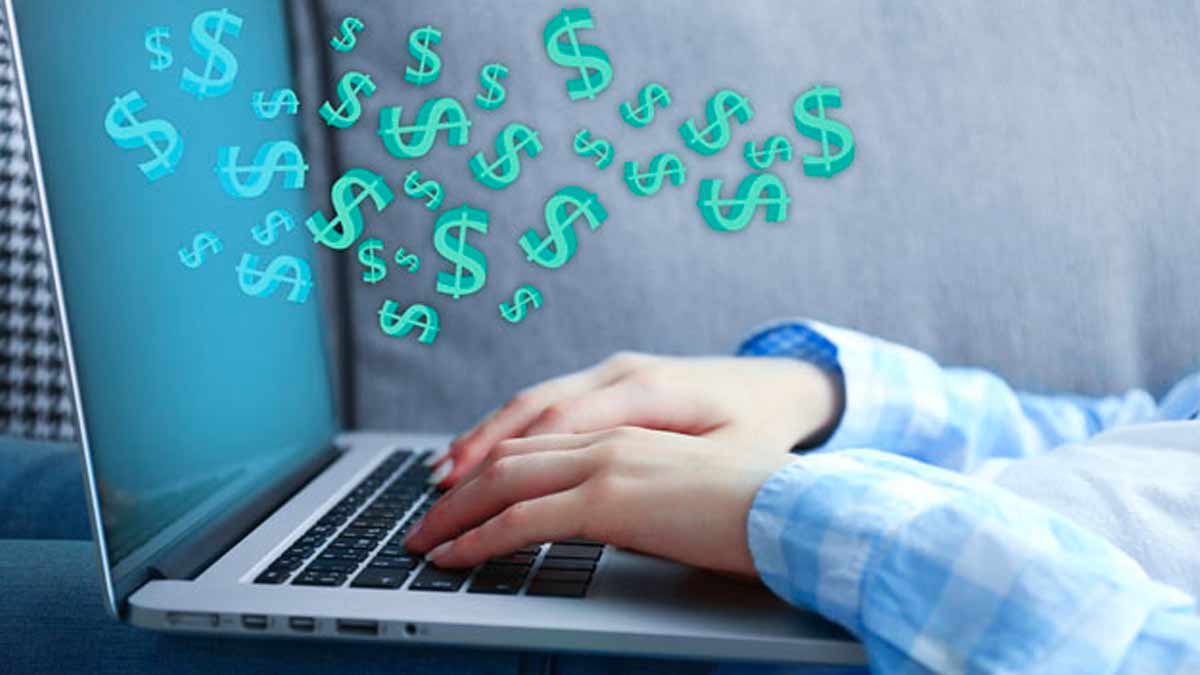 The Mad Hedge Profit PredictorMarket Timing Index – Stuck in NeutralAn artificial intelligence driven algorithm that analyzes 30 differenteconomic, technical, and momentum driven indicators
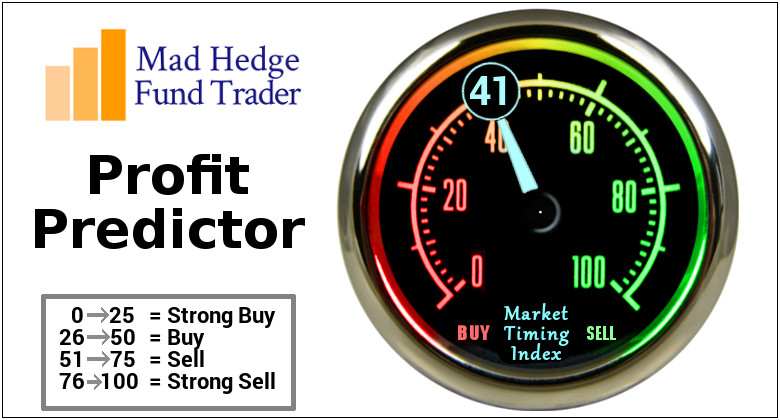 The Mad Hedge Profit PredictorTrapped in a “Do Nothing” Range
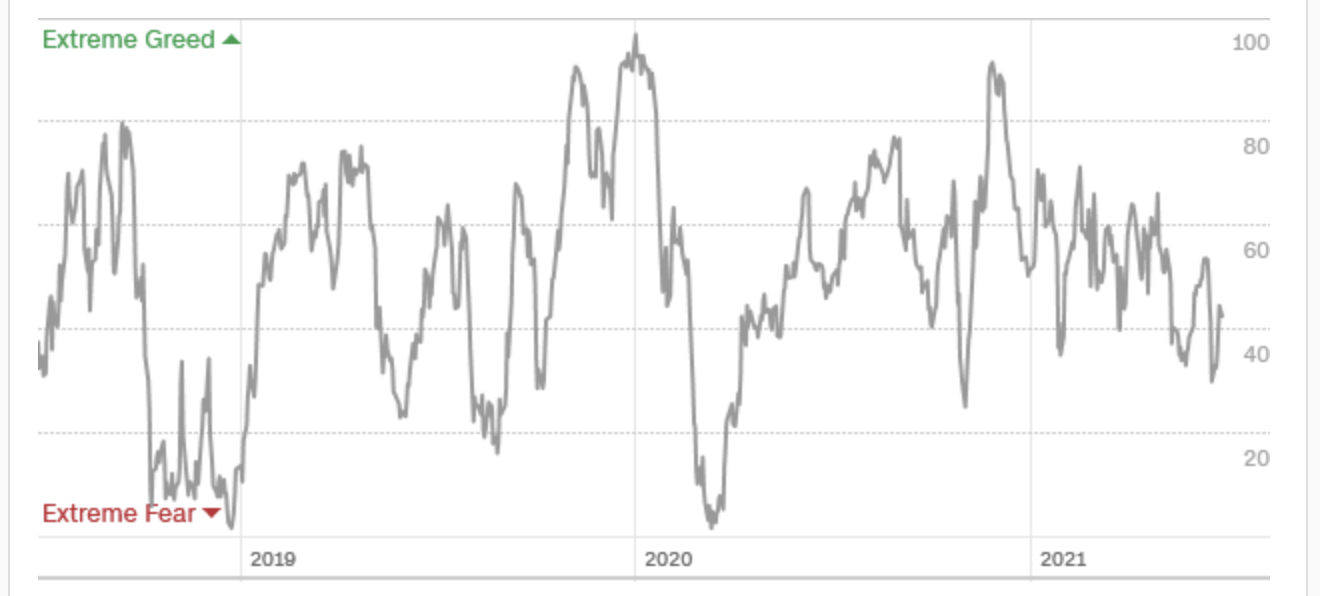 SELL
Do Nothing
BUY
Weekly Jobless Claims – Flatlining at record highs 411,000 – Slight Increase
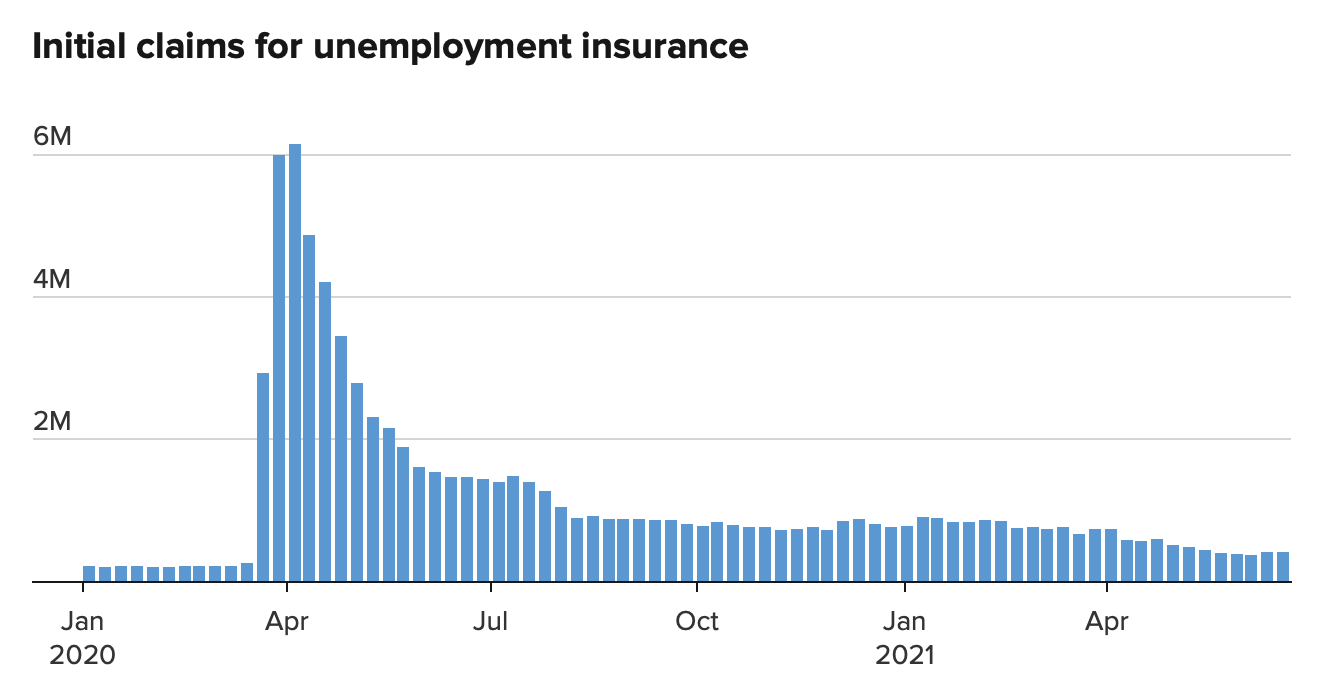 S&P 500 – New Highslong 6/$375-$385 bull call spread-expires in 2 dayslong 6/$430-440 bear put spread-expires in 2 days
New HighsYearendTarget$475
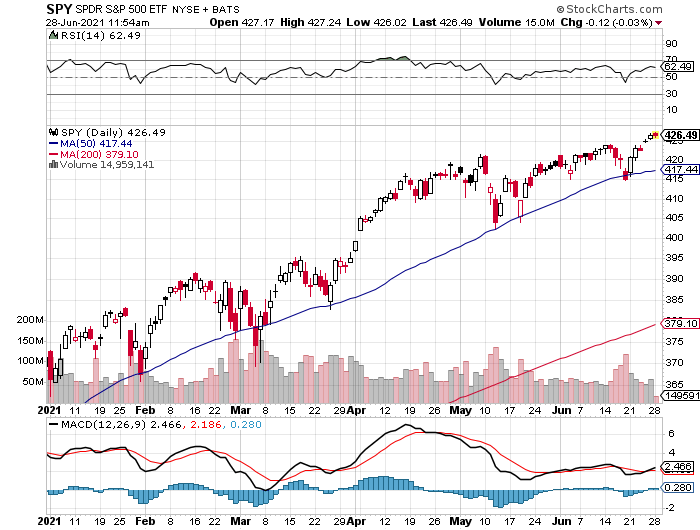 The Bottom 414
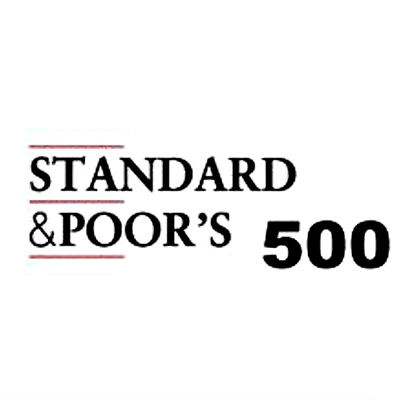 ProShares Ultra Short S&P 500 (SDS)- a Great Hedge for long stocks and bondsLong 2X position has a hedge against longs and bond shorts
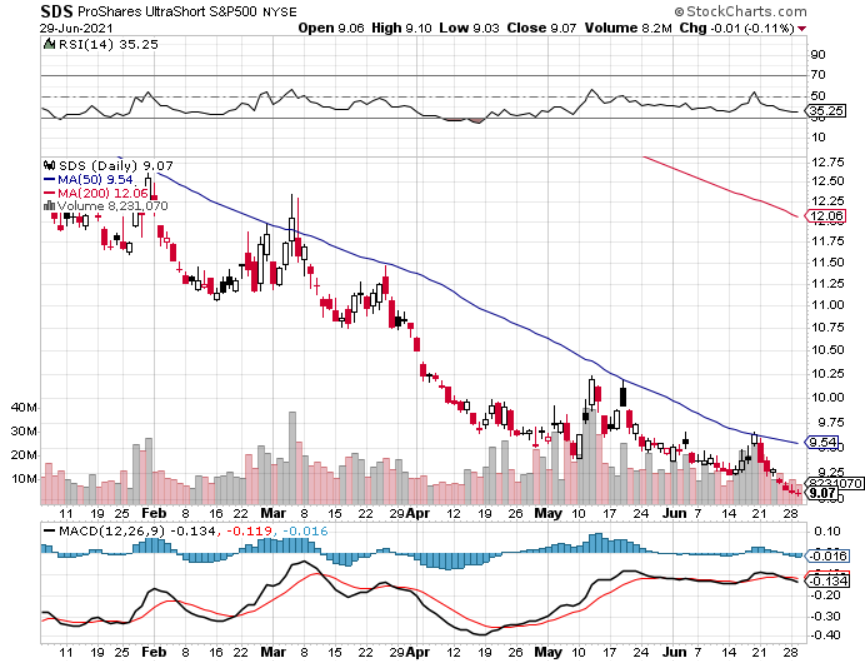 (VIX) – Dying a Slow DeathThe summer market is early
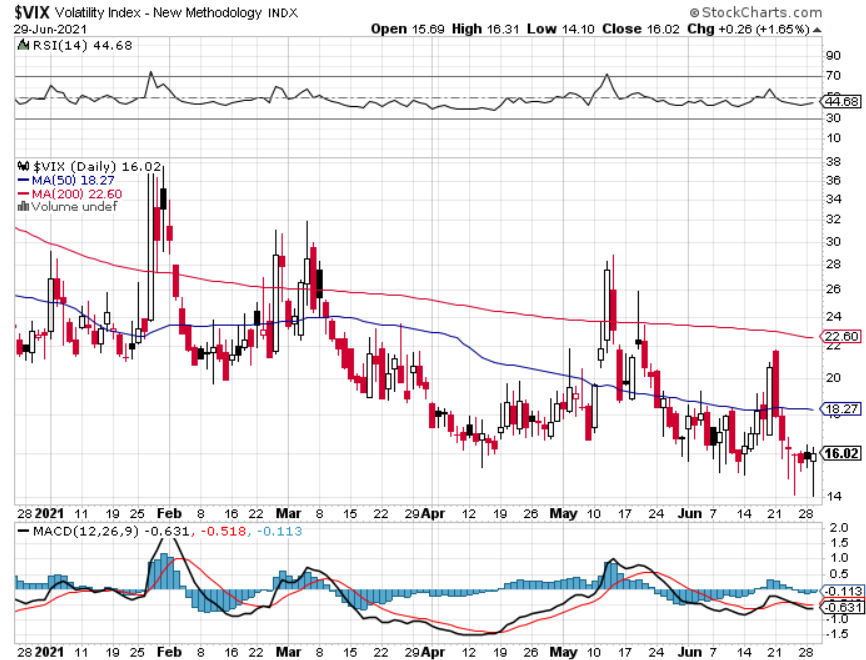 (VXX)-
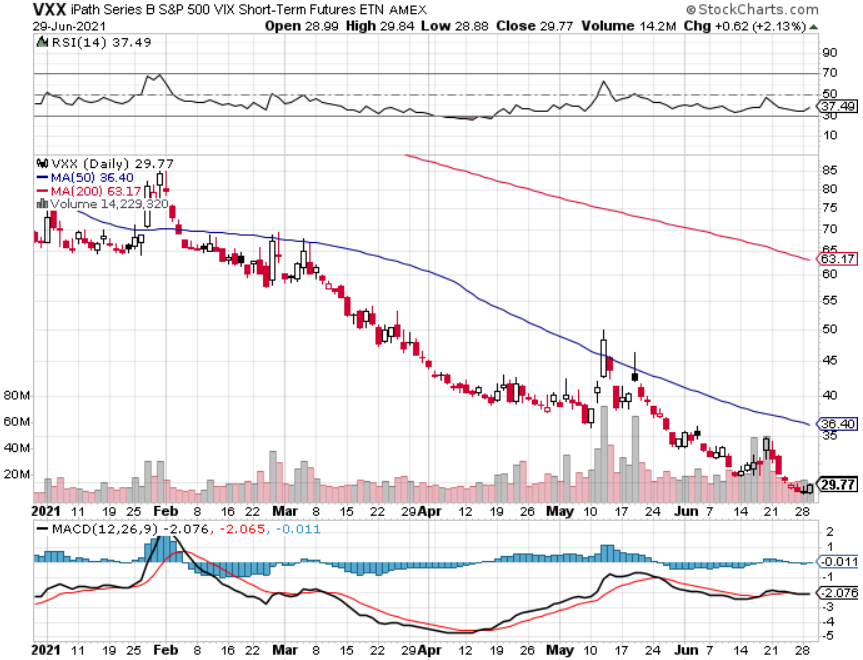 Dow Average ($INDU)- Back to top of range
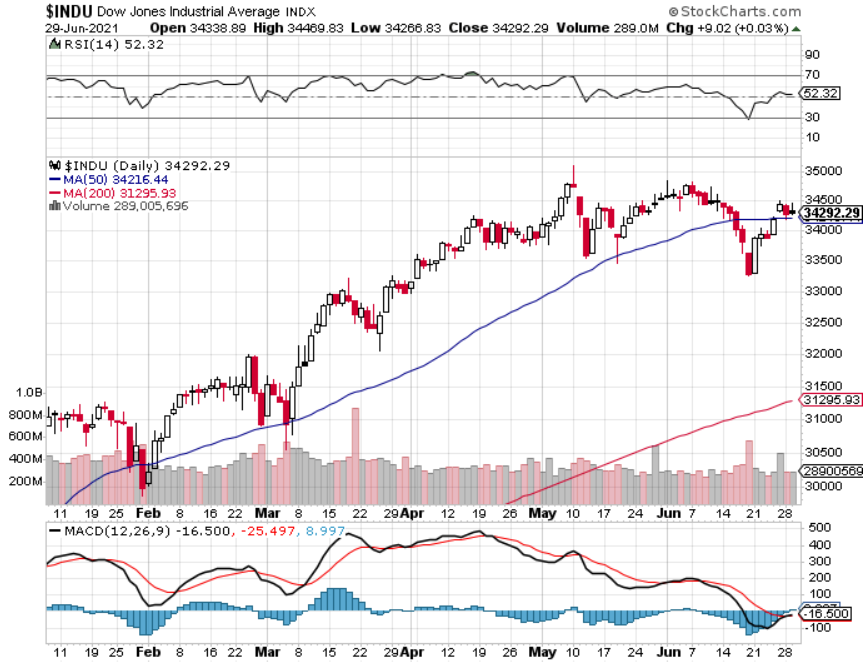 Russell 2000 (IWM)- took profits on Long 10/$137-$142 vertical bull call spreadtook profits on Long 10/$153-$156 vertical bear put spread
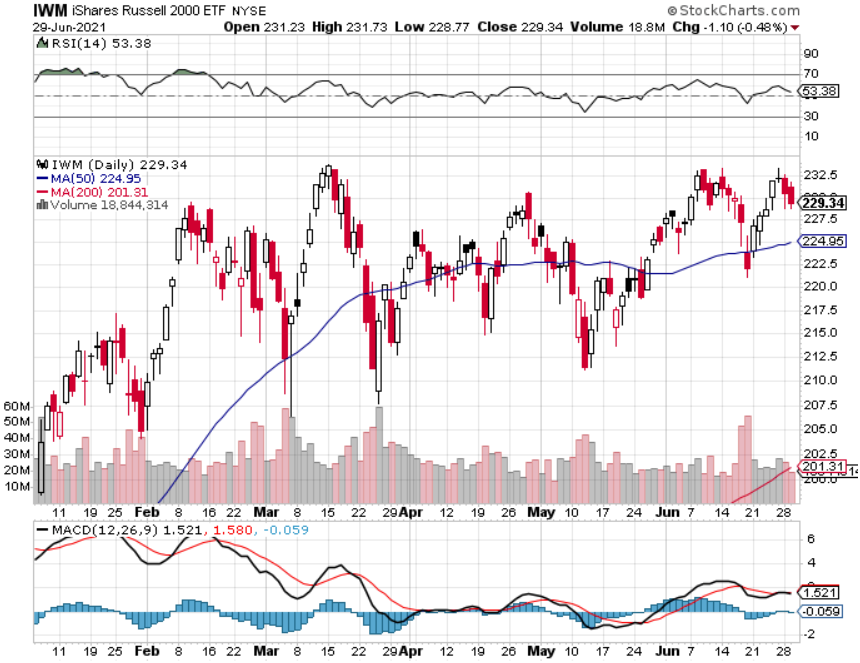 NASDAQ (QQQ) – Gone Ballistic long (QQQ) 4/$330-$335 put spread took profits on long (QQQ) 3/$340-$345 put spread covered long (QQQ) $325-$330 put spread
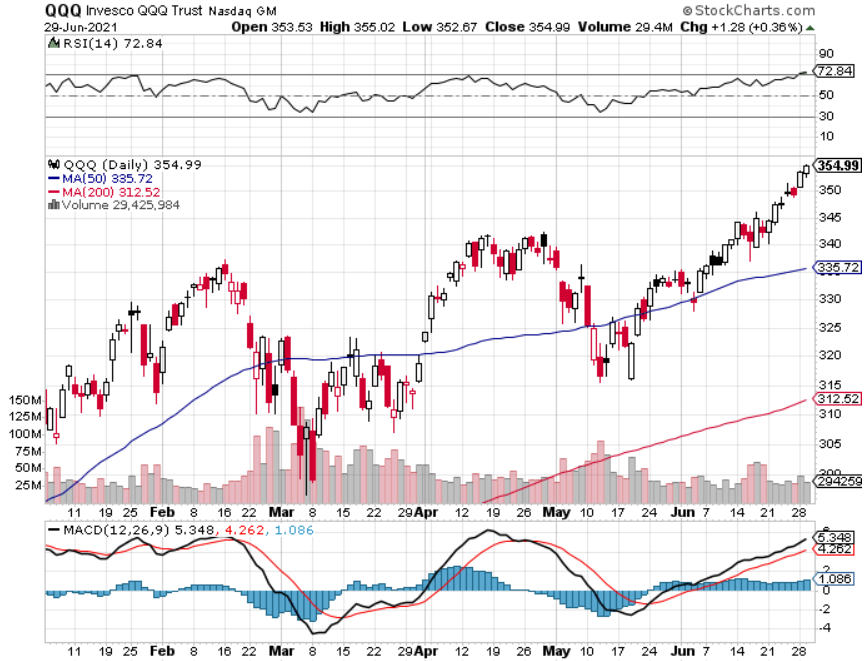 The Barbell Portfolio
*50% Big Tech - 2% of US Employment but 27% of Market Cap and 38% of Profits50% Domestic Recovery, including:RailroadsCouriersBanksConstructionCredit CardsEvent organizersTicket salesRetailers
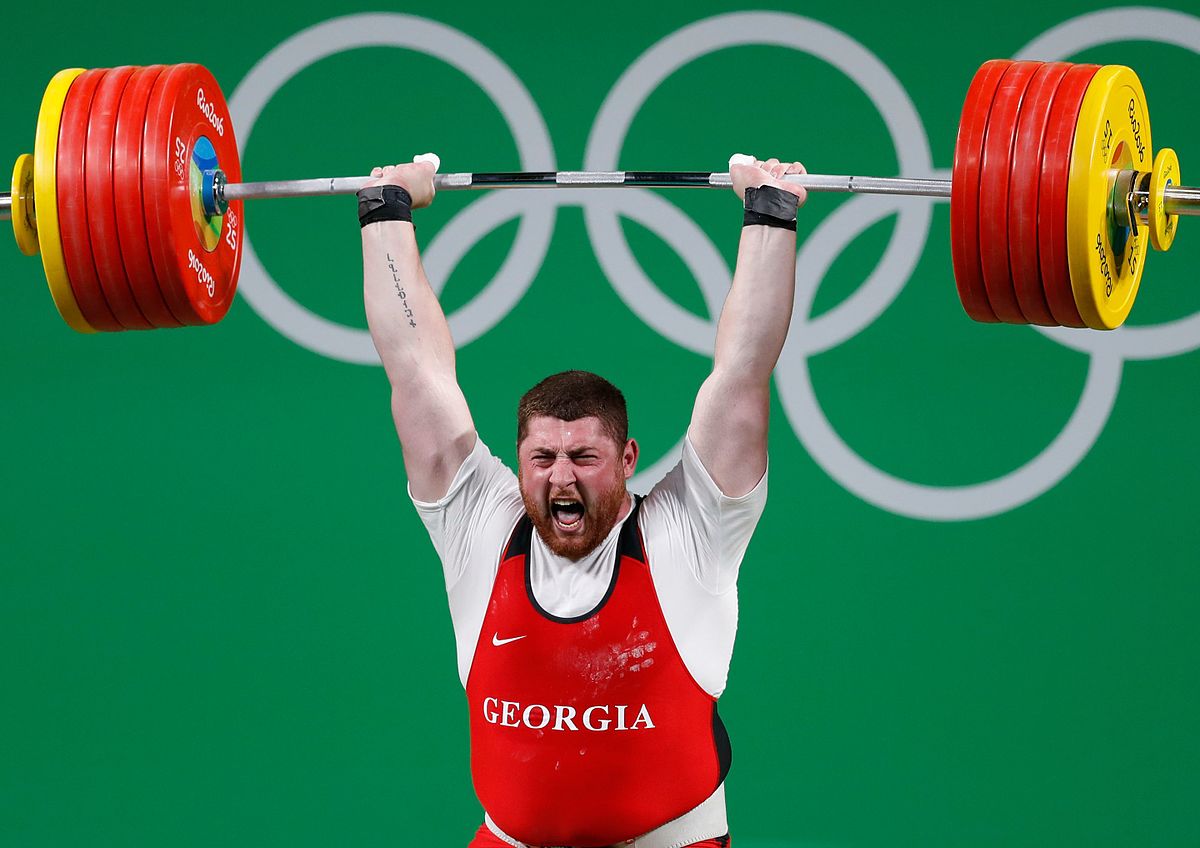 Microsoft (MSFT)-Second $2 trillion companytook profits on long 12/$220-$230 call spreadstop loss on long 12/$170-$180 call spread took profits on long 12/$135-$138 call spread
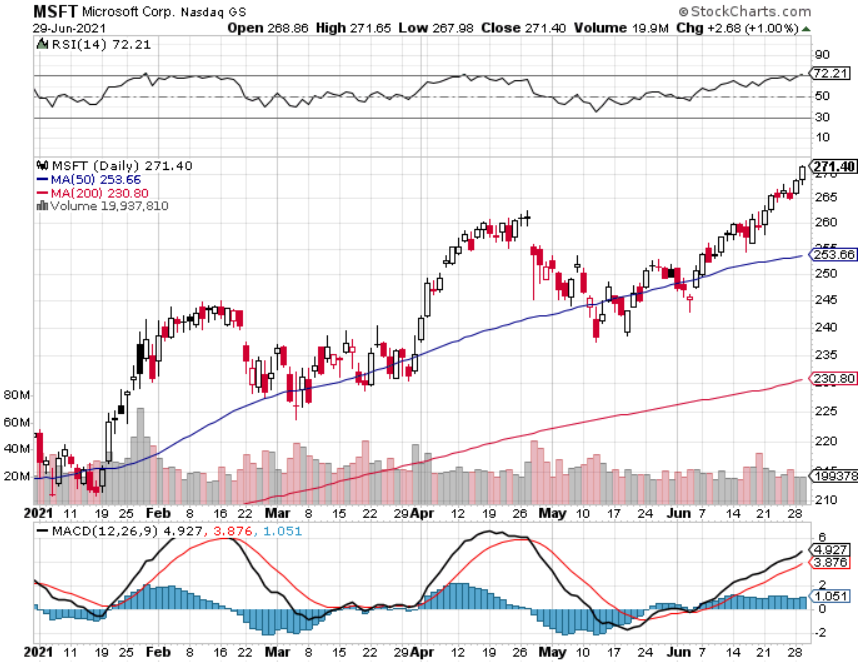 Facebook (FB)-Big Antitrust wintook profits on Long 9/$290-$300 vertical bear put spreadstopped out of Long 9/$190-$200 vertical bear put spreadtook profits on Long 9/$145-$155 vertical bull call spreadtook profits on Long 9/$150-$160 vertical bull call spread
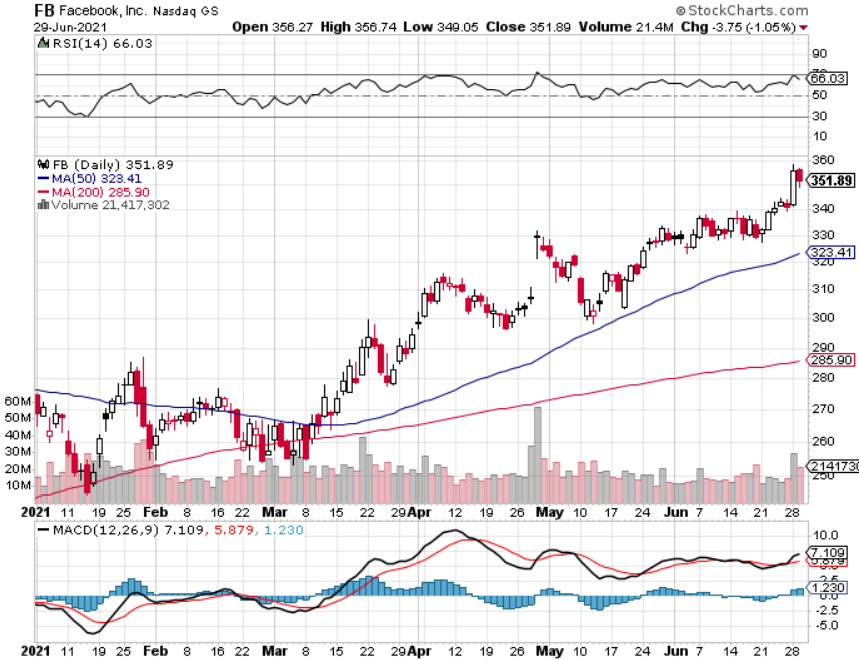 Apple (AAPL)- New 5G iPhone Surge-earnings after closeApple car moving forward with KIAtook profits on long 7/$320-$330 call spreadtook profits on long 4/24/$250-$260 call spreadtook profits on long 5/$250-$260 call spread
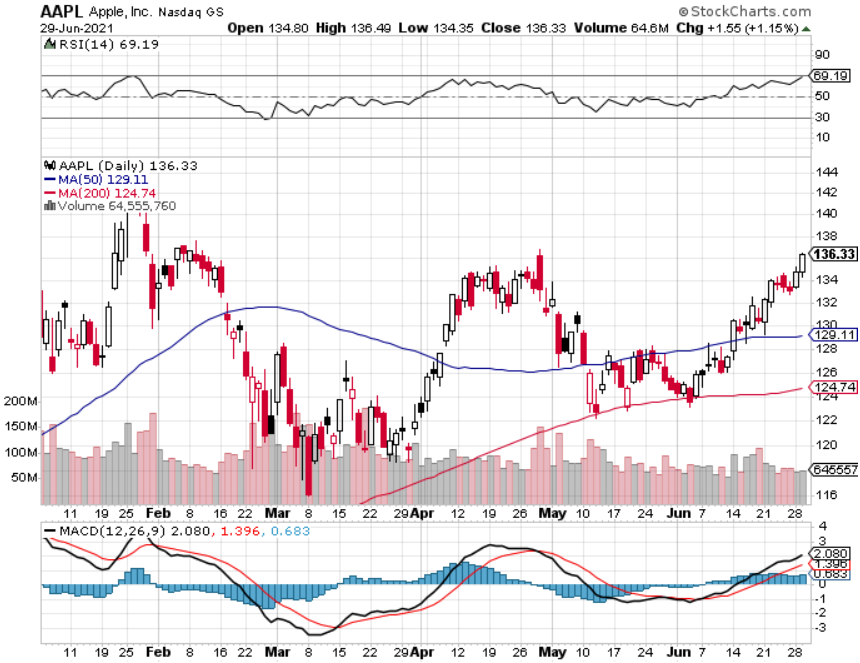 Alphabet (GOOGL) – Ad king on economic recovery15% of search is travel relatedtook profits on long 12/$1,200-$1,230 bull call spreadtook profits on long 9/$1,030-$1,080 vertical bull call spread
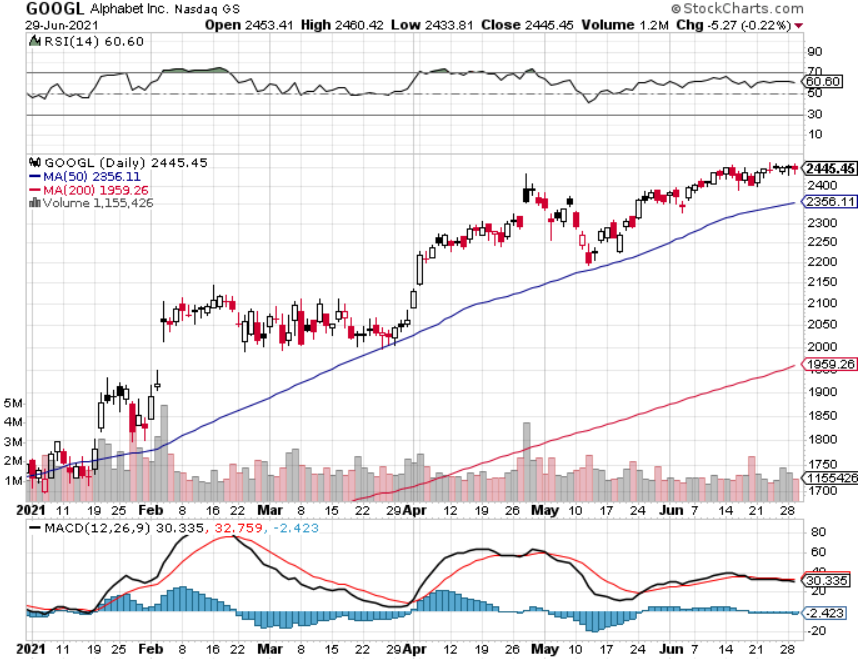 Amazon (AMZN) – Next Upside breakouttook profits on long 9/$2,800-$2,900 bull call spread
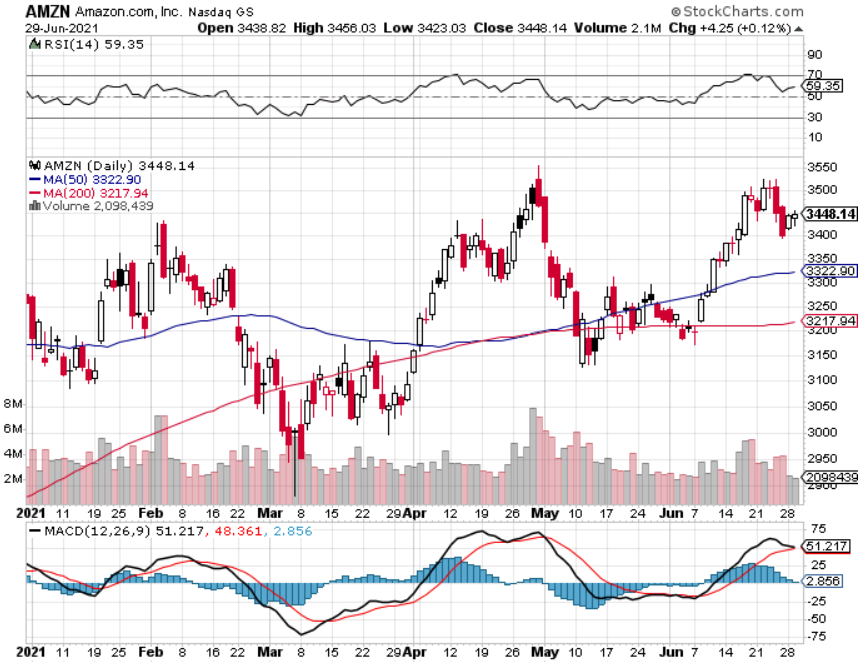 ProShares Ultra Technology (ROM) – Up 47% from March Low
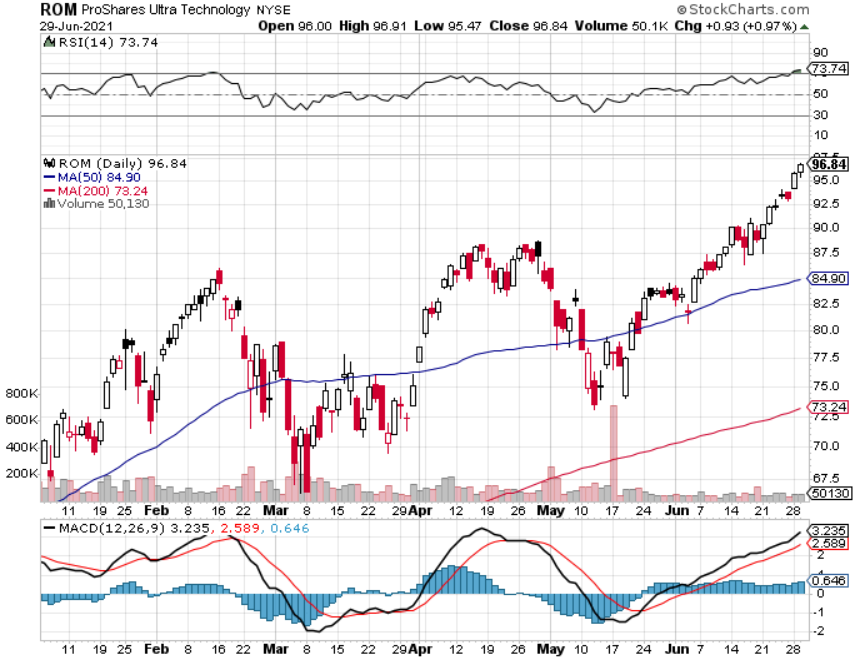 PayPal (PYPL)-Fintech Rulestook profits on long 4/$90-$95 call spread
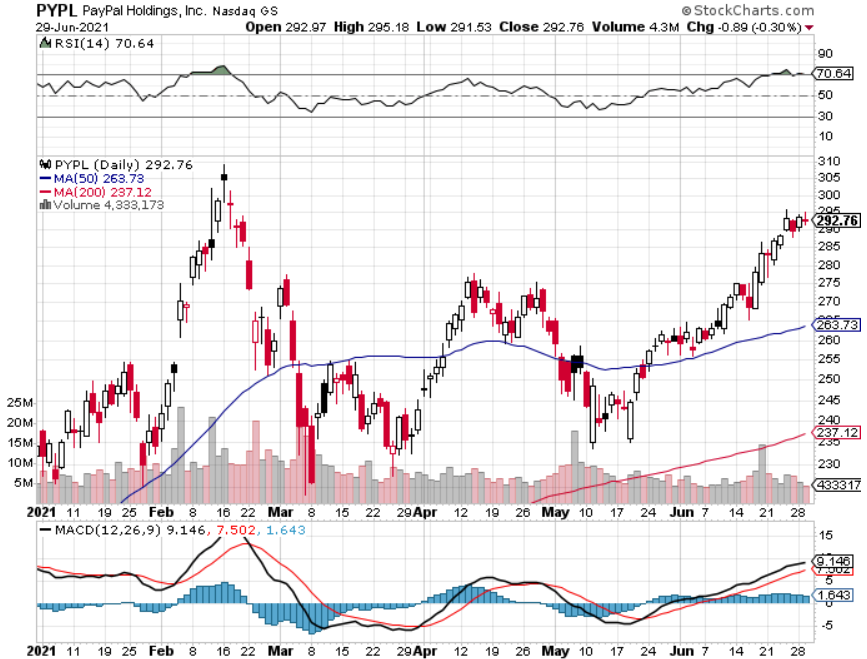 Tesla (TSLA)- Blows Away Q1 Deliveries, with a 184,400 print, or 47.5% high than the 2021 rateQ1 earnings +48% QOQ, +104% YOY took profits on long 2X 4/$450-$500 call spread took profits on long 3/$400-$450 call spreadtook profits on long 2/$650-$700 call spread-expires, stopped out of long 3/$600-$650 call spreadTook profits on long 2/$600-$650 bull call spread, Took profits on long 2/$550-$600 bull call spread
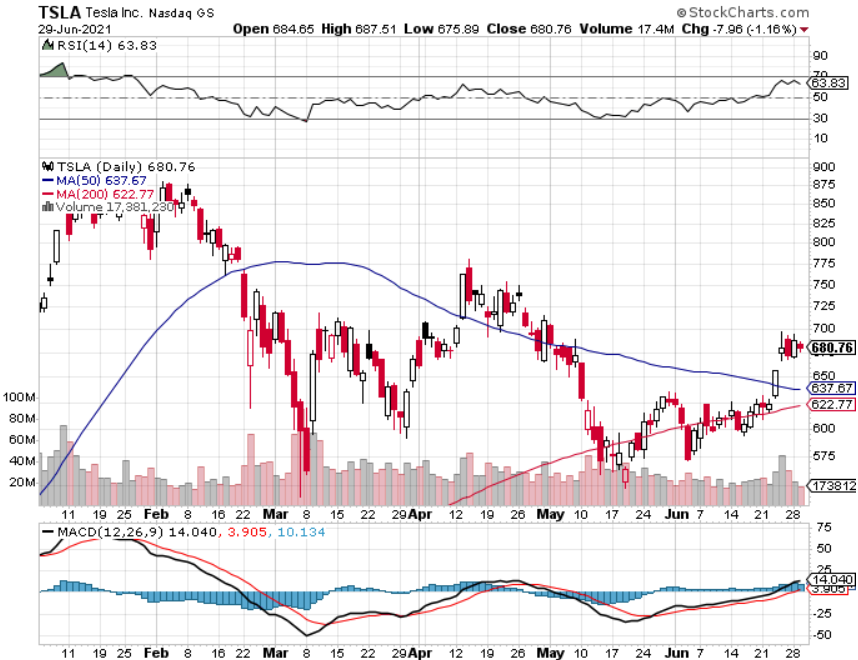 NVIDIA (NVDA) – The Biggest Chip Deal in HistoryA Mad Hedge 10 bagger – Global Semiconductor Shortage Slows Auto Industry,
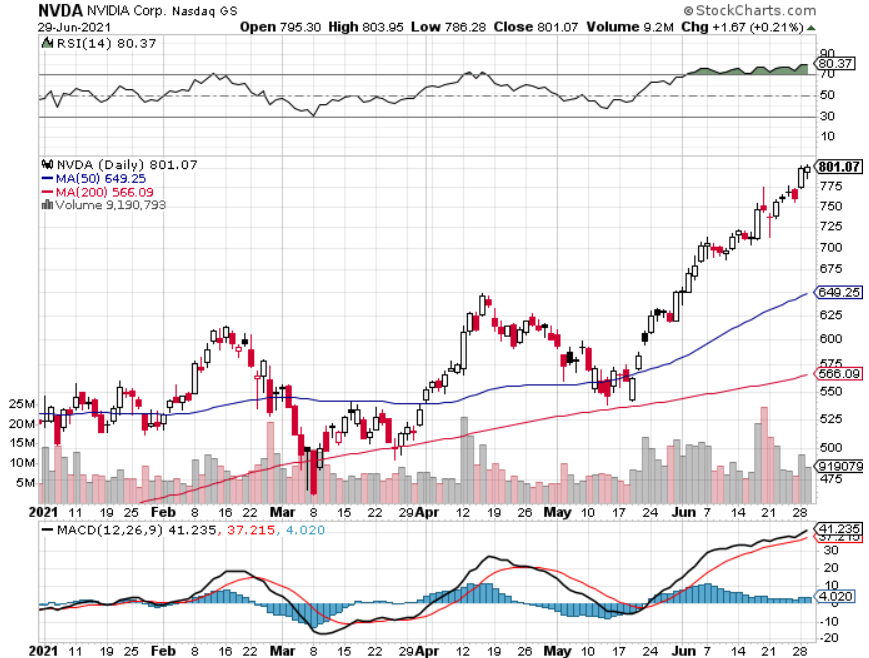 Palo Alto Networks (PANW)- Hacking never goes out of fashion
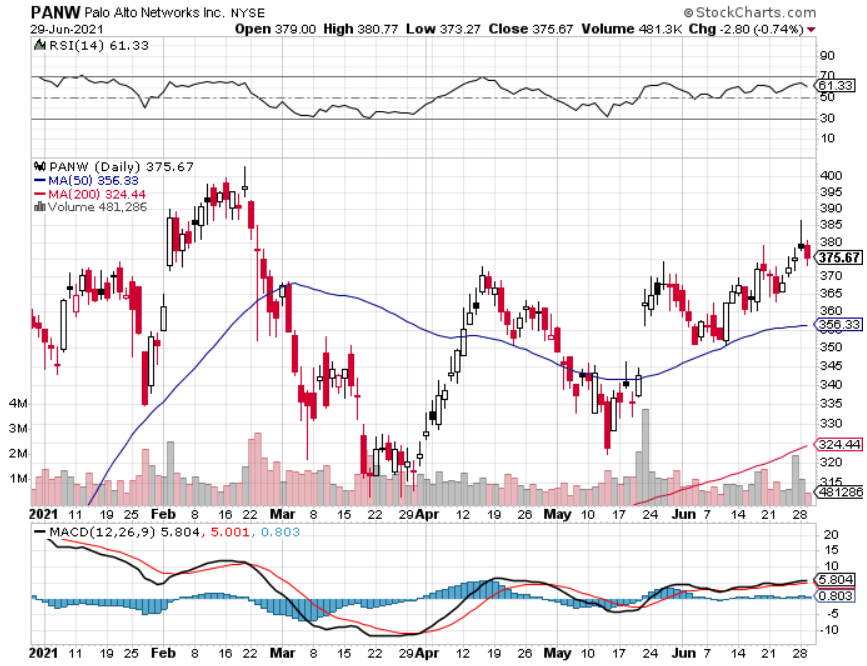 Advanced Micro Devices (AMD)- Google server farmsthe next ten bagger - buys Xilinx – Programable logic devicestook profits on long 2/$75-$80 call spread
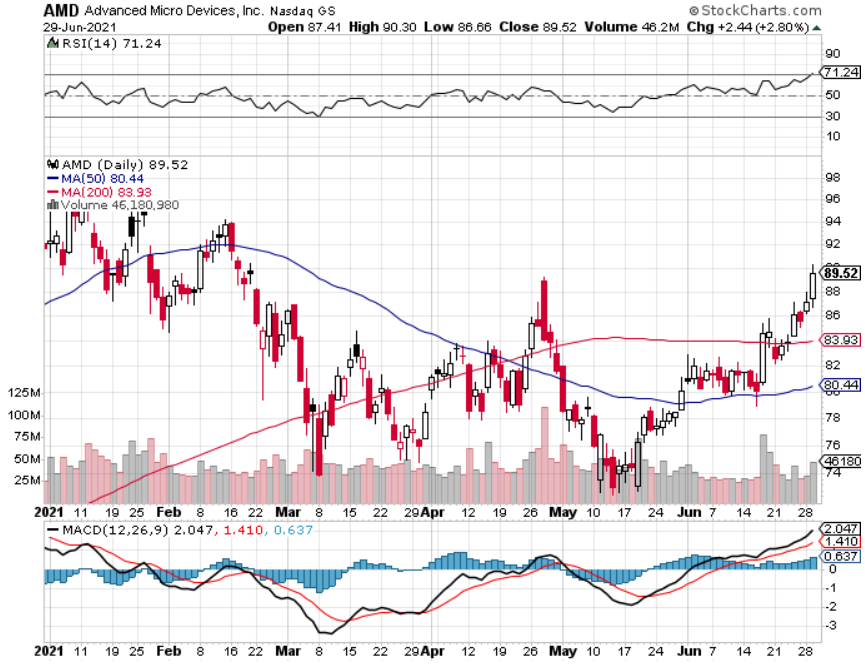 Salesforce (CRM)- Massive Online Migrationtook profits on long 9/$125-$130 vertical bull call spreadtook profits on long 8/$125-$130 vertical bull call spreadtook profits on long 2/$105-$115 call spread
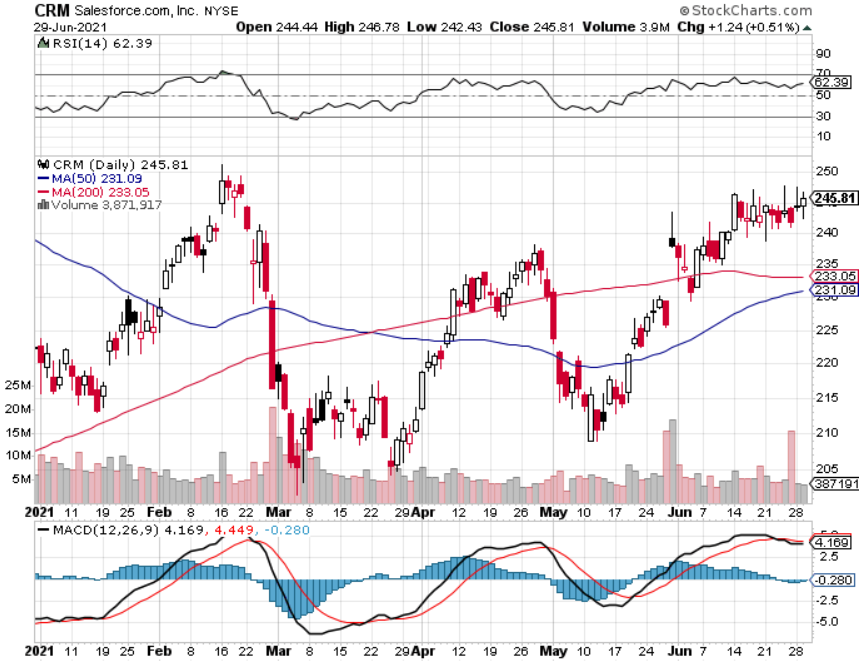 Adobe (ADBE)- Cloud playThe Quality Non-China tech play
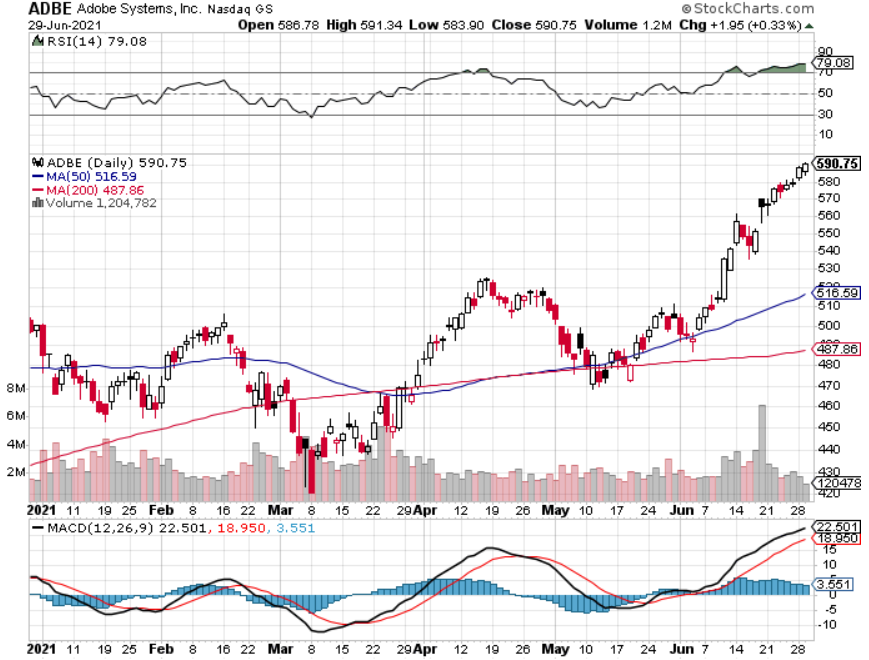 The Second Half of the Barbell
*Bets on a domestic recovery in 2021*Upside potential in 2021 far greater than tech*Some of these have not moved for 5 or 10 years*Focuses on economically sensitive cyclical industries*Makes a great counterweight to high growth technology*We could spend all of next year rotatingbetween the two groups
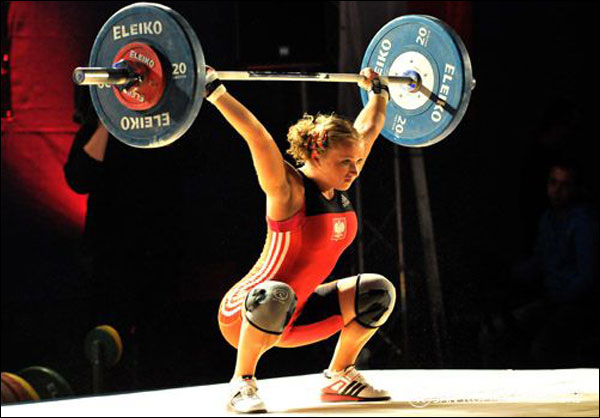 Boeing (BA) – former LEAP Candidate - The 737 MAX Flies Again!FAA Certification delay on 777Xlong 3/$146-$149 call spreadtook profits on long 2/$150-$160 call spreadtook profits on long 4/$300-$310 call spreadtook profits on long 4/$315-$335 call spread
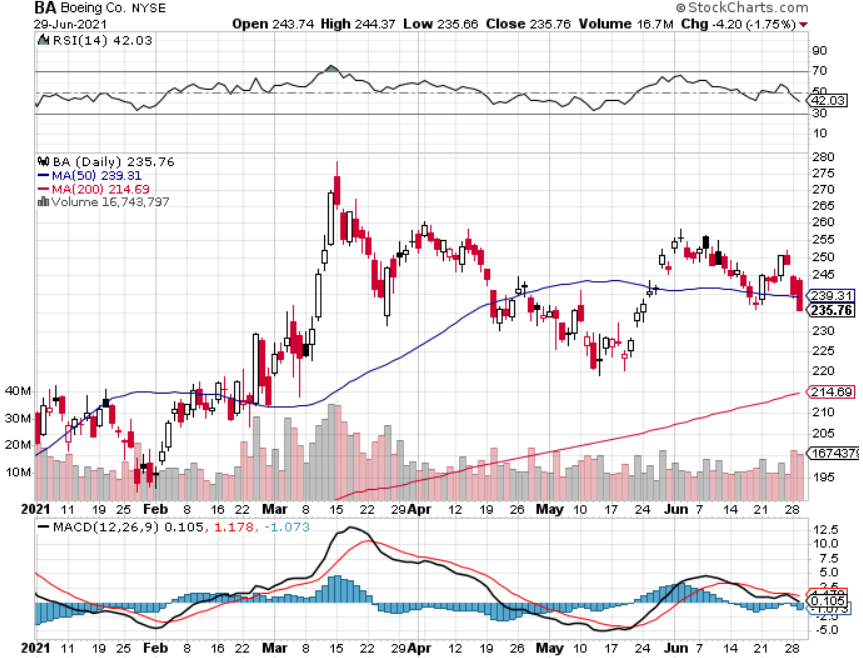 Package Delivery- United Parcel Service (UPS)massive increase in overnight deliveries, announces blowout earningstook profits on long 11/$130-$140 call spread
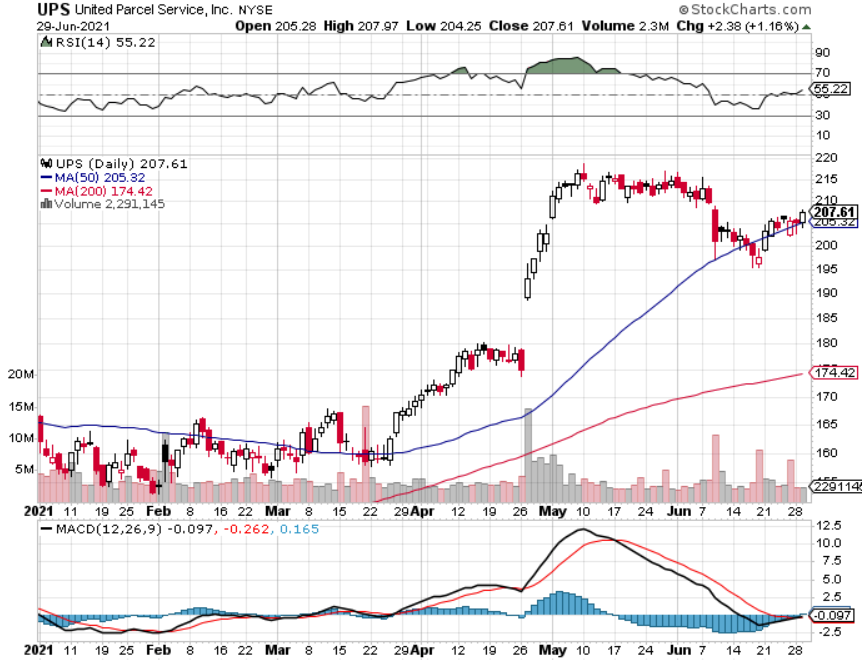 Caterpillar (CAT)- Ag + Infrastructure + Housingtook profits on long 12/$145-$150 call spreadtook profits on long 11/$125-$135 call spread
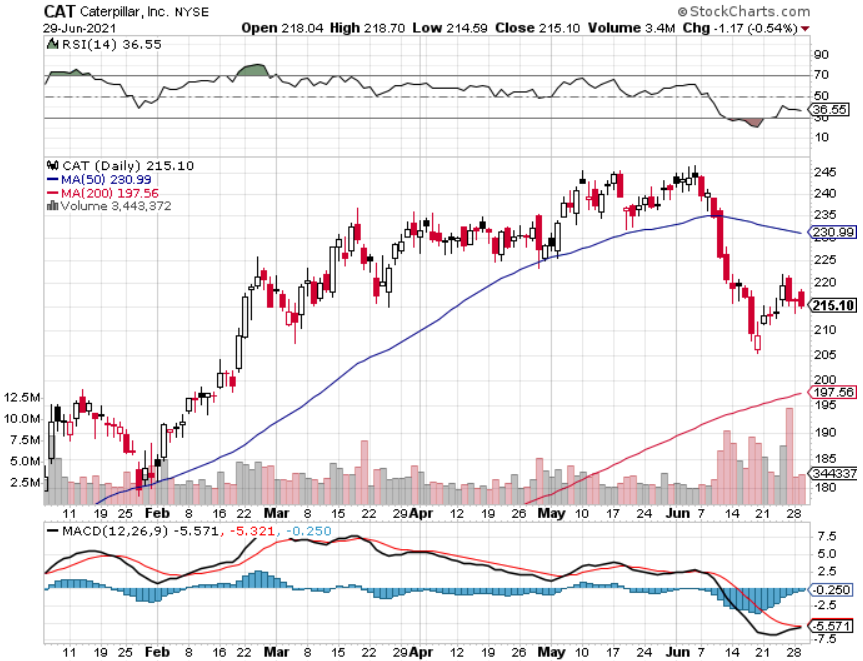 Walt Disney (DIS)- Big Recovery MoveDisney Plus Streaming top 100 million subscribers in 15 monthstook profits on long 3/$170-$180 call spread
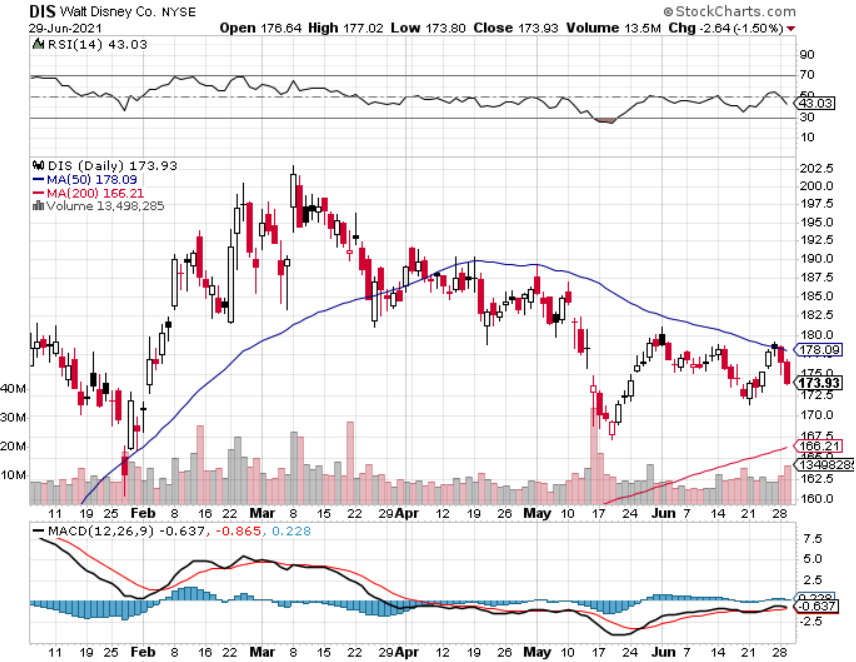 Industrials Sector SPDR (XLI)-(GE), (MMM), (UNP), (UTX), (BA), (HON)
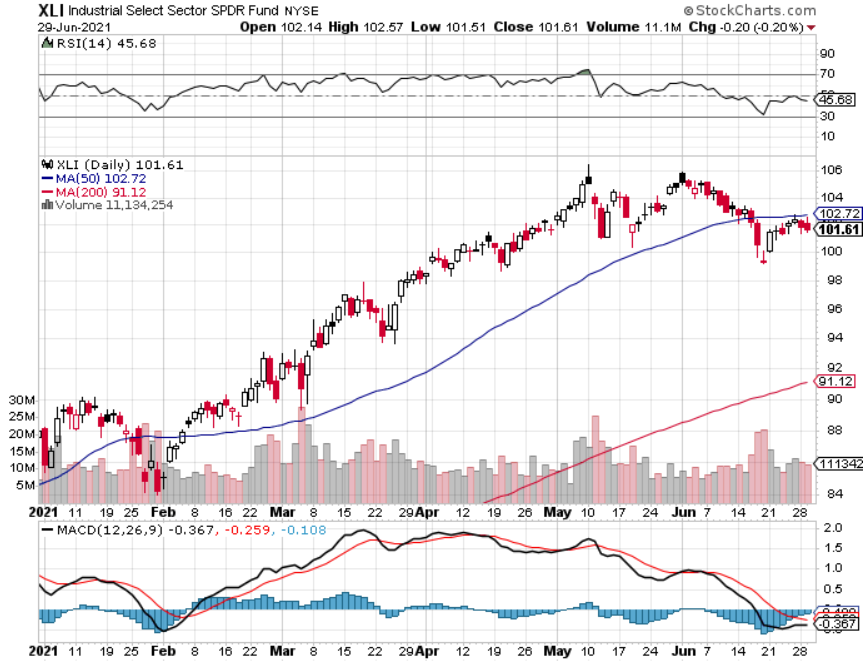 US Steel (X) – Commodity Boom
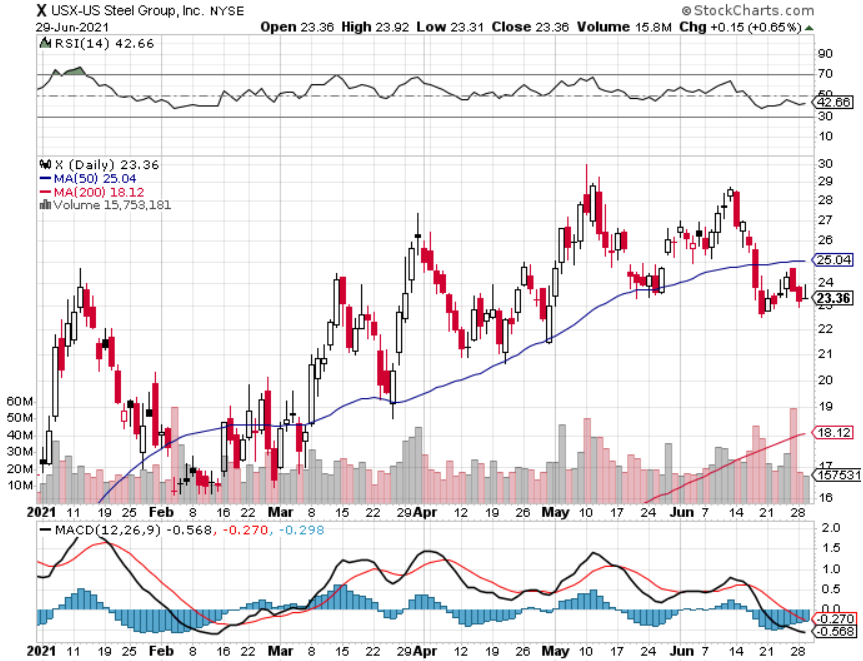 Union Pacific RR (UNP)- More stuff to shipnear record earnings announcedlong 5/$200-$210 call spread – 12 days to expirationtook profits on 11/$150-$160 call spread
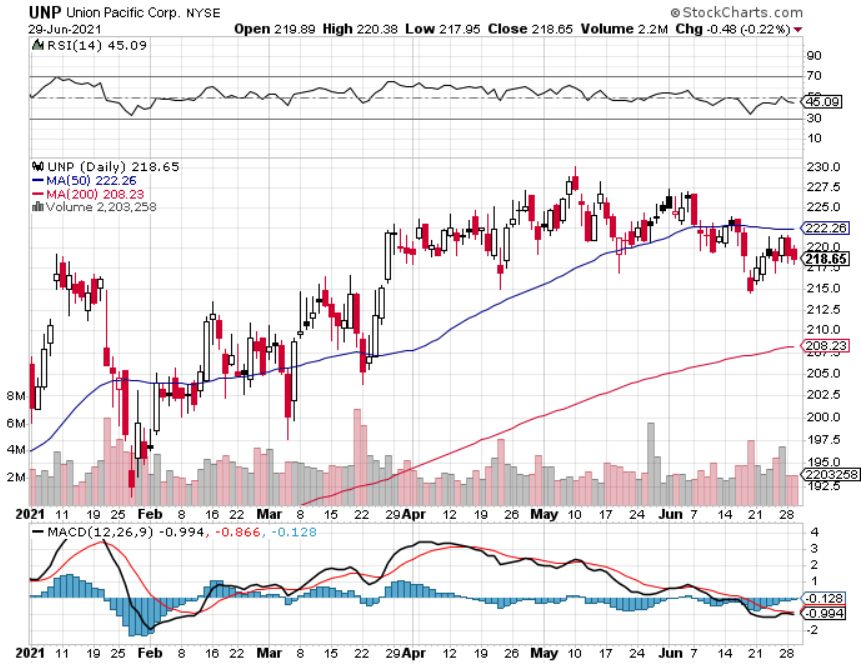 Wal-Mart (WMT)-New Hightook profit on Long 11/$125-$130 bear put spreadtook profit on Long 10/$119-$121 bear put spreadtook profits on Long 8/$114-$117 bear put spread
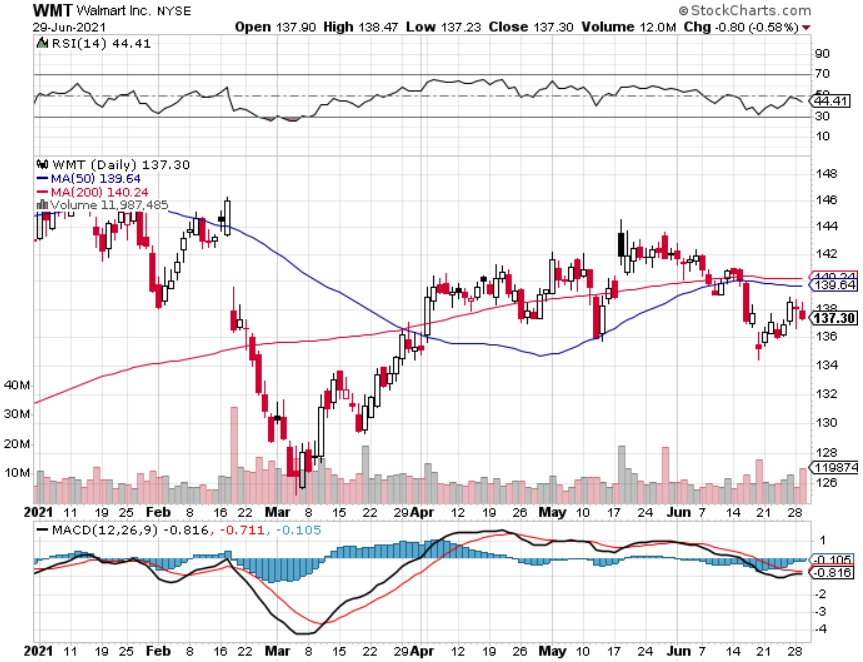 Macys’ (M) – Retail Return from the Gravetook profits on Long 8/$23-$25 bear put spread
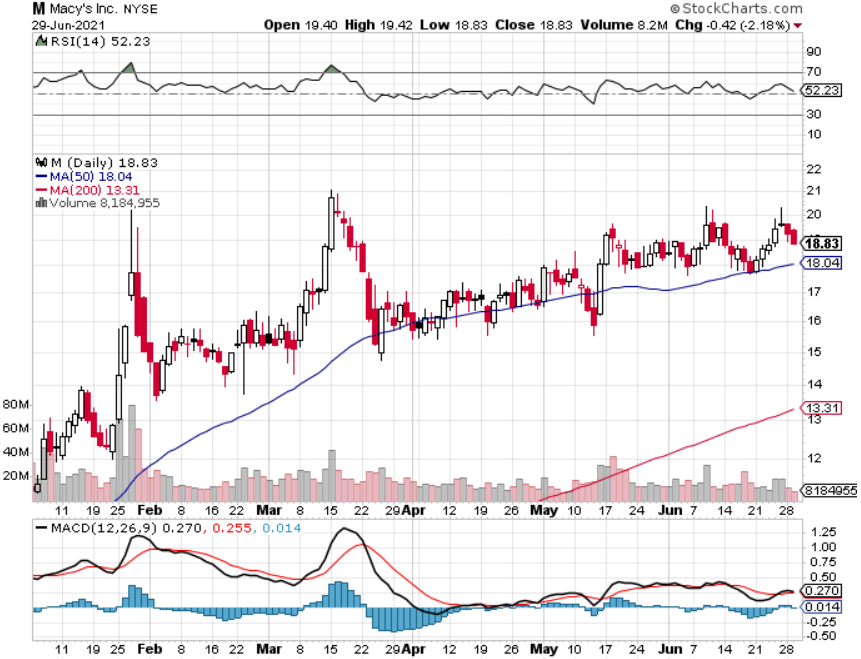 Delta Airlines (DAL) – Revenge travel is on
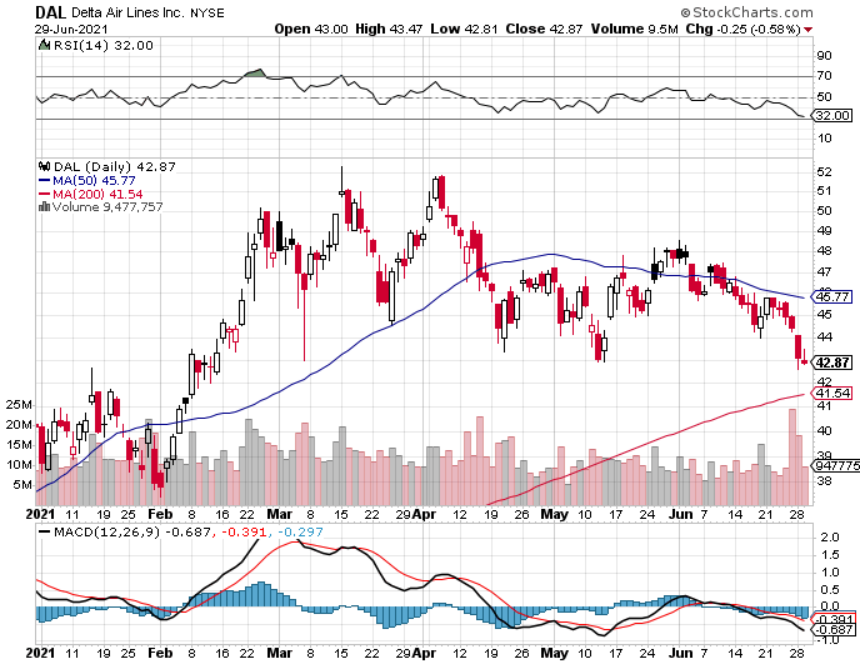 Transports Sector SPDR (XTN)- Worst Hit Sector(ALGT),  (ALK), (JBLU), (LUV), (CHRW), (DAL)
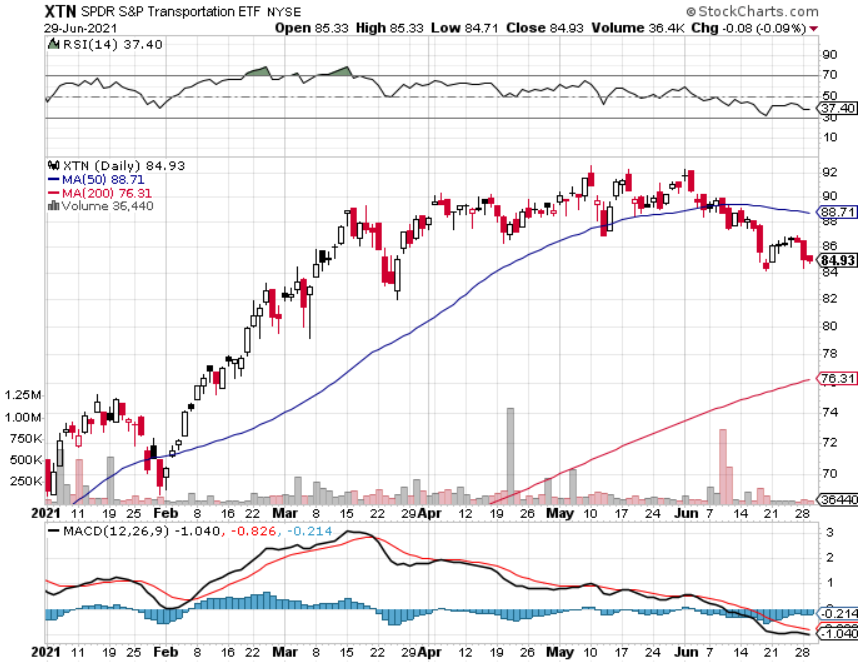 Health Care Sector (XLV), (RXL)(JNJ), (PFE), (MRK), (GILD), (ACT), (AMGN)
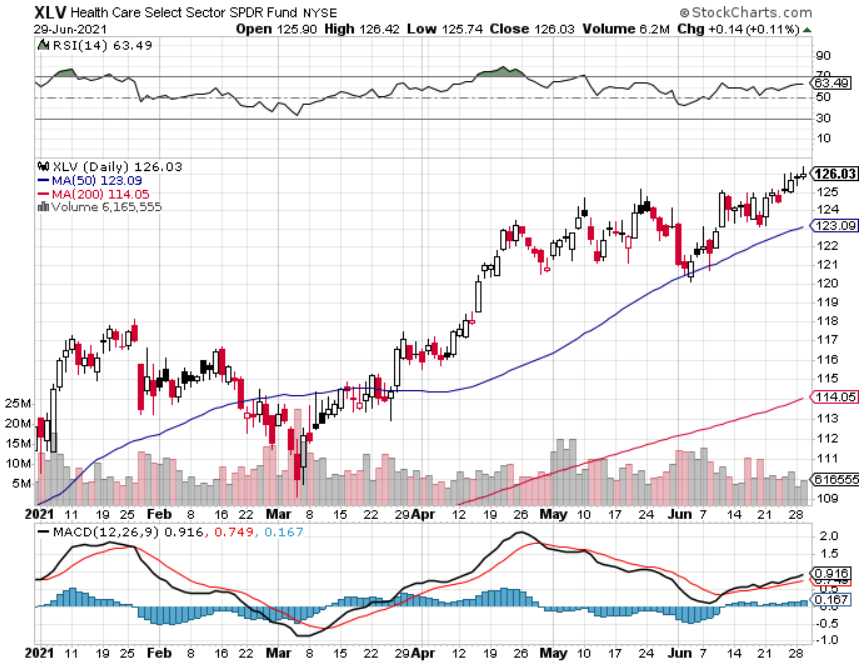 Biogen (BIIB)Why you do Biotech
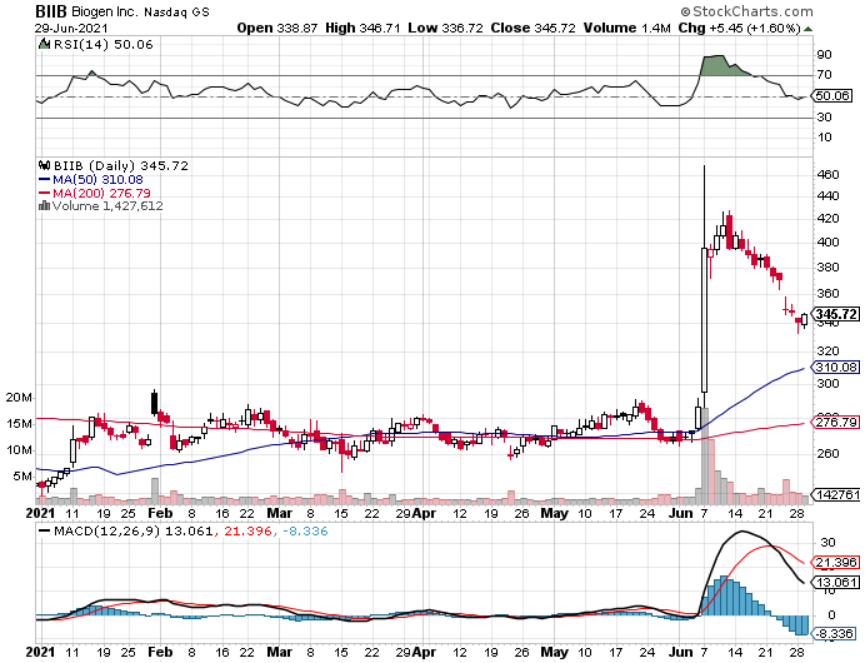 Amgen (AMGN)took profits on long 11/$185-$200 bull call spread
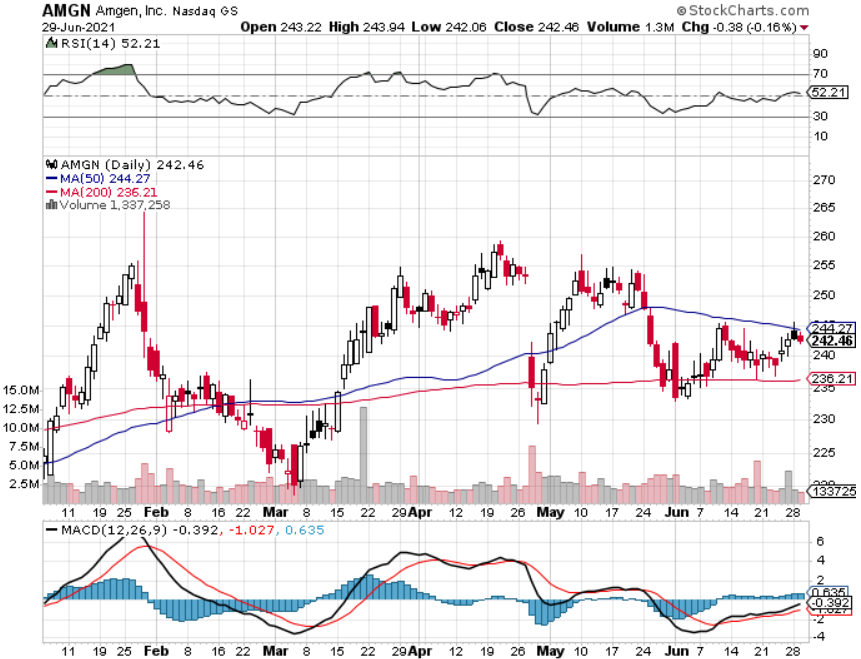 Regeneron (REGN)took profits on long 7/$570-$580 call spread
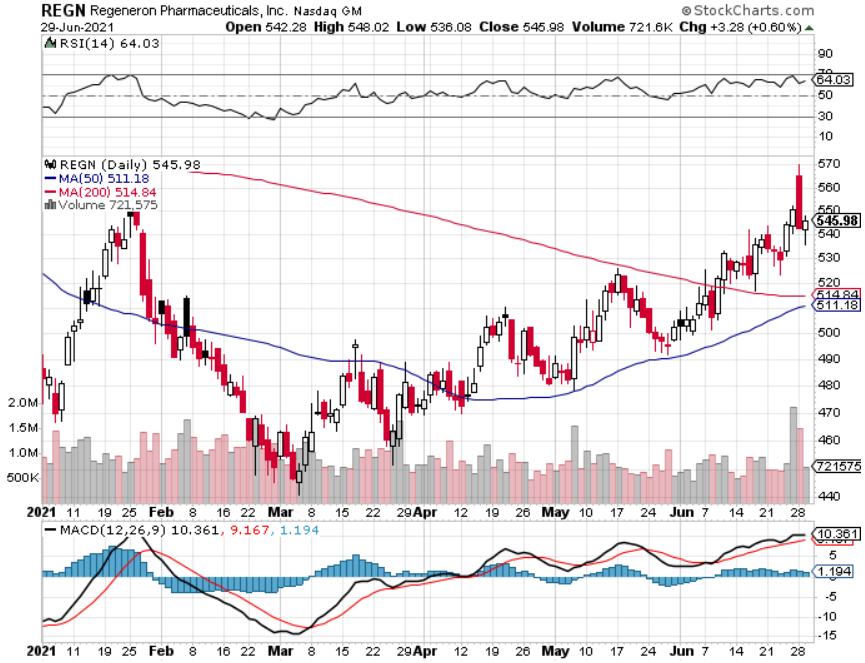 CRISPR Therapeutics (CRSP) – Another reasons to do BiotechNew Tie up for Liver Failure Drug
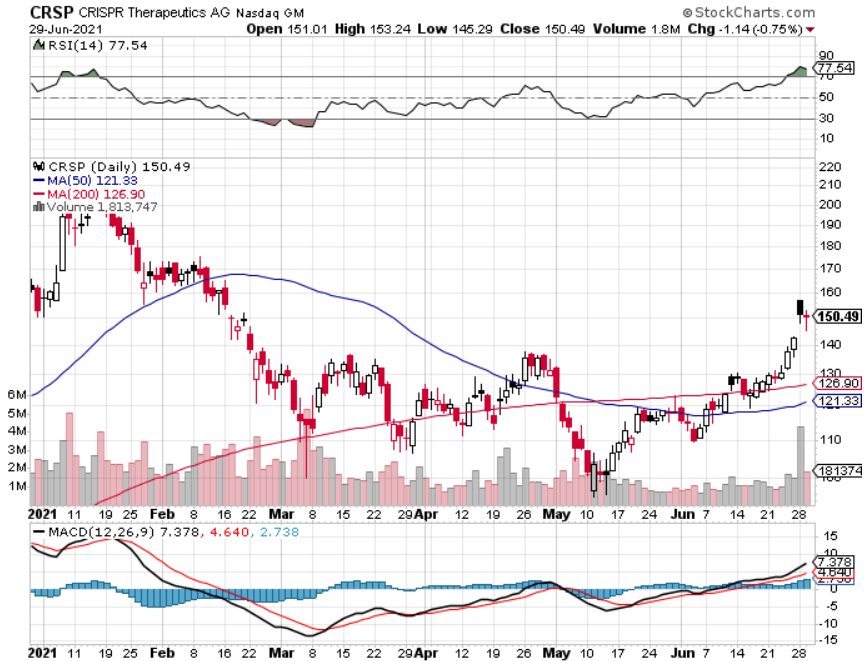 Goldman Sachs (GS) – Back to the office!took profits on long 6/$310-$320 call spread took profits on long 5/$310-$320 call spreadtook profits on long 2/$240-$260 call spread
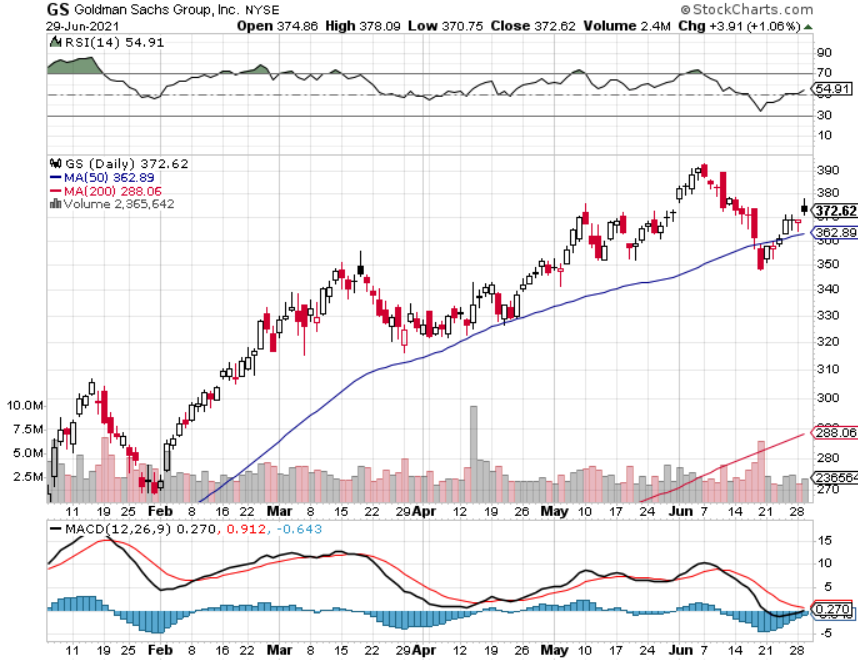 Morgan Stanley (MS) – Doubled Dividendtook profits on long 2/$55-$60 call spread
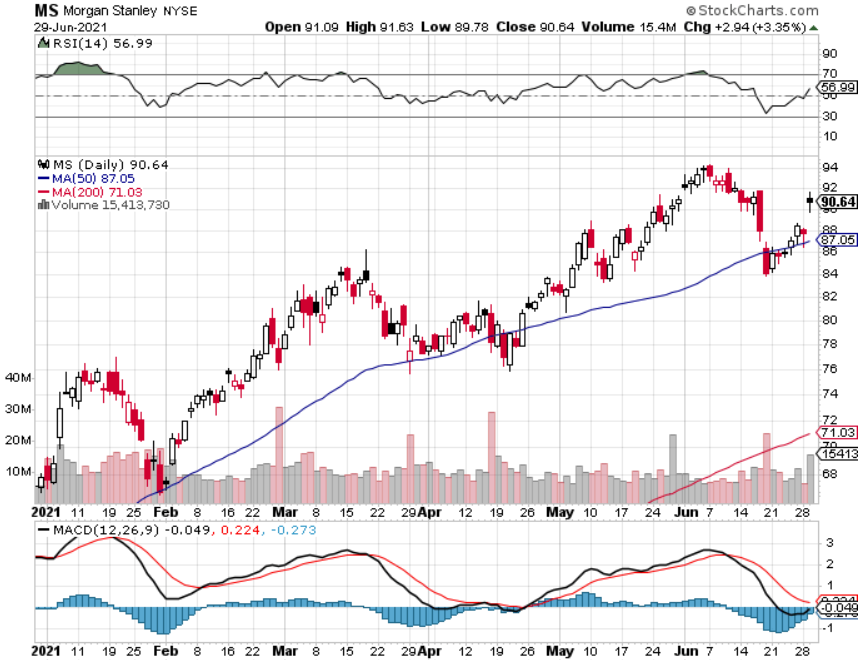 JP Morgan Chase (JPM)-Share buybacks are back!long 5/$135-$140 call spreadtook profits on long 2/$135-$140 call spreadtook profits on long 2/$110-$115 call spreadtook profits on long 12/$100-$105 bull call spreadtook profits on long 11/$85-$90 bull call spread
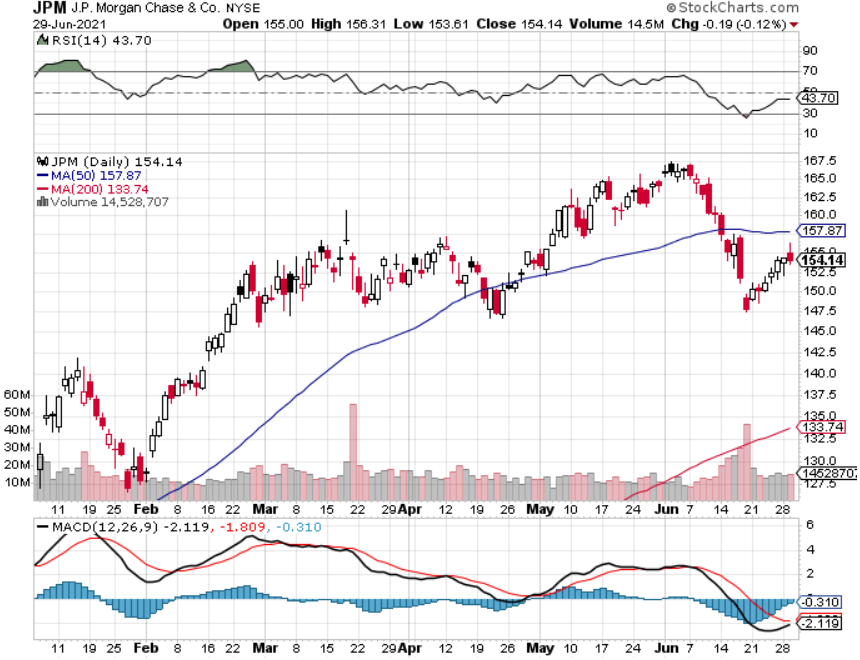 Citigroup (C) – “Recovery” Rotation Play
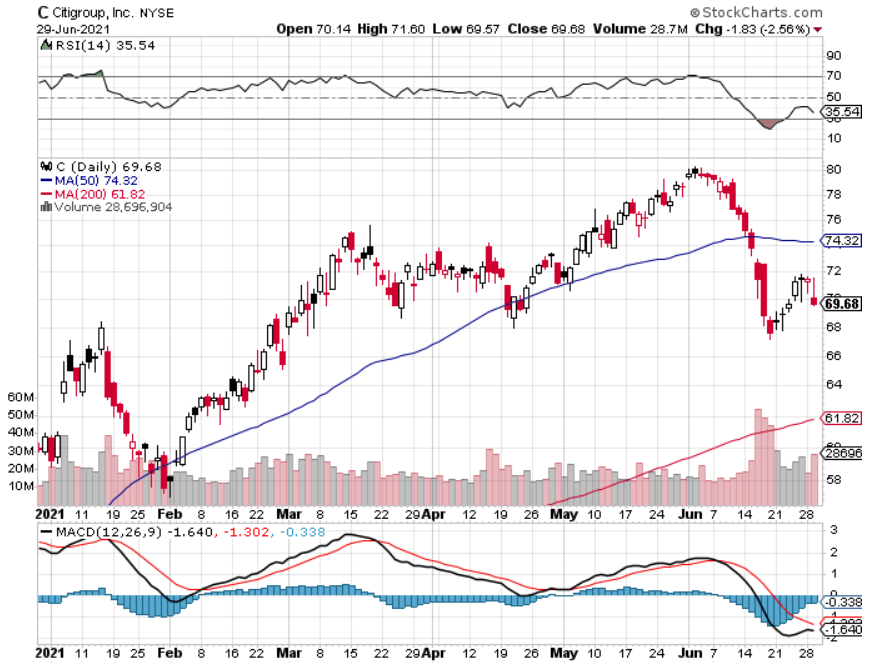 Bank of America (BAC) – took profits on long 2/$28-$30 call spread
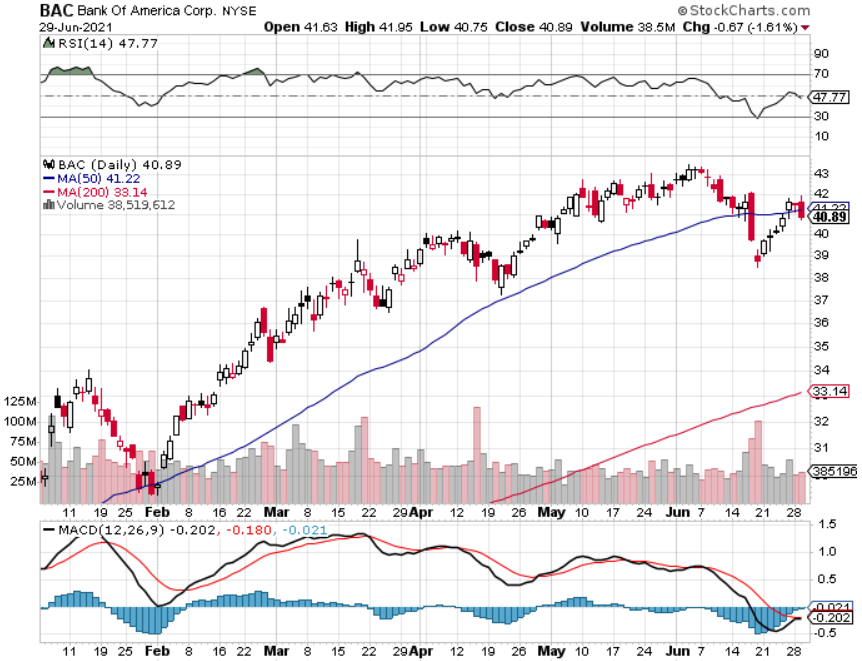 SPDR Metals & Mining ETF (XME) – long 2/$28-$30 call spread
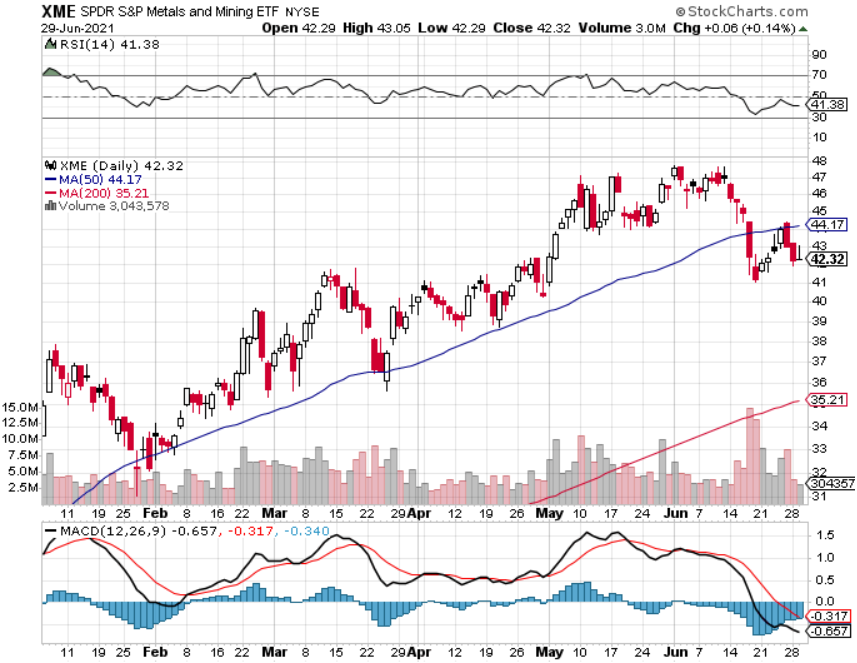 Blackrock (BLK)-Asset Collection Boomtook profits on long 3/$31-$34 call spread
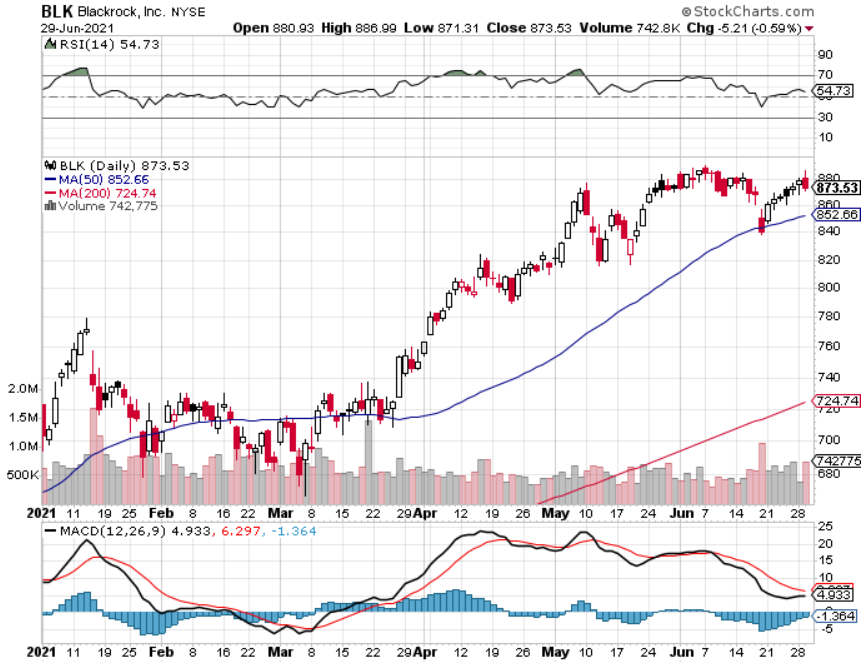 Visa (V) – “Touchless” Fintech Playlong 5/$195-$205 bull call spread- expires in 12 daystook profits on long 9/$180-$185 bull call spread
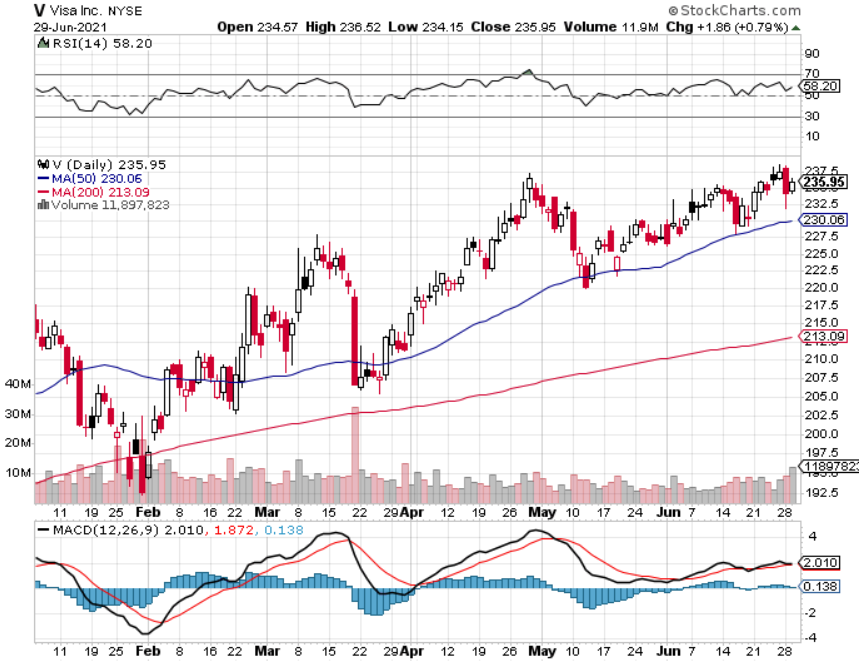 Consumer Discretionary SPDR (XLY)(DIS), (AMZN), (HD), (CMCSA), (MCD), (SBUX)
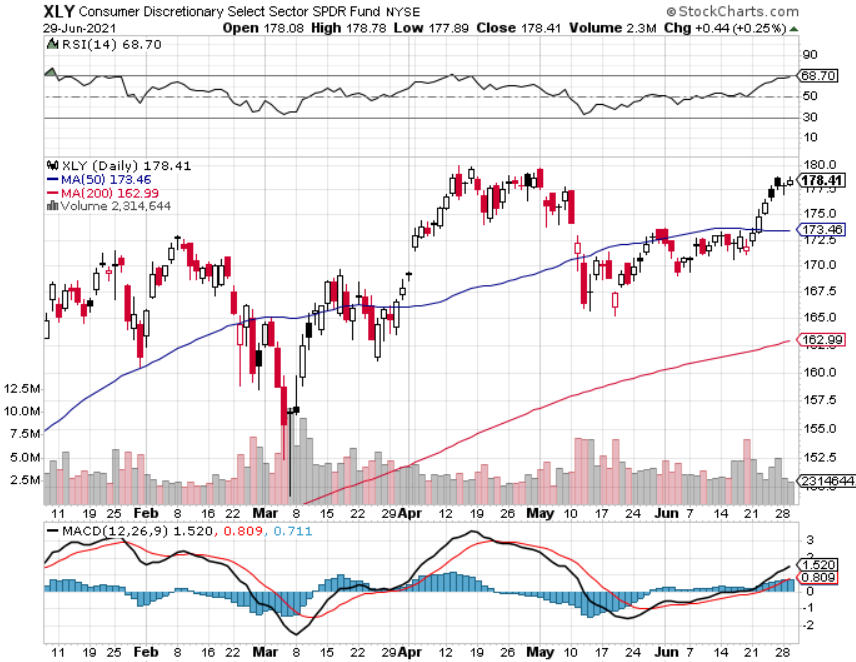 Berkshire Hathaway (BRKB)- Natural Barbellmaintaining share buy backs at $25 billion a yeartook profits on long 3/$230-$240 call spread
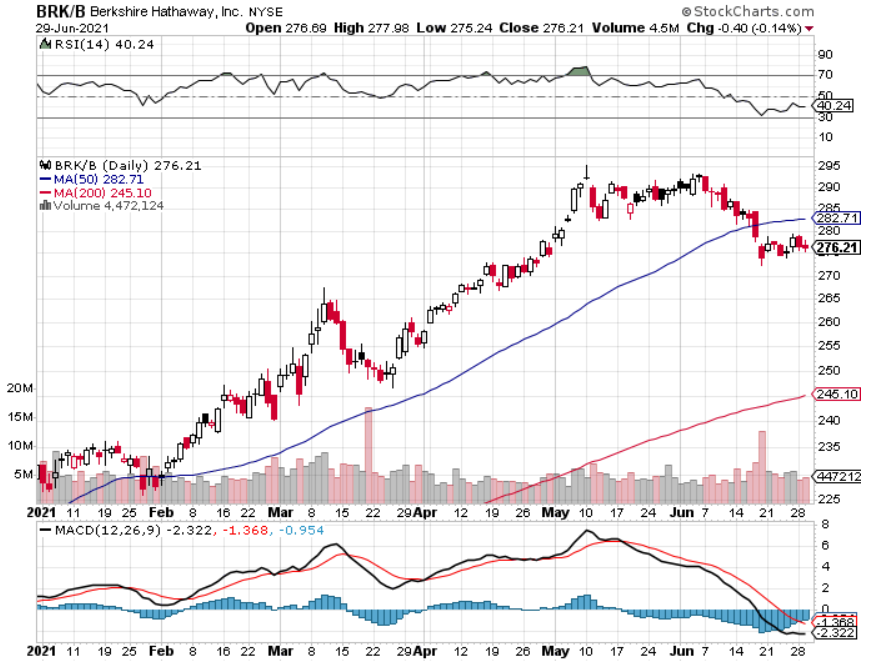 Europe Hedged Equity (HEDJ)-
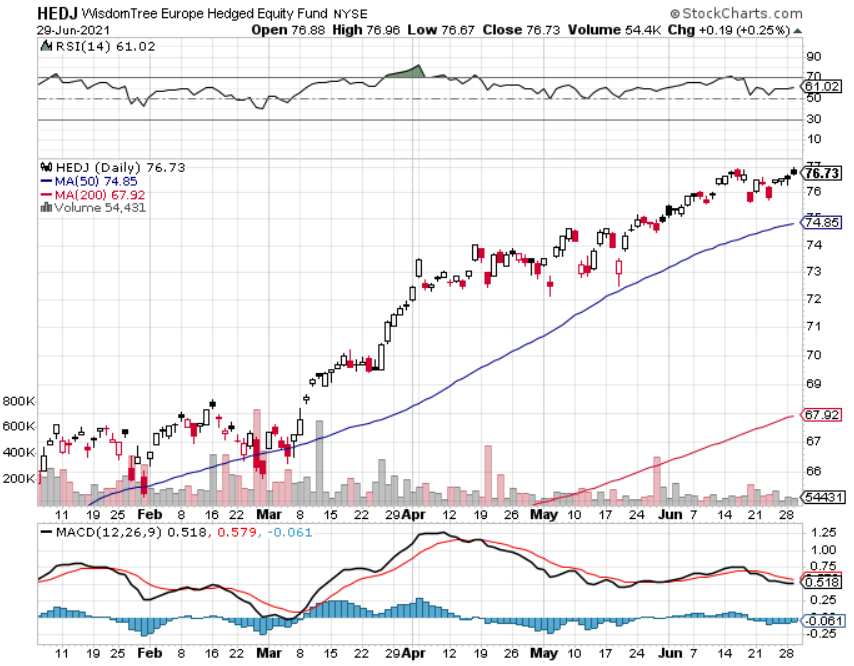 Japan (DXJ)-
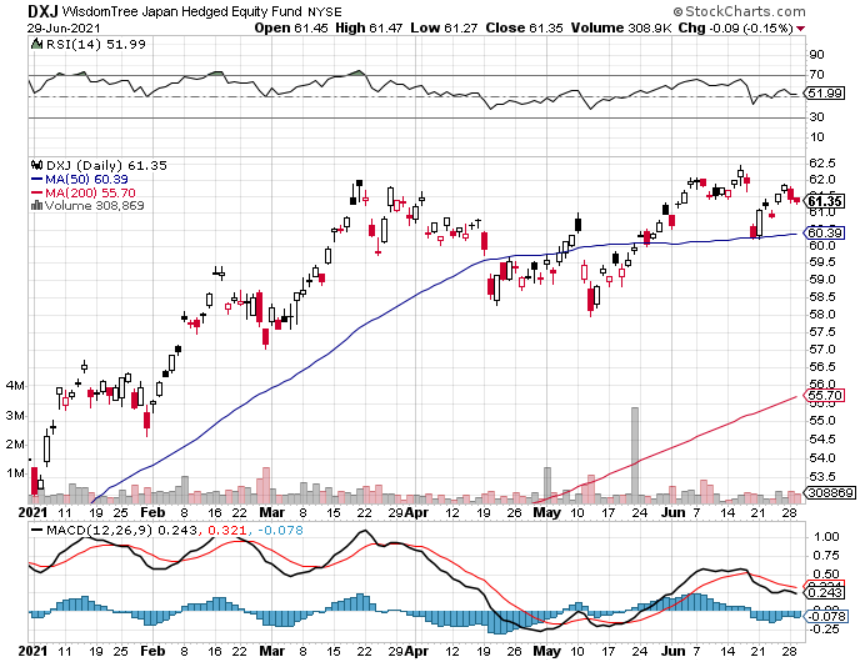 Emerging Markets (EEM) - Pro trade, Weak Dollar, long recovery Play
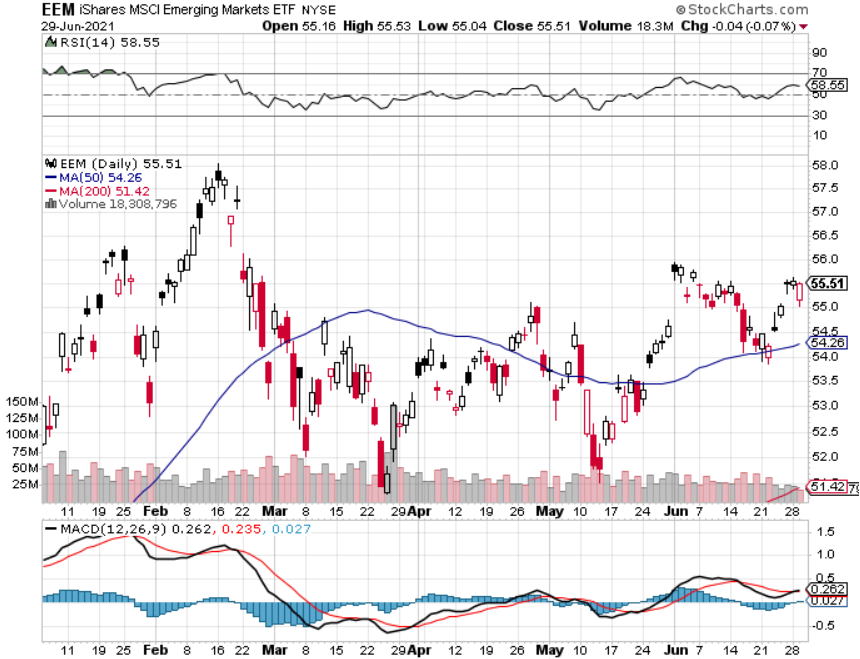 Bonds –  Retreat
*Retreat from 5% CPI over reaction causes bonds to retreat four points, the maintain a narrow range*Nobody is taking a 1.40% yield against a 5% inflation rate delivering a negative 3.6% real yield because they think it’s a great deal*$6 trillion in spending has been approved but not spent so it is piling into banks which must buy bonds for capital reserves*Wait for the rally to burn out, then add more downside LEAPS*A 2.00% yield on the ten-year US Treasury bond here we come! This is the quality trade of 2021*US Treasury bond fund (TLT) could plunge from $180 a year ago  to $105 by 2023
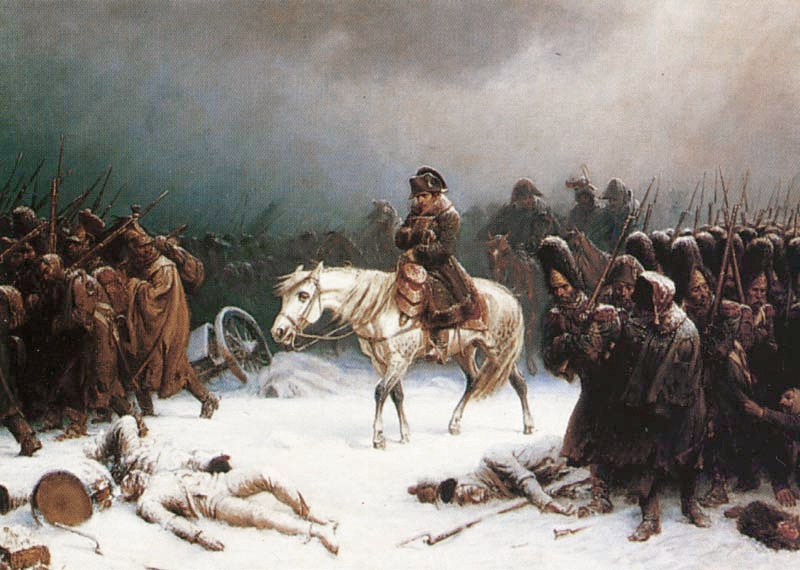 Treasury ETF (TLT) – One Too Many Visits to the Wellstopped out of long 5/$143-$146 put spread, took profits long 5/$143-$146 put spread,took profits long 5/$144-$147 put spread, took profits on 6/$145-$148took profits on 2X long 4/$142-$145 put spread, 4/$127-$130 call spread took profits on 2X long 5/$142-$145 put spread, took profits on long 2/$146-$149 put spread
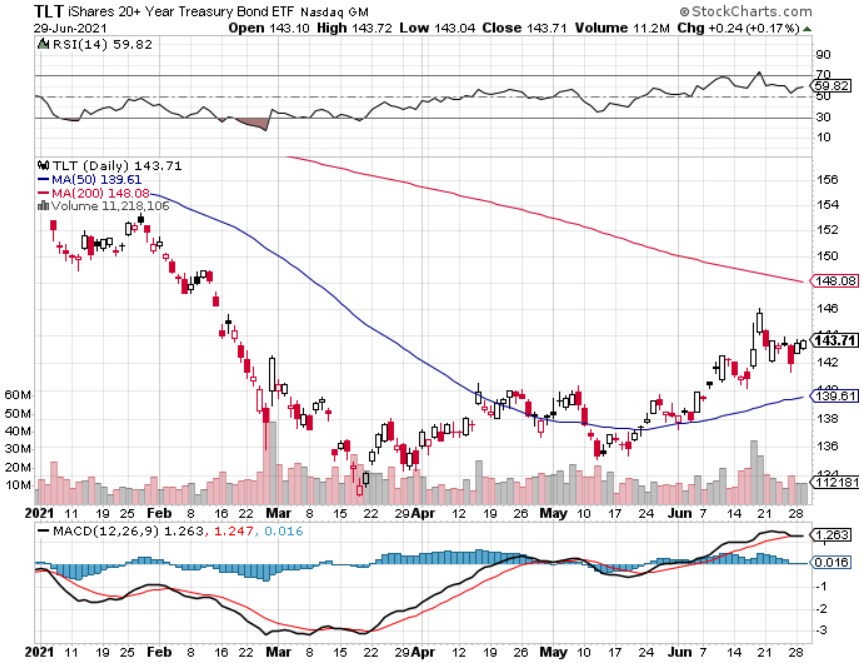 Ten Year Treasury Yield ($TNX) – 1.42%
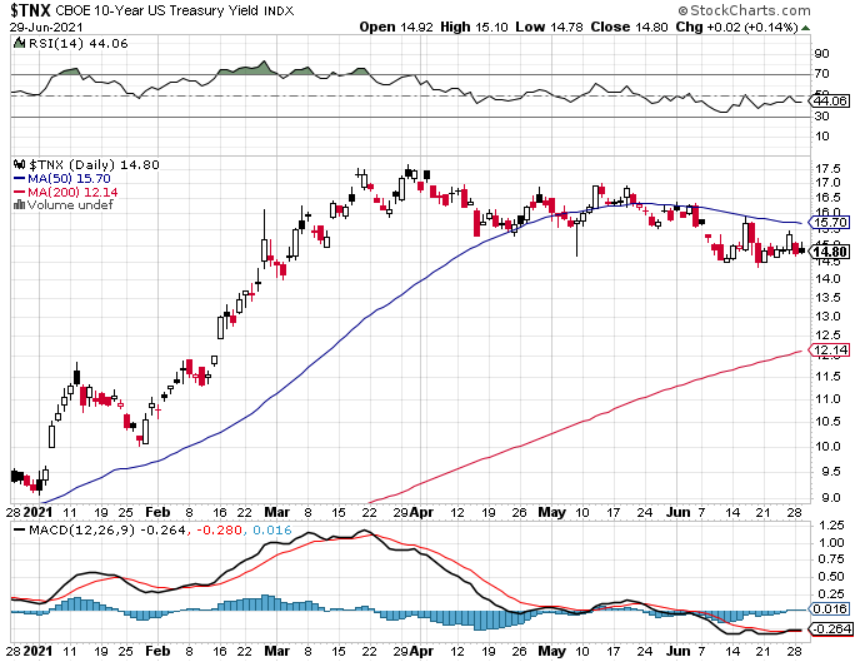 Junk Bonds (HYG) 3.47% Yield to Maturity
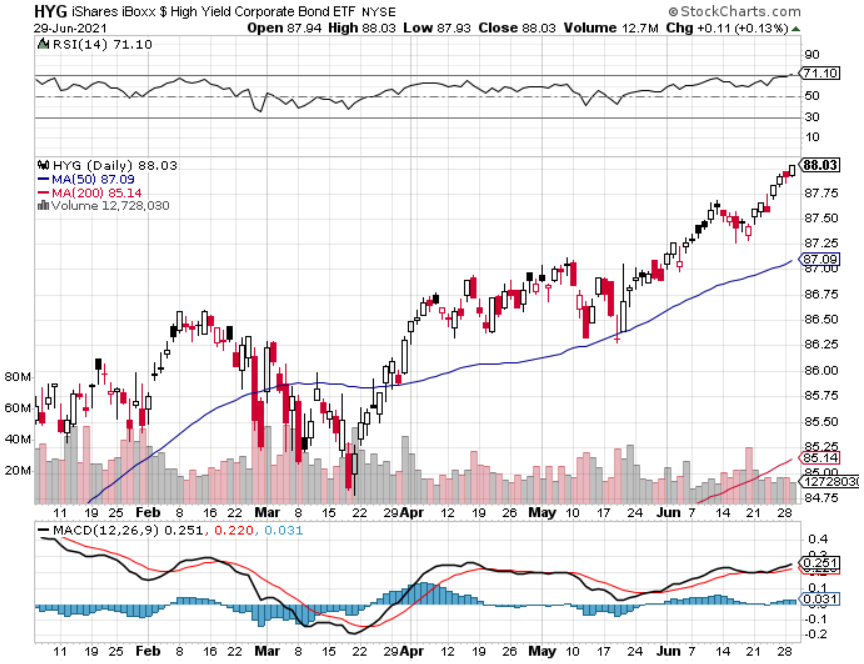 2X Short Treasuries (TBT)-Another run at highs
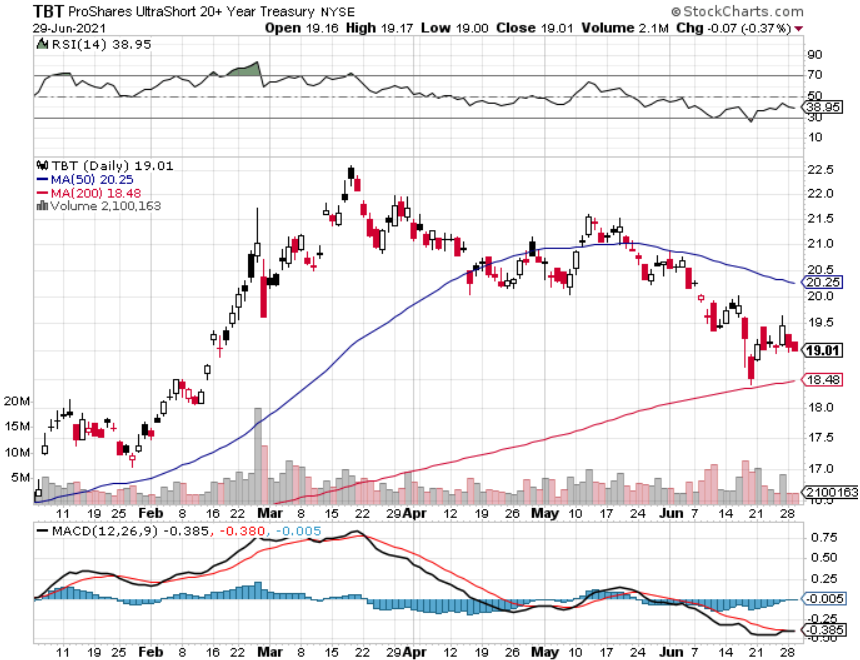 Emerging Market Debt (ELD) 4.27% Yield-
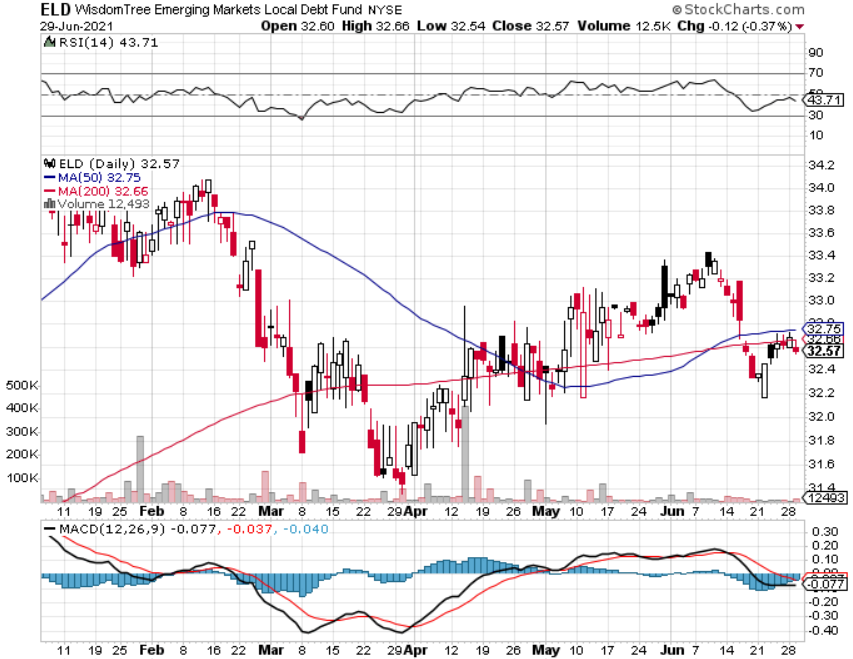 Municipal Bonds (MUB) – 0.93%  Mix of AAA, AA, and A rated bonds
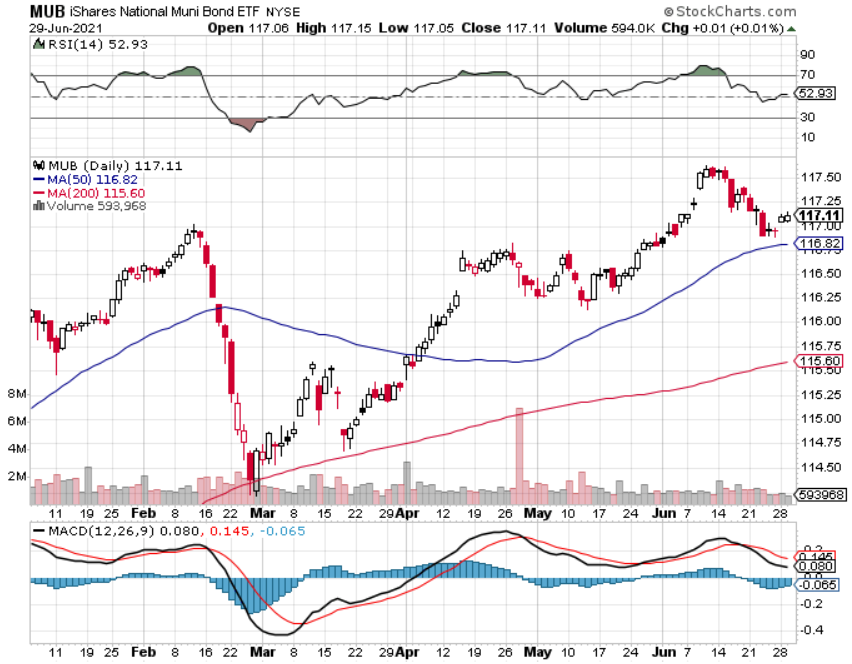 Foreign Currencies – Dollar Maintaining Gains
*US Dollar maintains recent gains but has lost its momentum*Long-term fundamentals continue to worsen, a dollar short could be the new ten-year trade*Massive over issuance of debt by the US government to fund the covid recovery is another nail in the coffin in addition to a n exploding trade deficit*Europe is getting positive yield support for the first time in a decade*Expect more of the same. Buy (FXA) and (FXE) on dips.*Bitcoin Battles at $30,000, for the fourth time in twomonths, at one point falling to a $24,000 low *Keep selling short all  US dollar rallies, its yield support is gone forever, Buy (FXA) and (FXE) on dips.
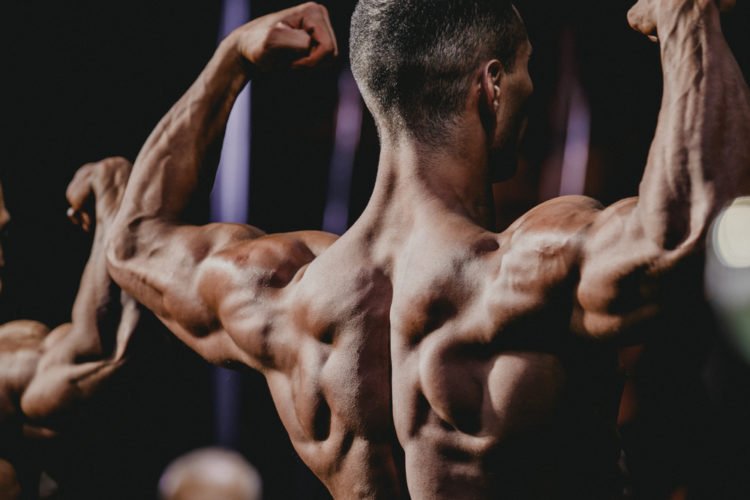 Japanese Yen (FXY), (YCS)
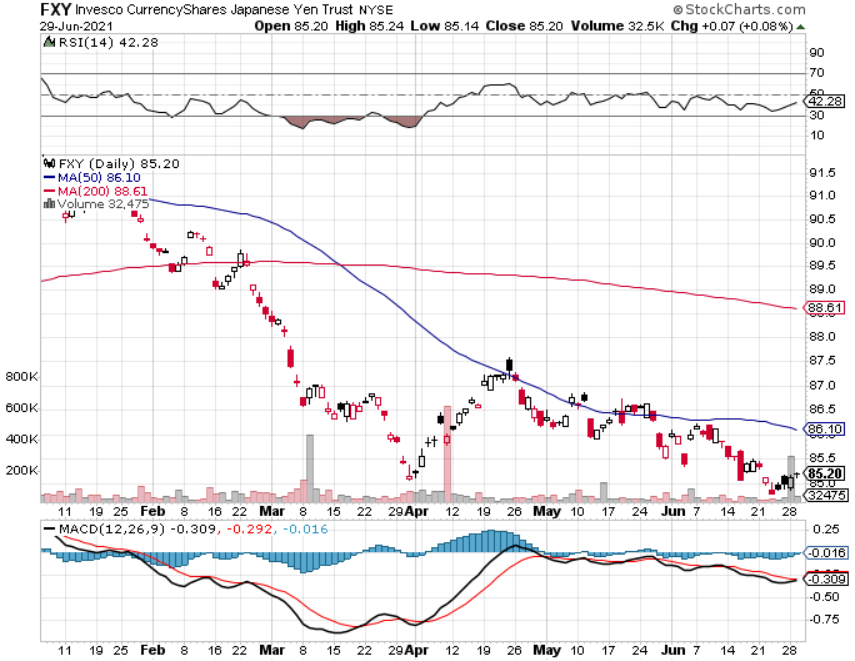 Euro ($XEU), (FXE), (EUO)-
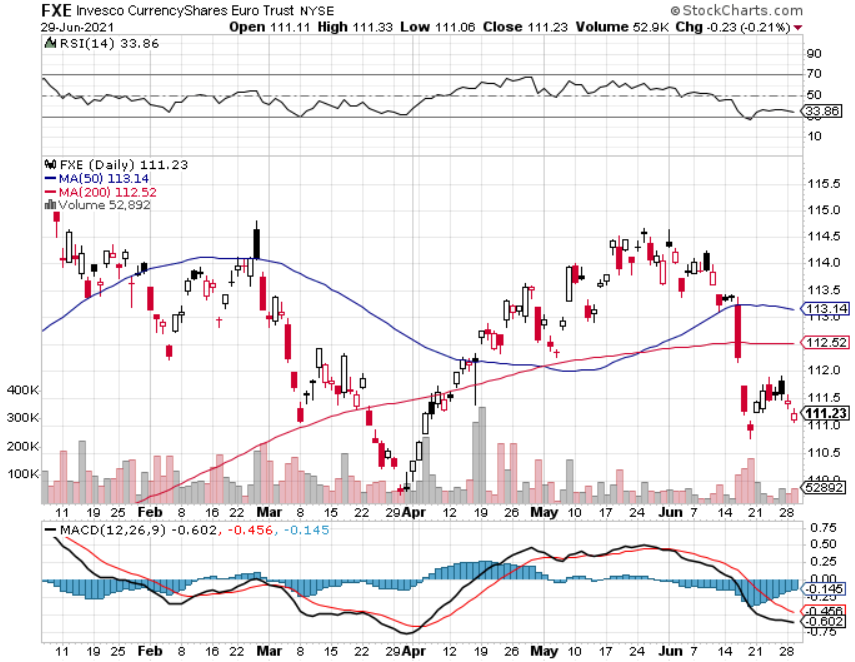 British Pound (FXB)-
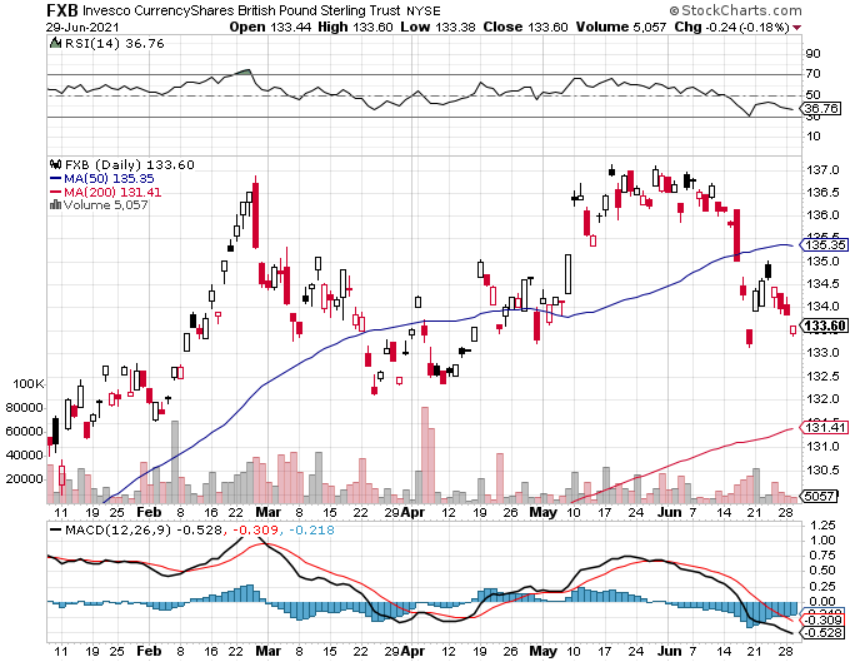 Australian Dollar (FXA)- The Global Recovery Playtook profits on long 8/$67-$69 call spread
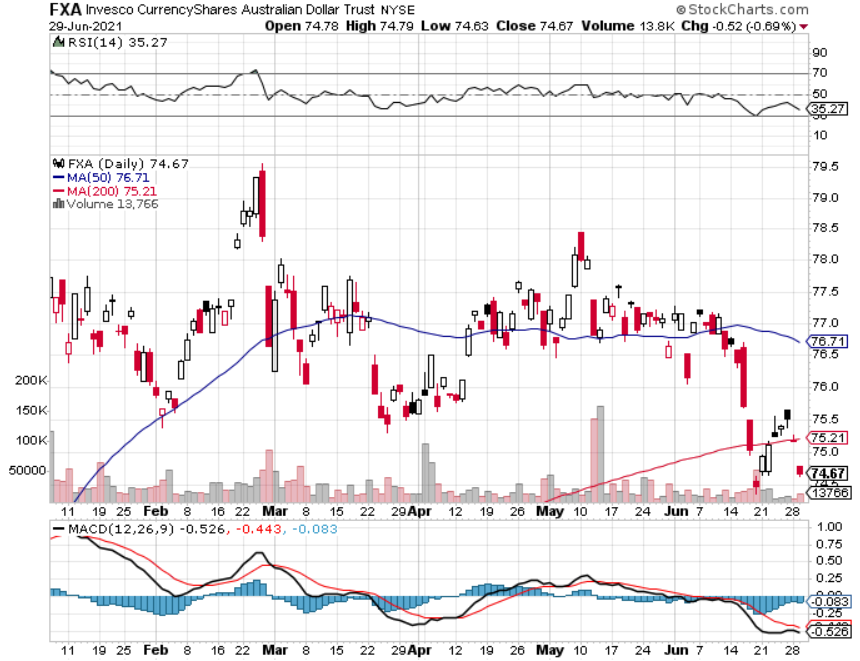 Emerging Market Currencies (CEW)
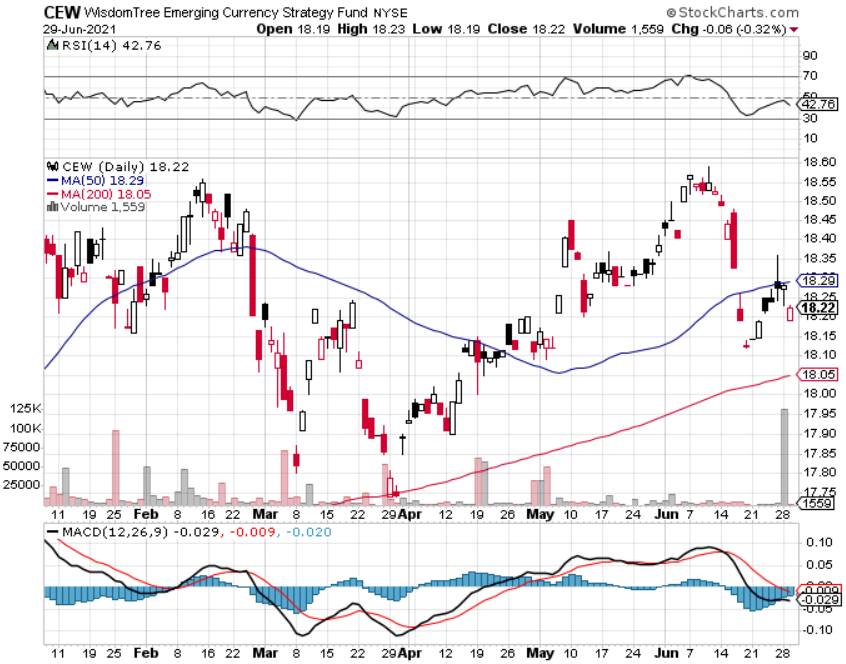 Chinese Yuan- (CYB)-
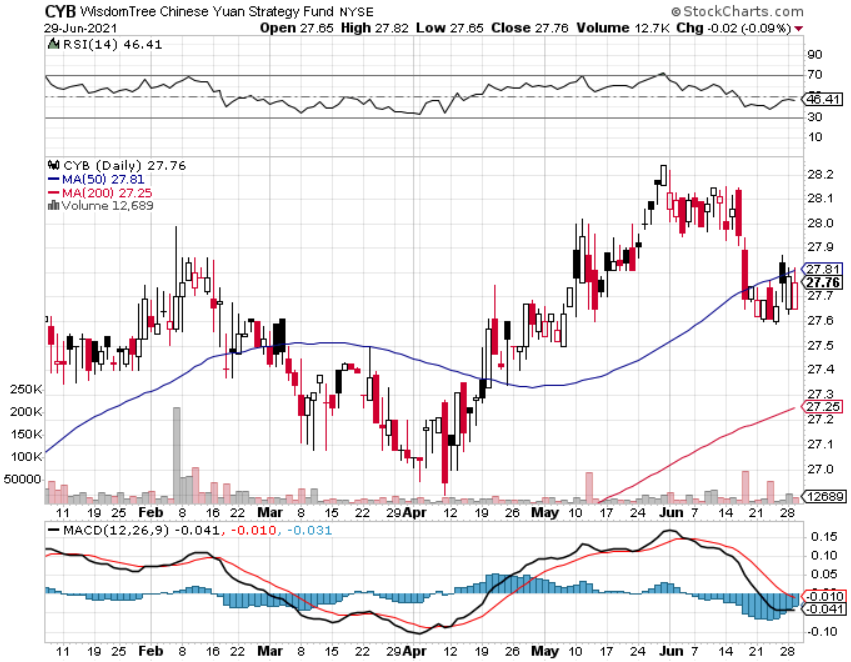 Bitcoin- Head and Shoulders Top$10,000 in play
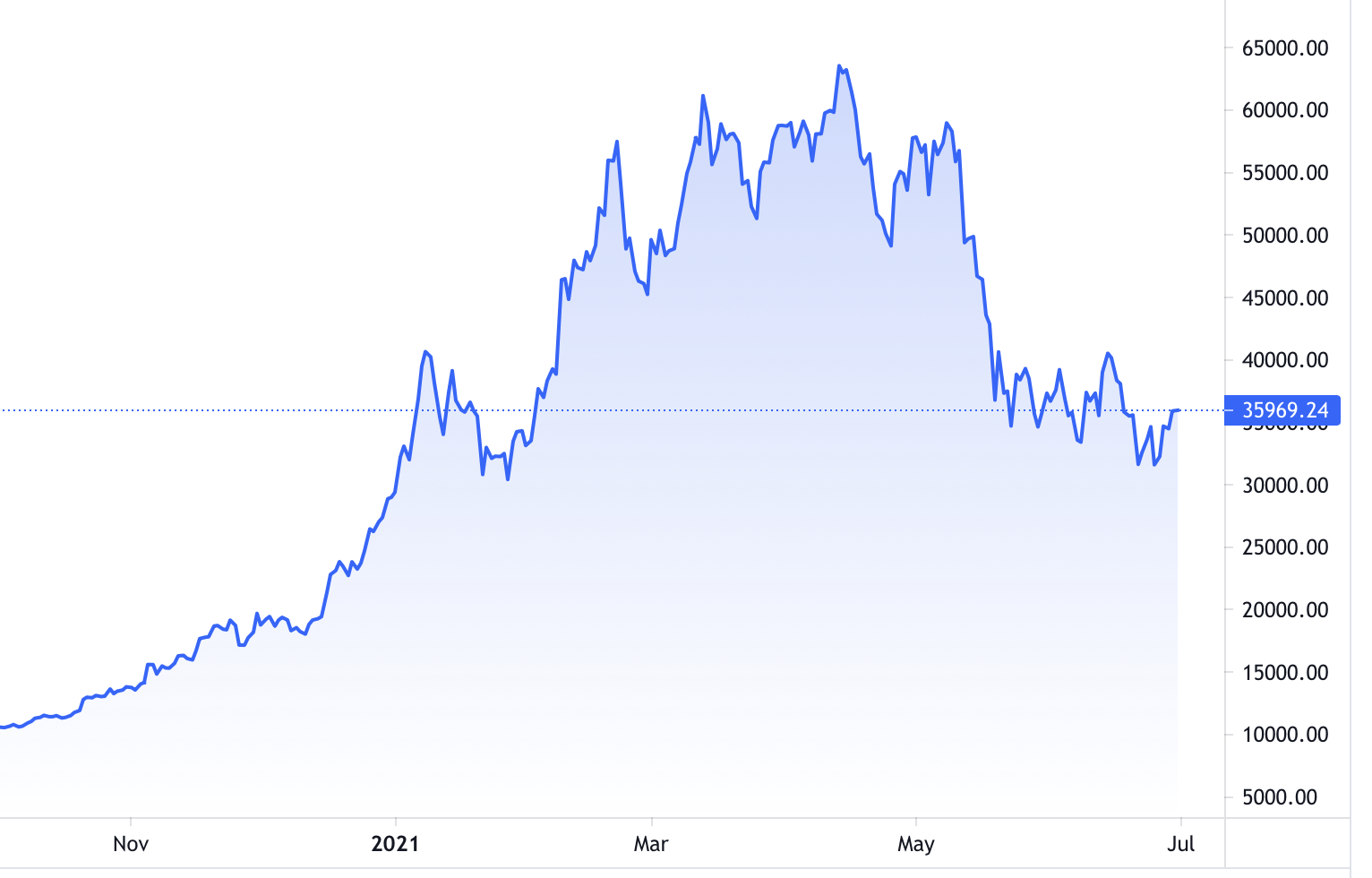 Energy – Peaking Out
*Oil hits solid resistance at $76, a new one year high*Extreme economic strength could keep it high for a while*The end of oil is upon us, but it may take 30 years to unwind existing infrastructure*All US car production will be electric by 2035, wiping out half of all US oil consumption*Oil consumption will become a China only business,with them already taking 80% of all Persian Gulf output*China Slowdown Could Bring oil and Copper Correction *Avoid all energy plays like the plague, it’s the newbuggy whip industry as the US de-carbonizes
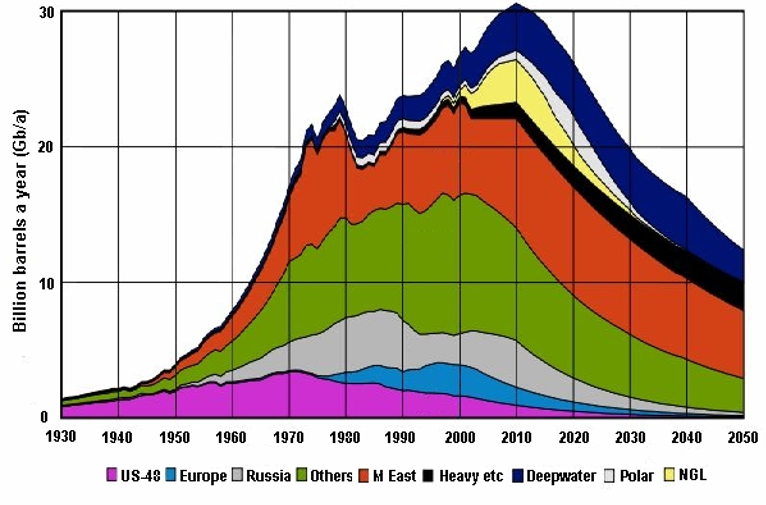 Oil-($WTIC)
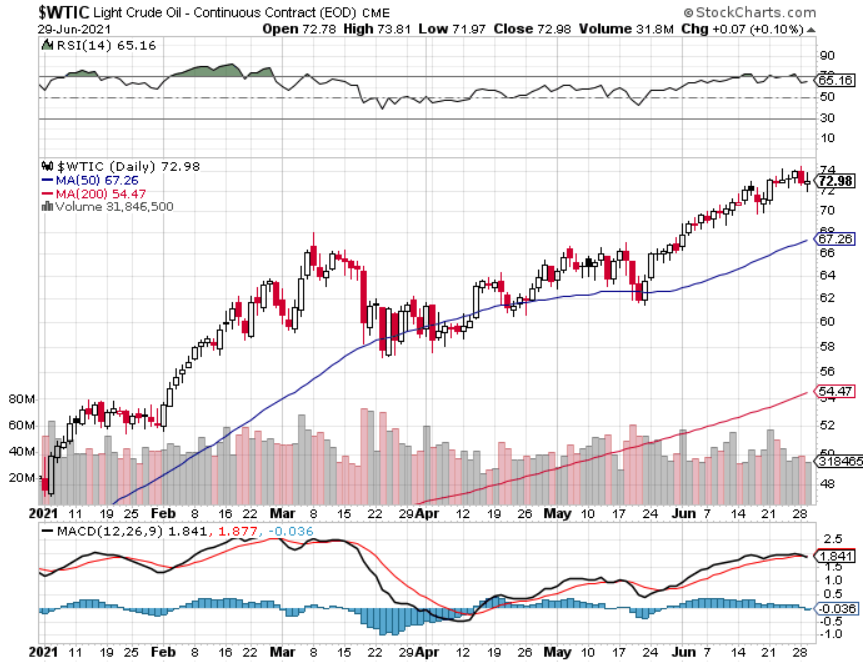 United States Oil Fund (USO)long 10/$9.50-$10 Vertical bull call spread
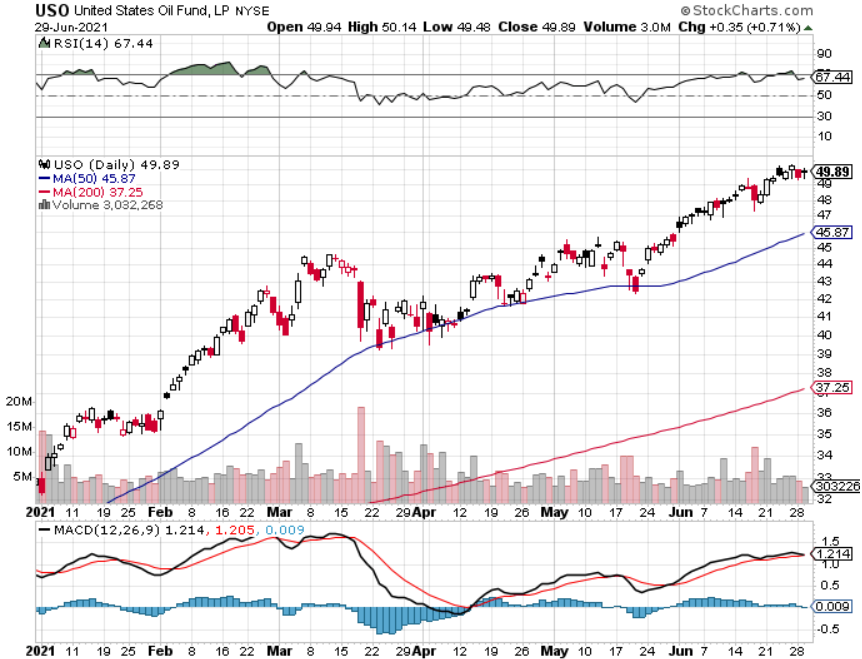 Energy Select Sector SPDR (XLE)-No Performance!(XOM), (CVX), (SLB), (KMI), (EOG), (COP)
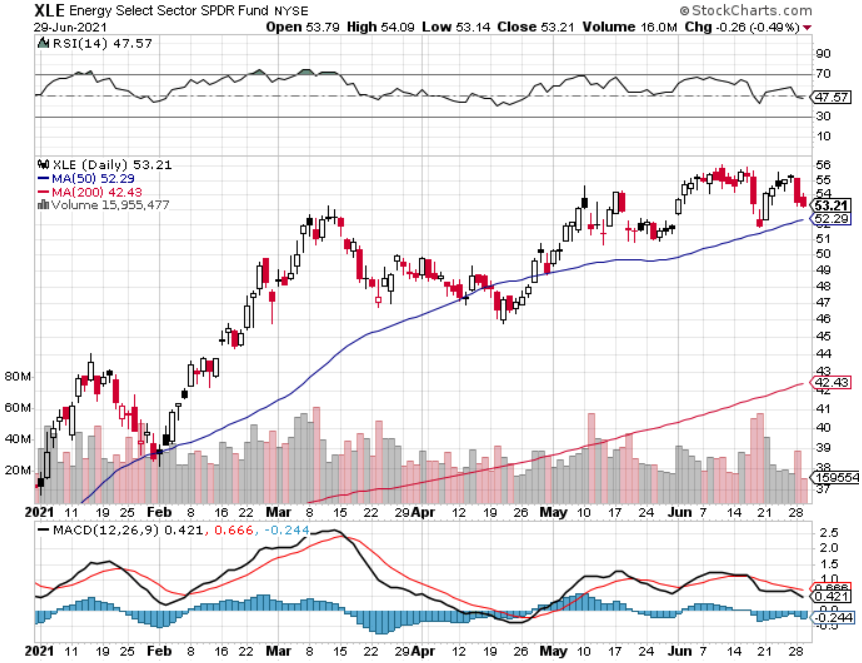 Halliburton (HAL)-
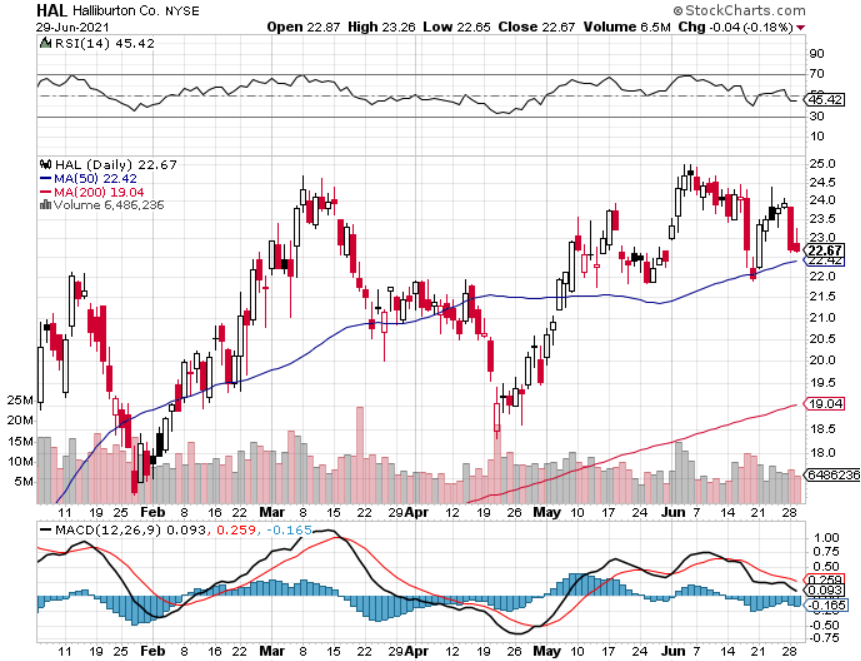 Natural Gas (UNG) -
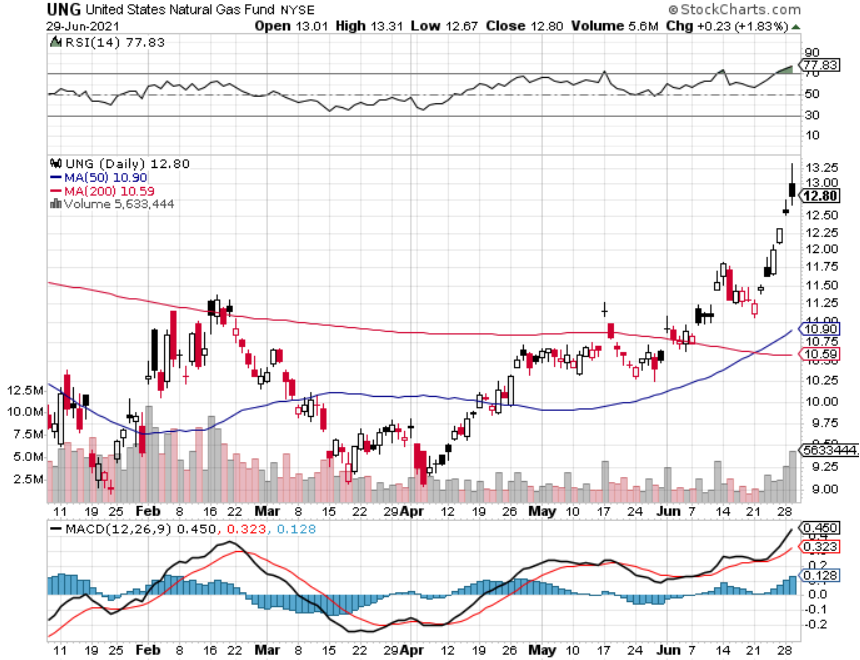 Precious Metals – Trying to Bottom
*Fed’s promise of an end to inflation delivers a hit for gold*5% CPI knocks the wind out of precious metals and all commodities, with lumber down by half Long-term rising interest rates remain a threat to precious metals*Silver is still the bigger and better long term play*Every EV needs 2 ounces of silver, and productionwill soar from 700,000 units in 2020 to 25 millionby 2030*Gold will eventually recover when US borrowingbecomes so massive it undermines the value of the US dollar, even in the face of higher interest rates
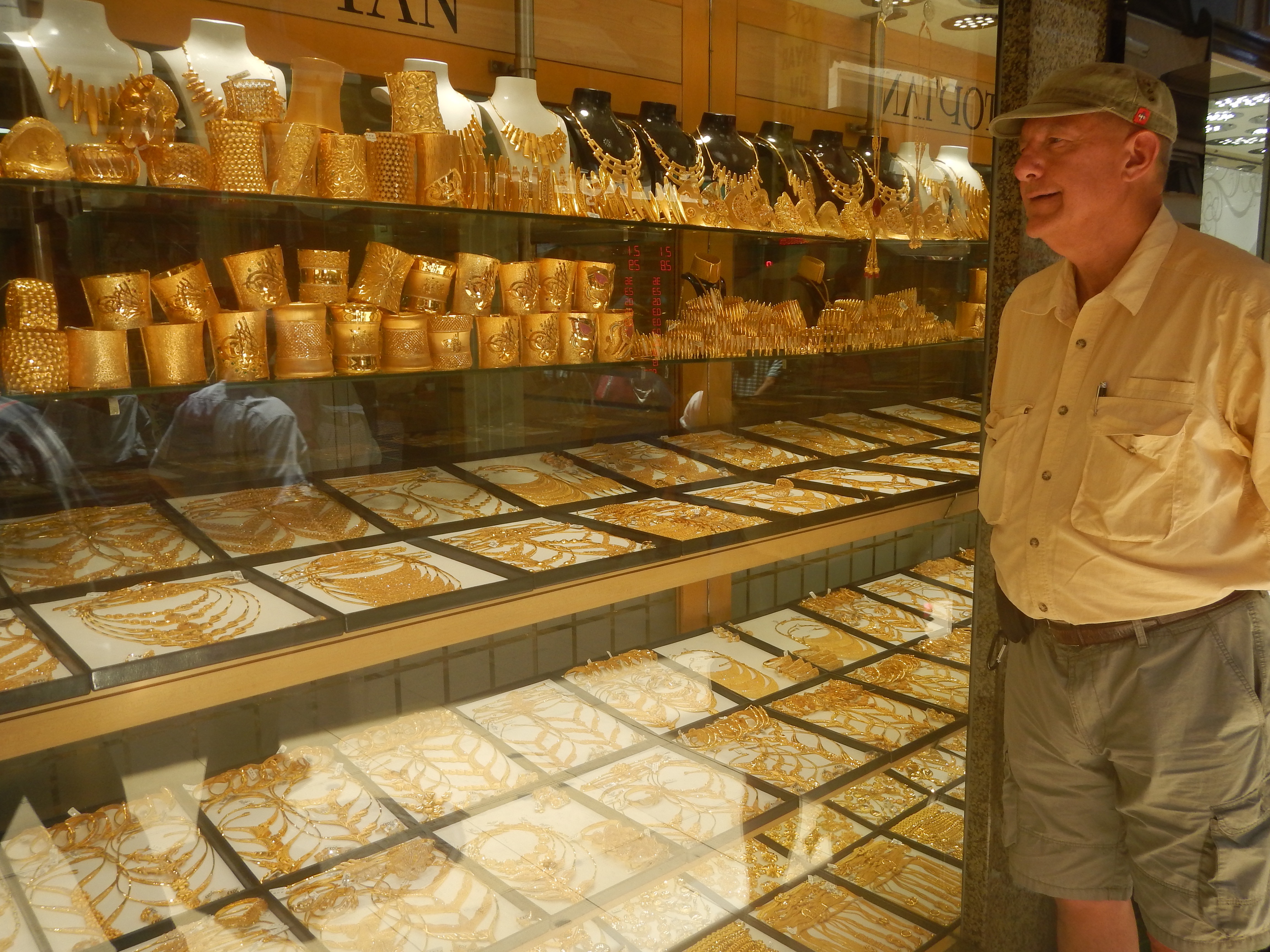 Gold (GLD)- Meltdown
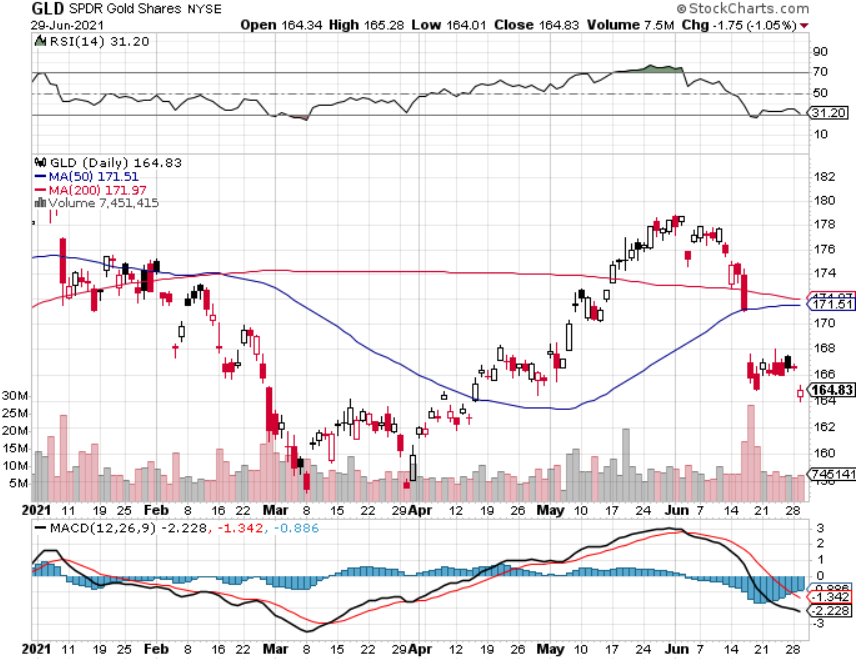 Market Vectors Gold Miners ETF- (GDX) –
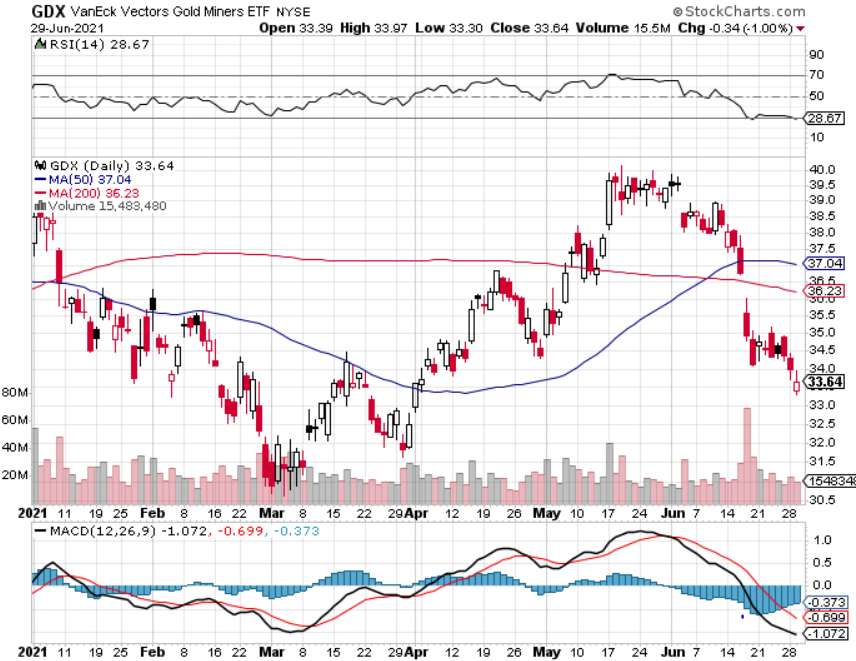 Barrick Gold (GOLD)took profits on long 1/$21-$23 call spreadtook profits on long 11/$22-$24 call spread
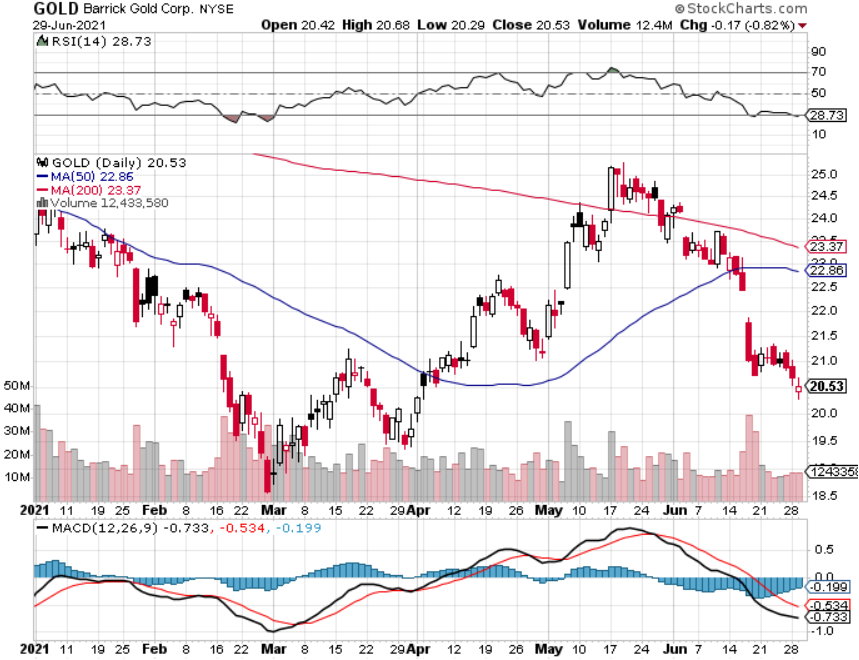 Newmont Mining- (NEM)-took profits on long $55-60 call spread
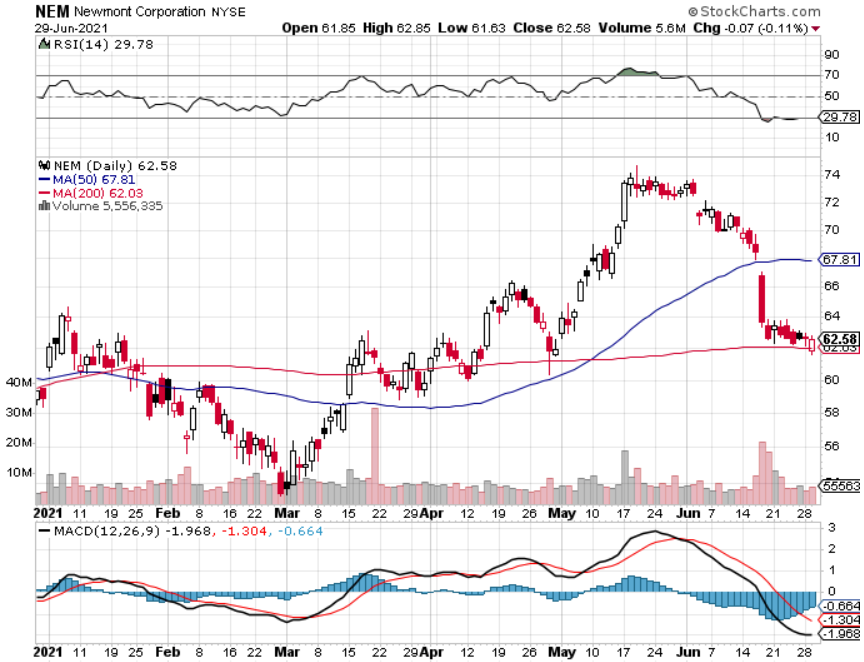 Silver- (SLV)-took profits on long 11/$19-$20 call spread
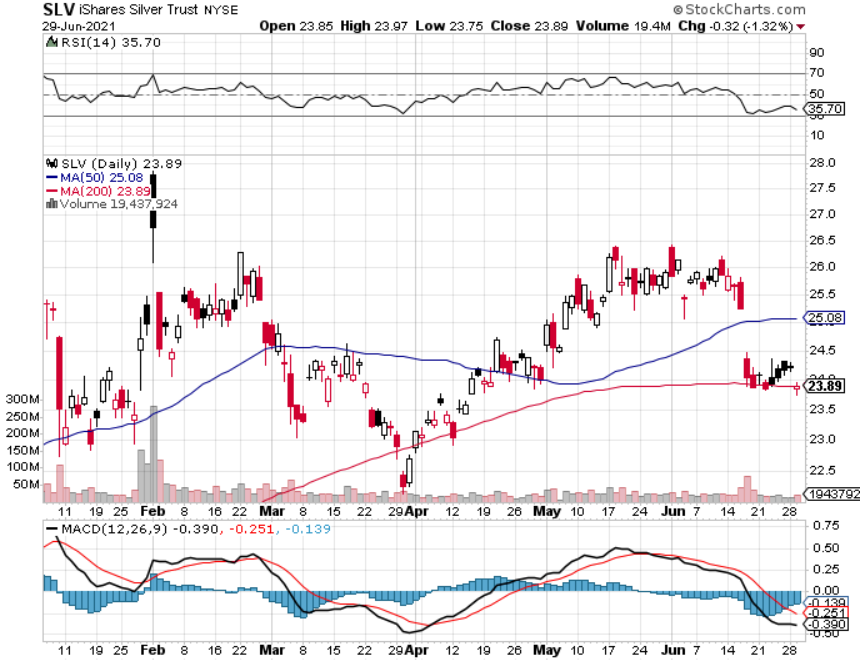 Silver Miners - (SIL)-
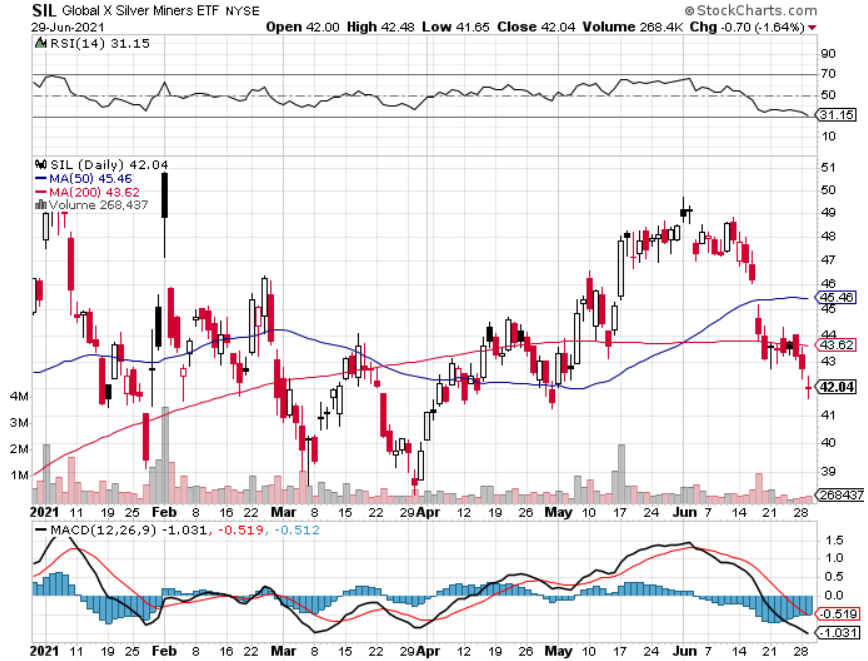 Wheaton Precious Metals - (WPM)-took profits on long 2/$39-41 call spread
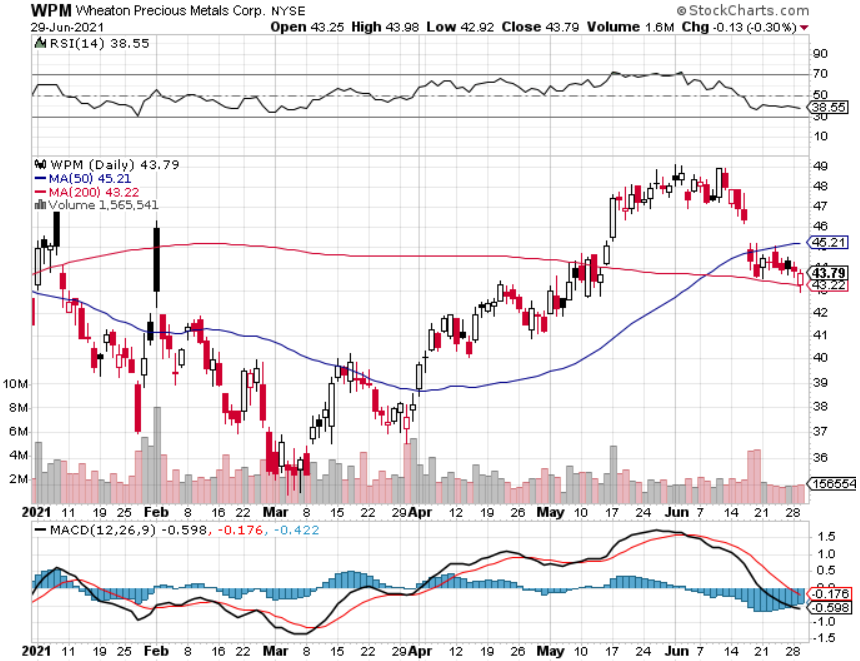 Copper (COPX)-Uptrend Resumes
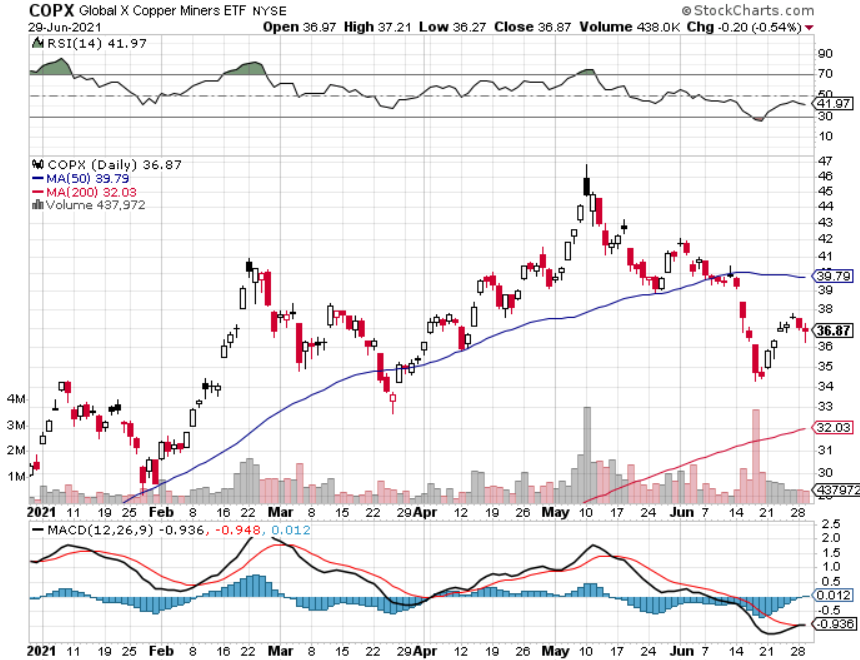 Real Estate – New Highs
*Housing Starts Up Only 3.6% in May, to a seasonally adjusted 1.57 million units, with sky high lumber and other materials prices a major drag*New Permits hit a seven-month low*Existing Home Sales Down for the Fourth Month, down 0.9% to an annualized 5.8 million in May*Shortage of supply remains the big problem with inventories at an incredible 2.5 months *Some 89% of the homes sold were on the market for less than a month*New Home Sales Dive 5.9%, thanks to shortage of supply and high prices*S&P Case Shiller National Home Price Index Hits new high, up 14.6%
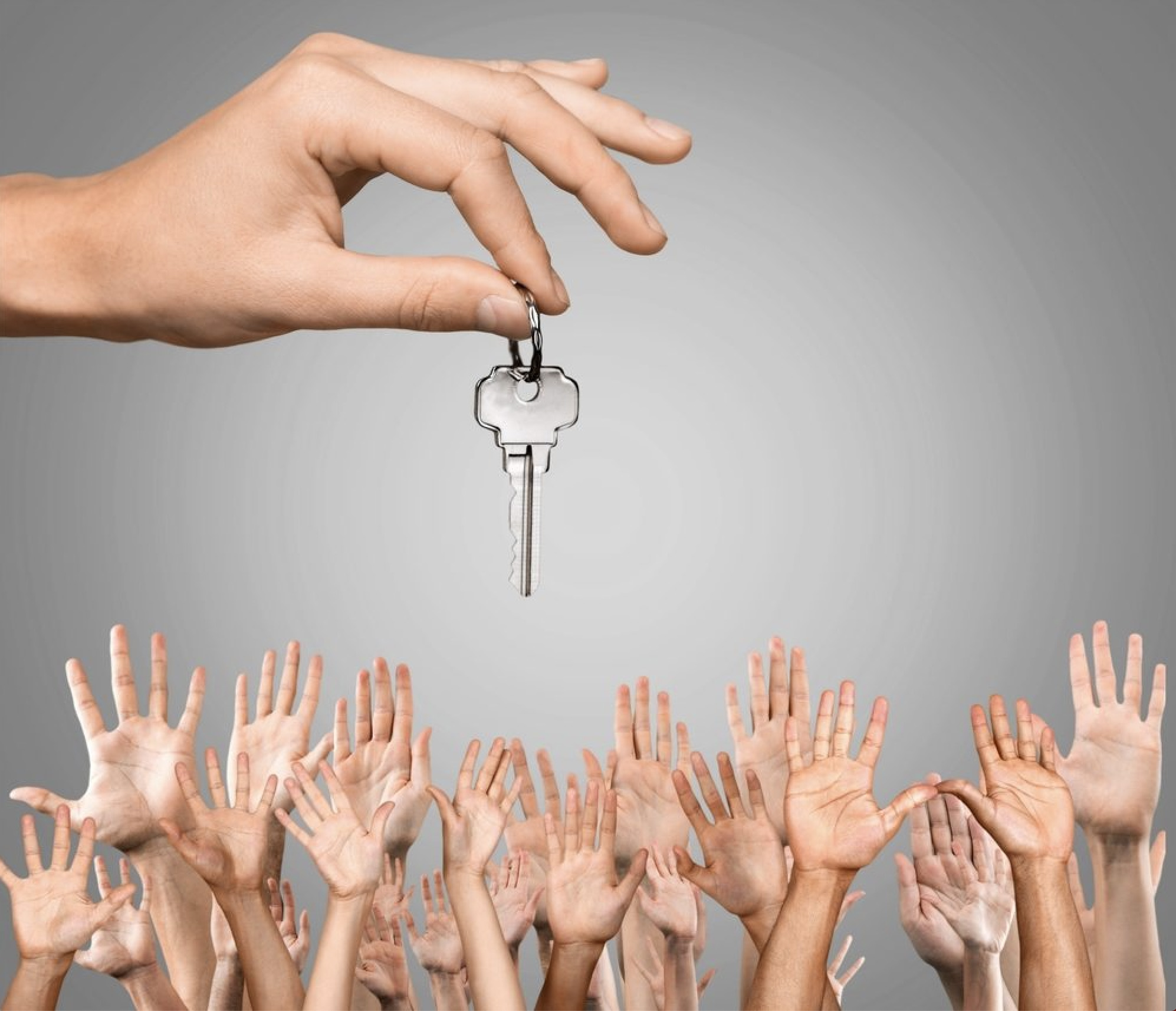 S&P Case ShillerUp 14.6% for AprilPhoenix +22.3%, San Diego 21.6%, Seattle 20.2%
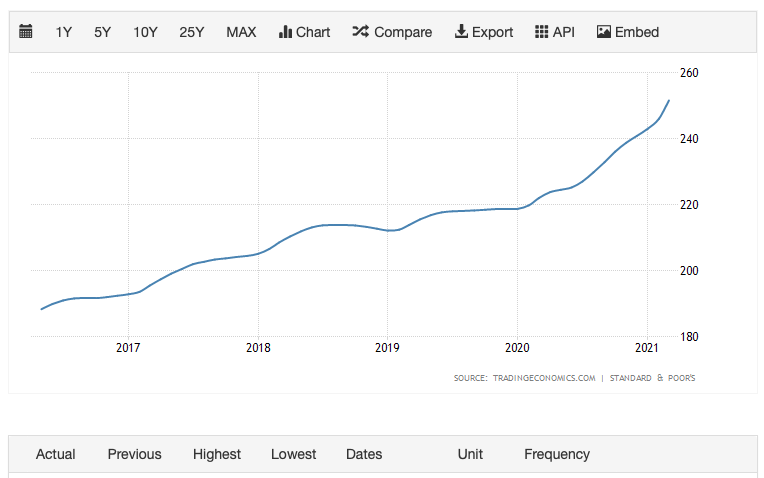 Crown Castle International (CCI) – 2.70% yielding cell phone Tower REIT
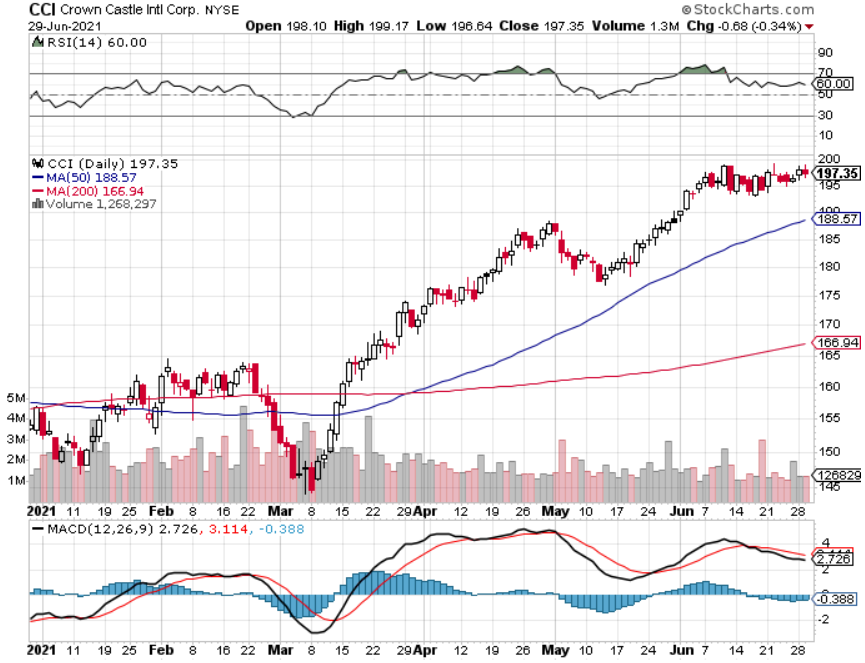 US Home Construction Index (ITB)(DHI), (LEN), (PHM), (TOL), (NVR)
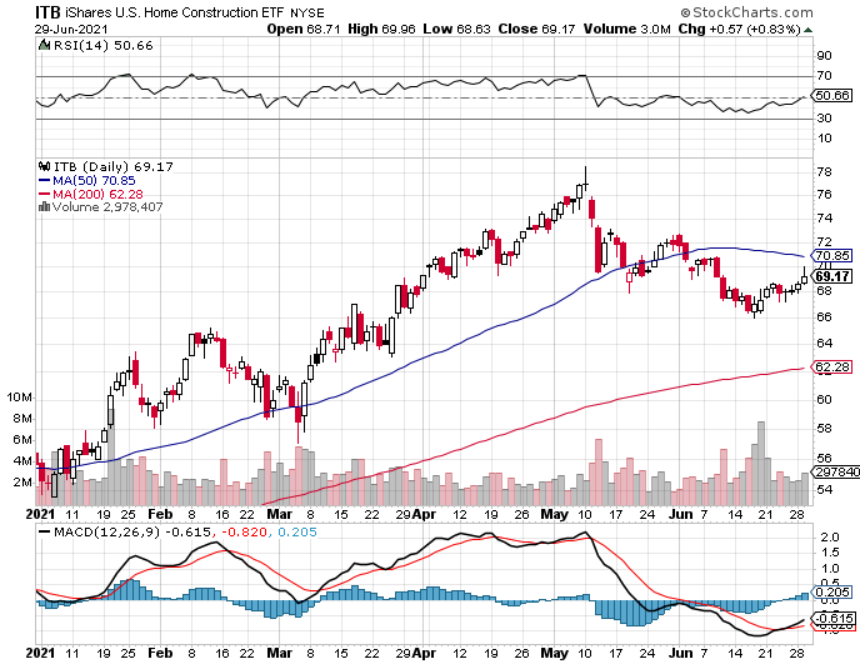 Trade Sheet-So What Do We Do About All This?
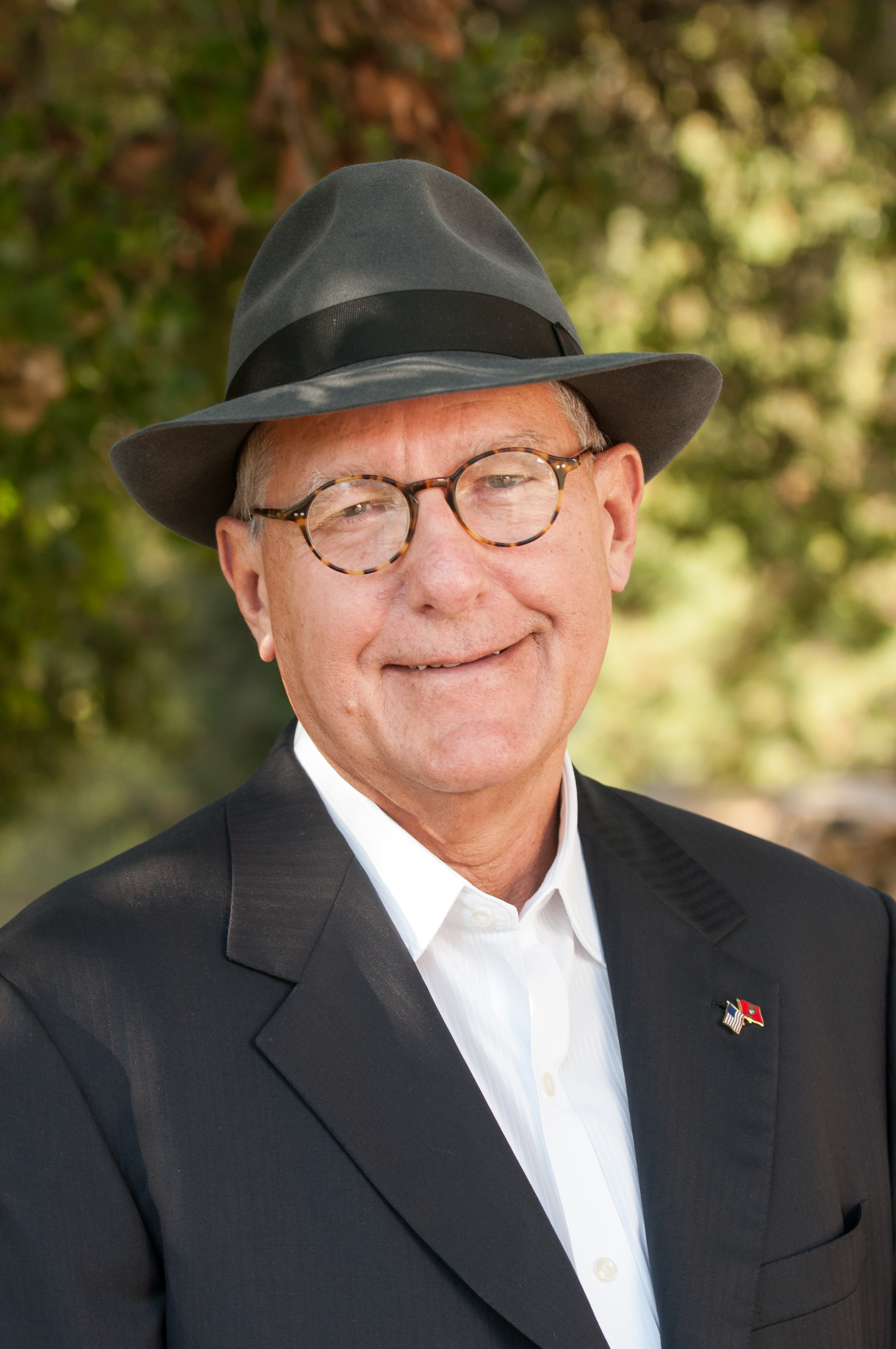 *Stocks – buy dips aggressively*Bonds – sell rallies aggressively*Commodities-buy dips aggressively*Currencies- sell US dollar rallies*Precious Metals – buy dips*Energy – stand aside*Volatility - sell short over $30*Real estate – buy dips
Next Strategy Webinar12:00 EST Wednesday, June 30, from Lake Tahoeemail me questions at support@madhedgefundtrader.com
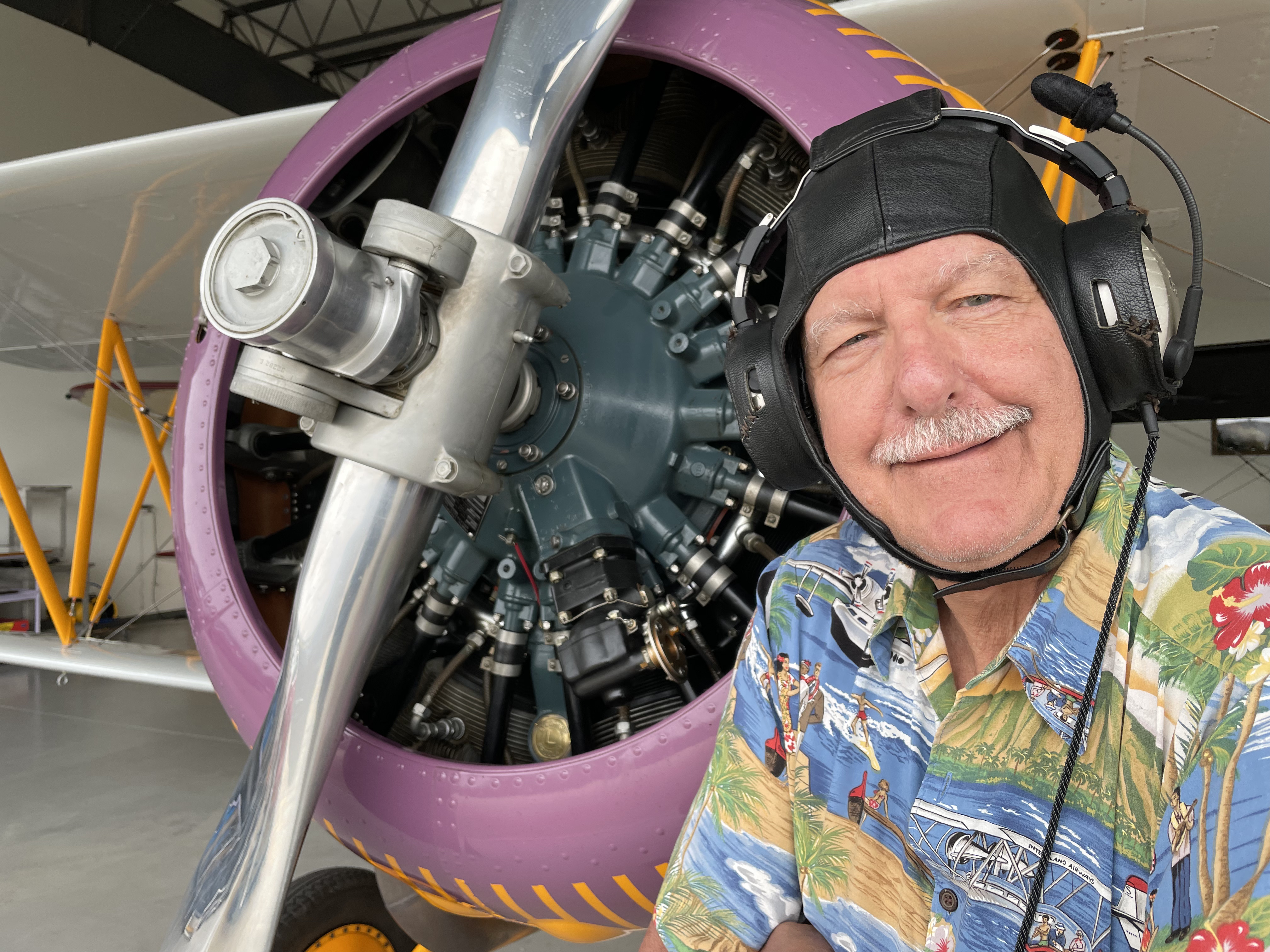 Good Luck and Good Trading!